Probabilistyczna analiza ryzykaprzyszłość ochrony przeciwpożarowej
Warszawa, Luty 2023
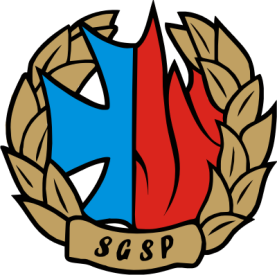 dr hab. inż. Adam Krasuski, prof.ucz.
Przyszłość straży pożarnej
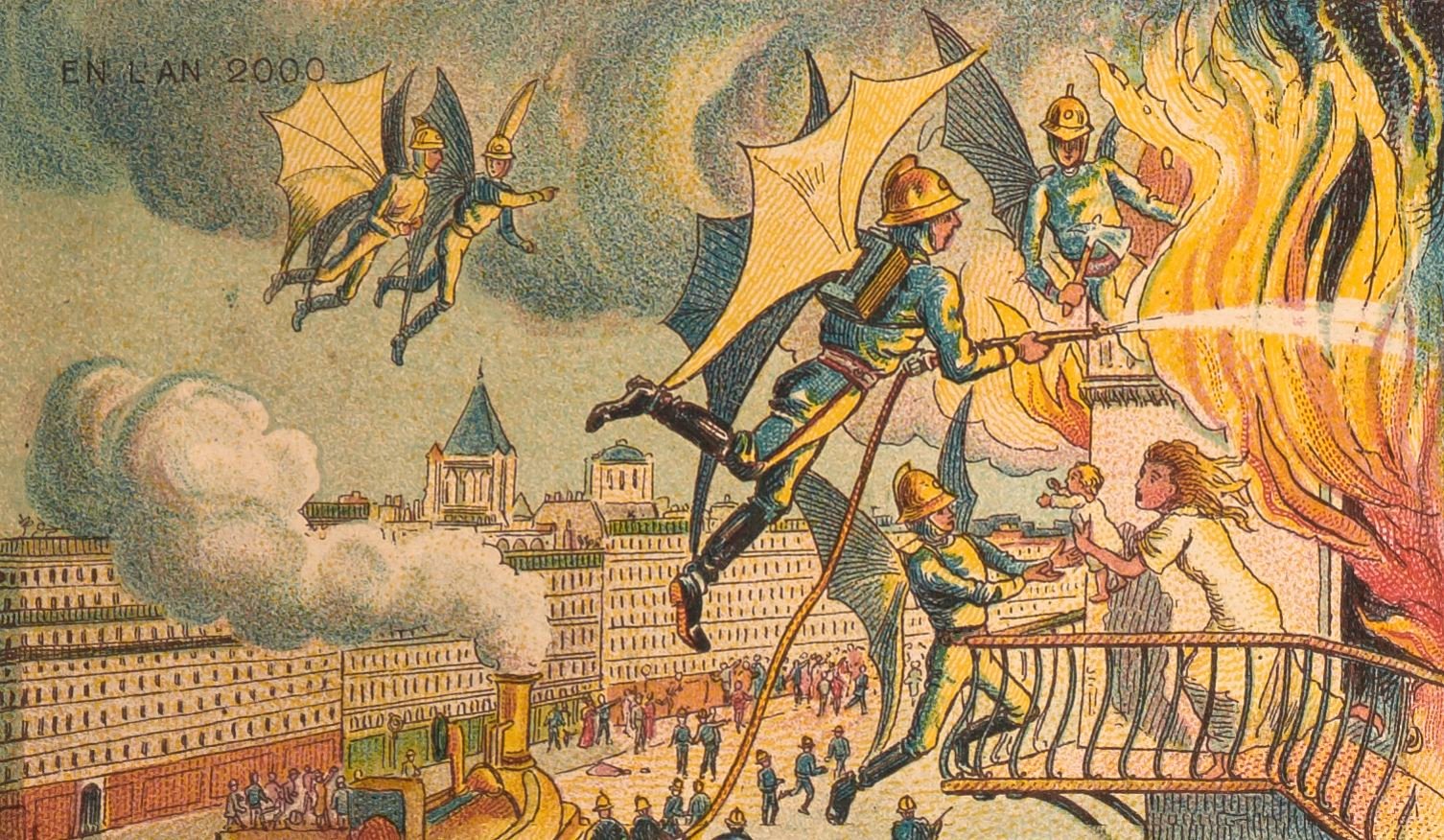 Przyszłość straży pożarnej
Przyszłość ochrony przeciwpożarowej
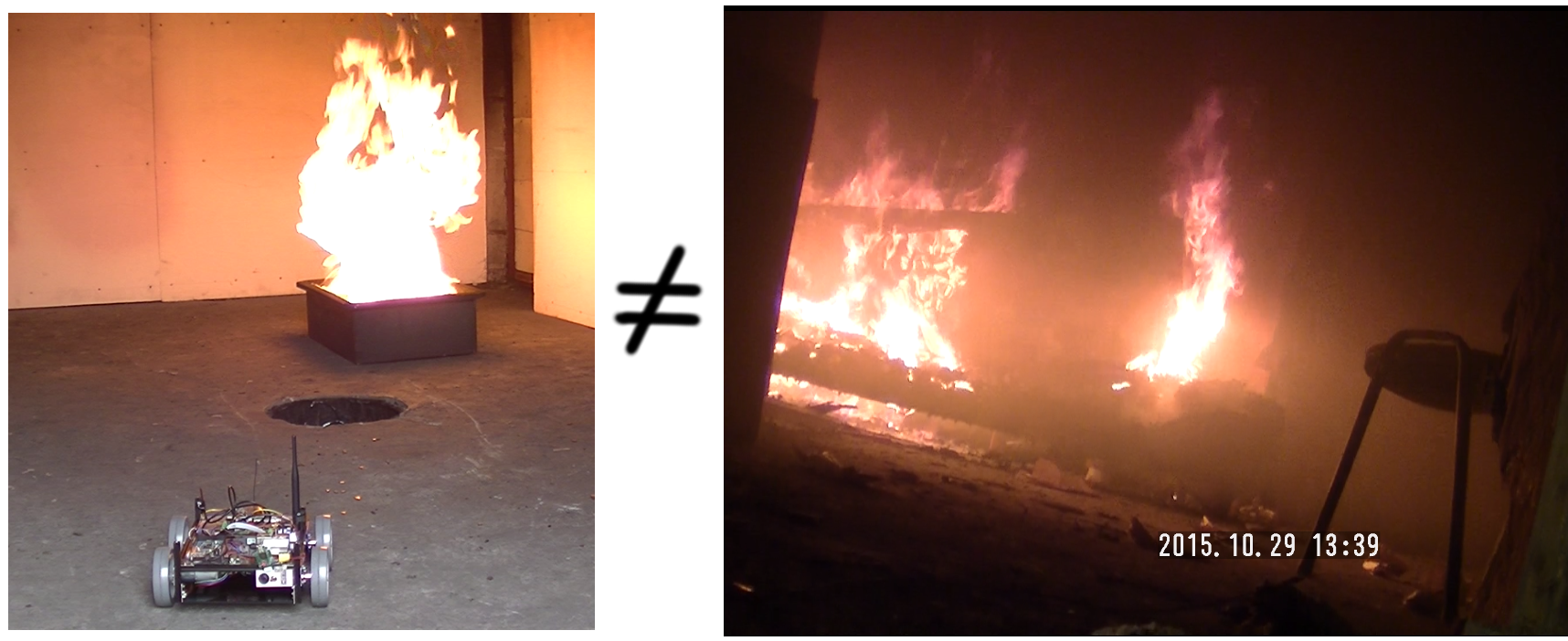 Przyszłość ochrony przeciwpożarowej
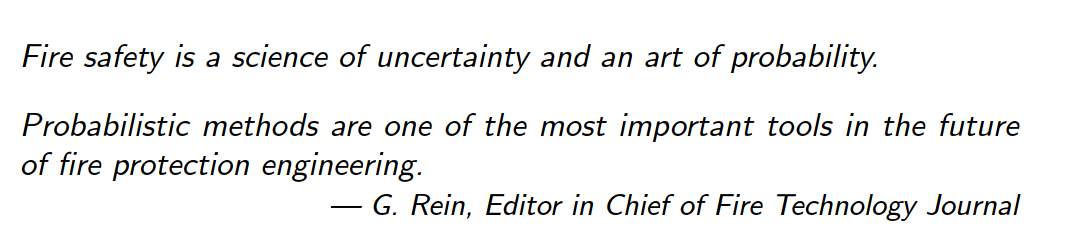 Przykładowy problem
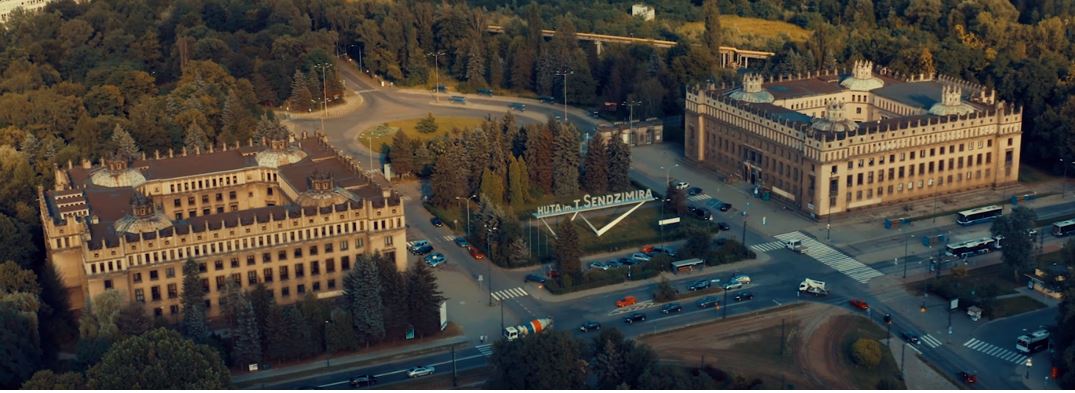 Analiza deterministyczna
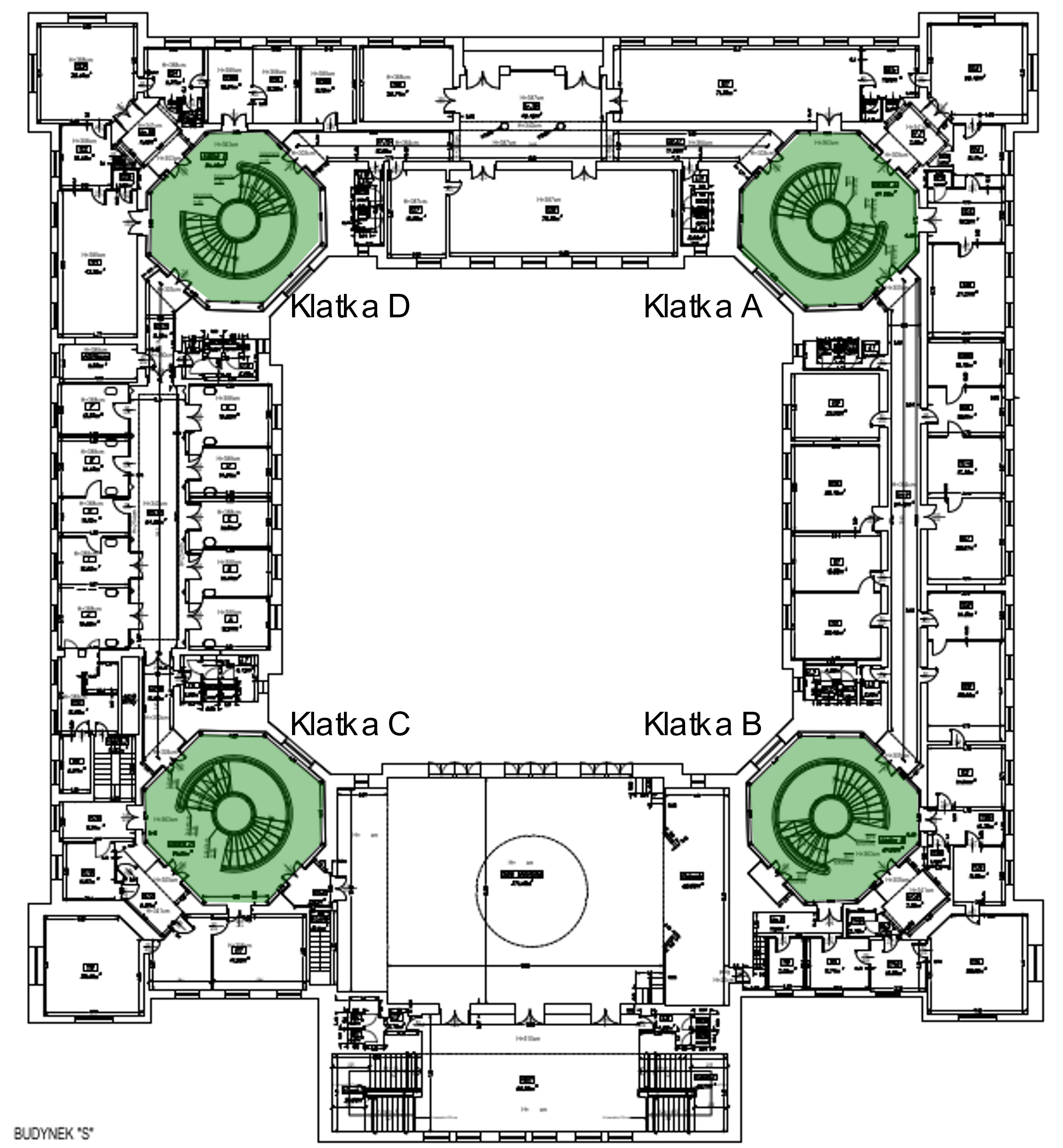 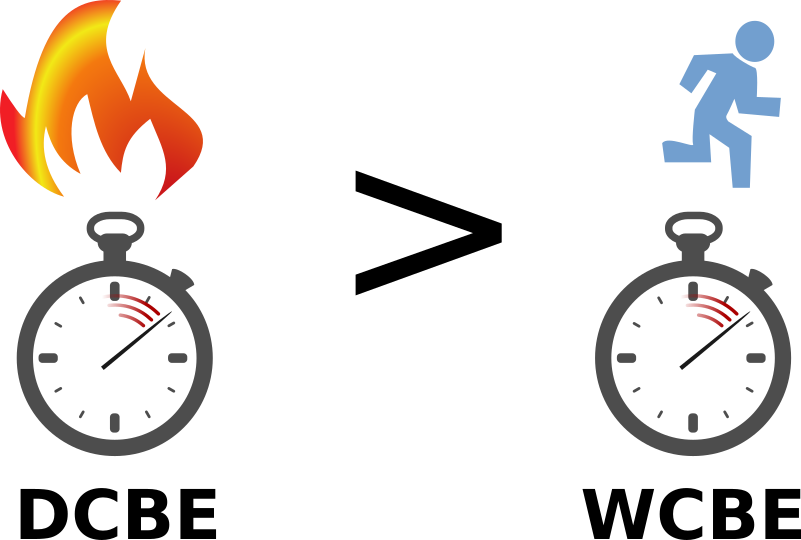 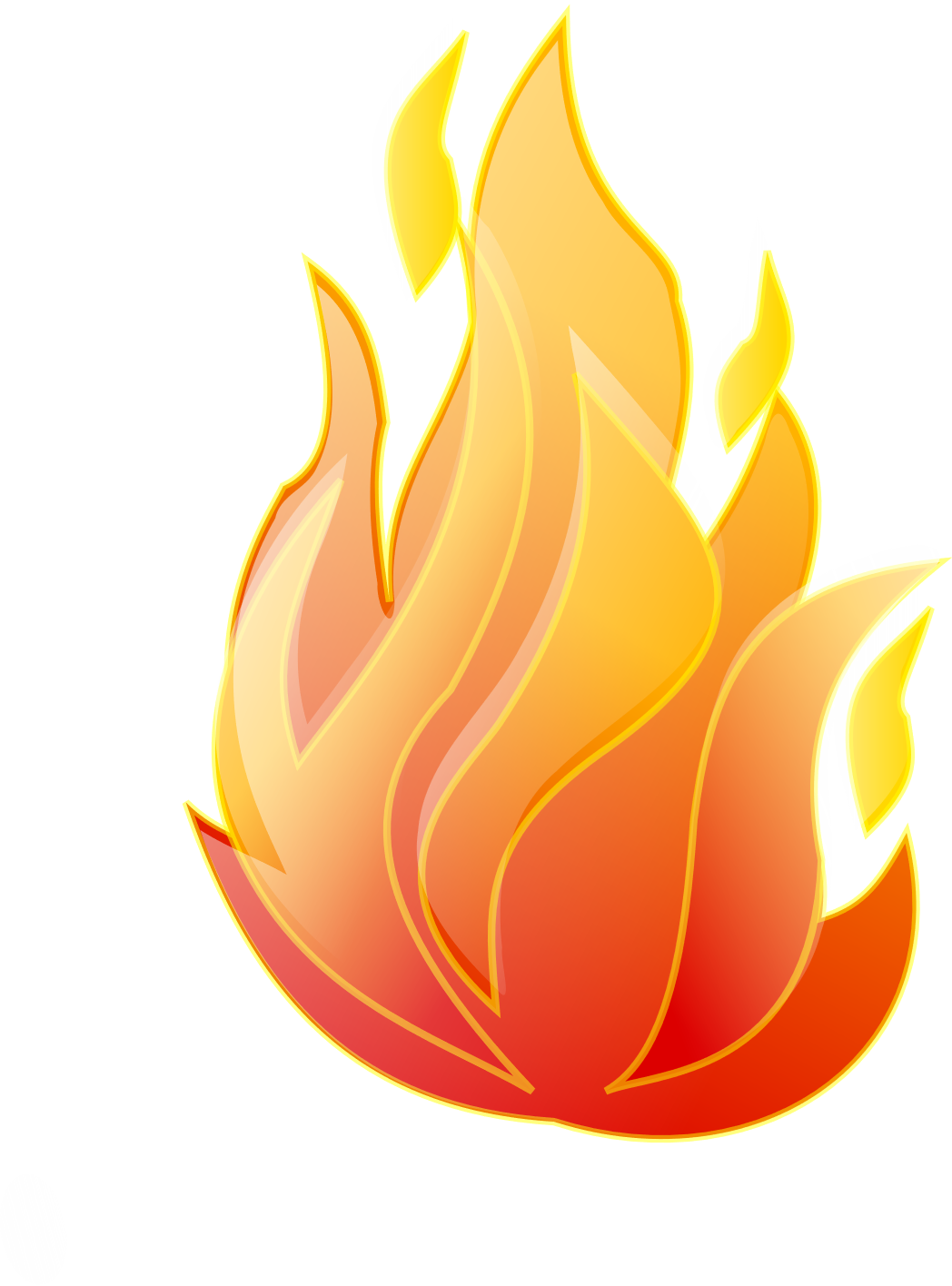 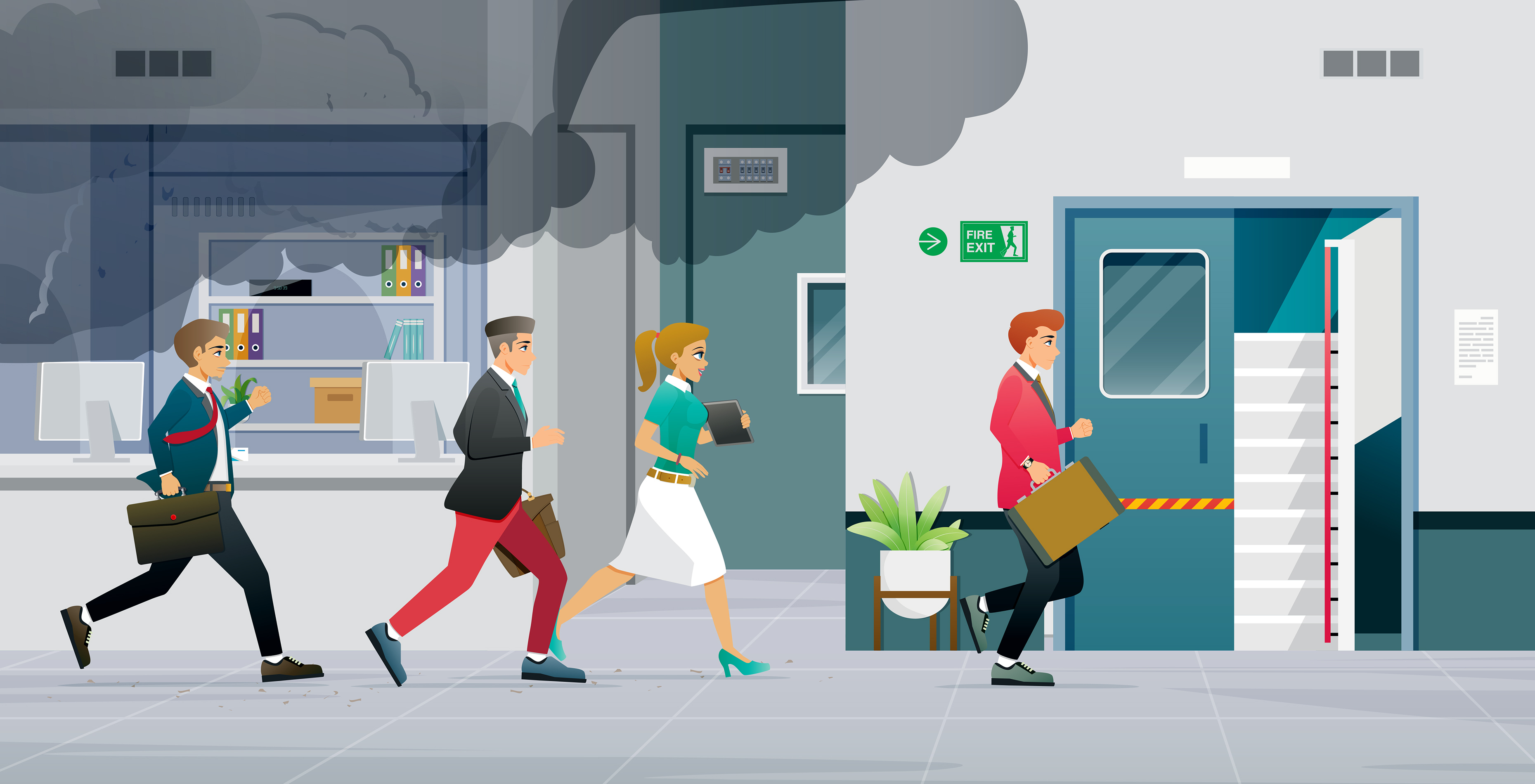 Analiza deterministyczna
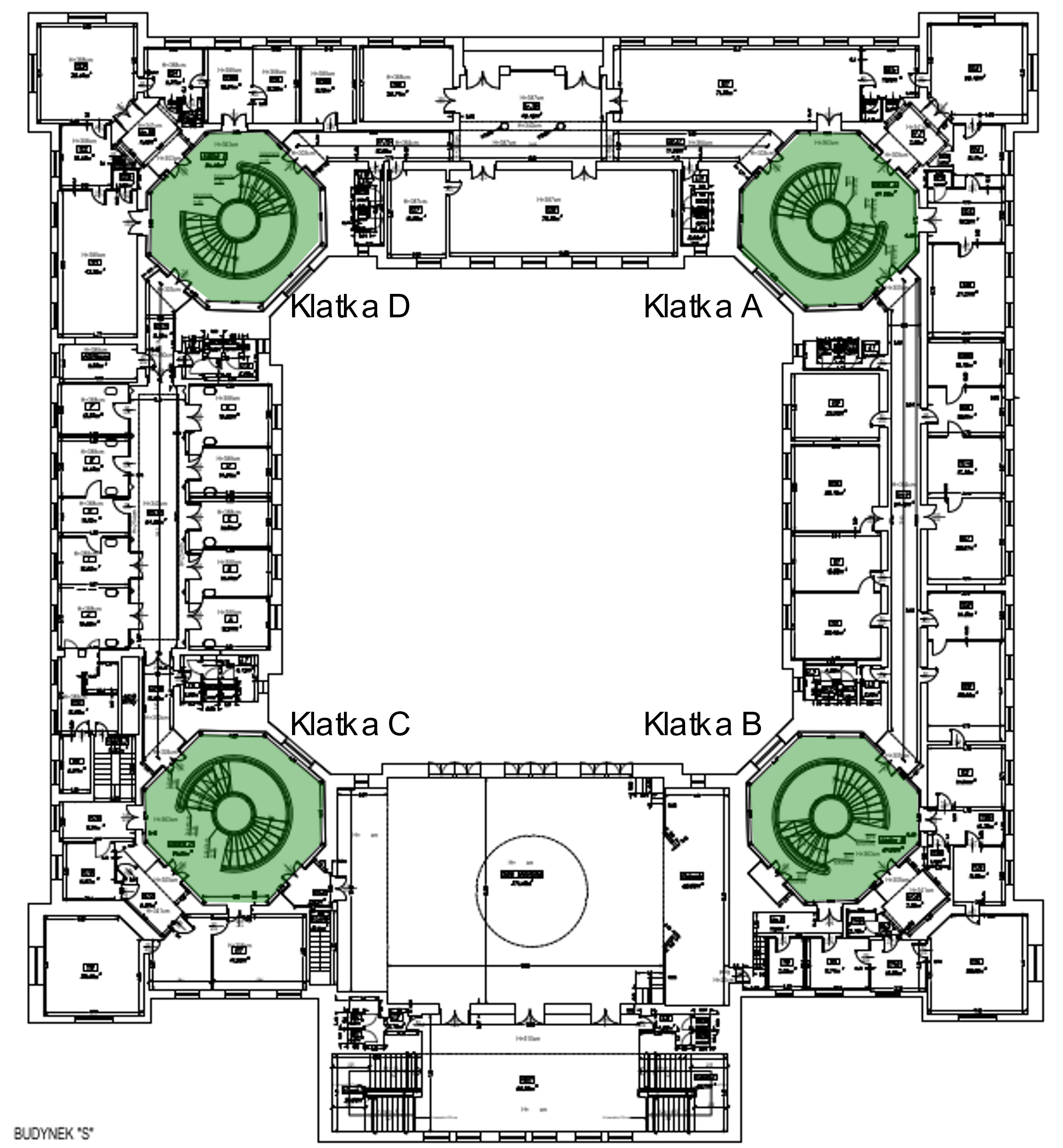 Z jakim scenariuszem mamy do czynienia?
Najbardziej niekorzystnym?
Najbardziej prawdopodobnym?
Najbardziej niekorzystnym z właściwym prawdopodobieństwem?
Najbardziej prawdopodobnym z niekorzystnych?
Optymalnym?
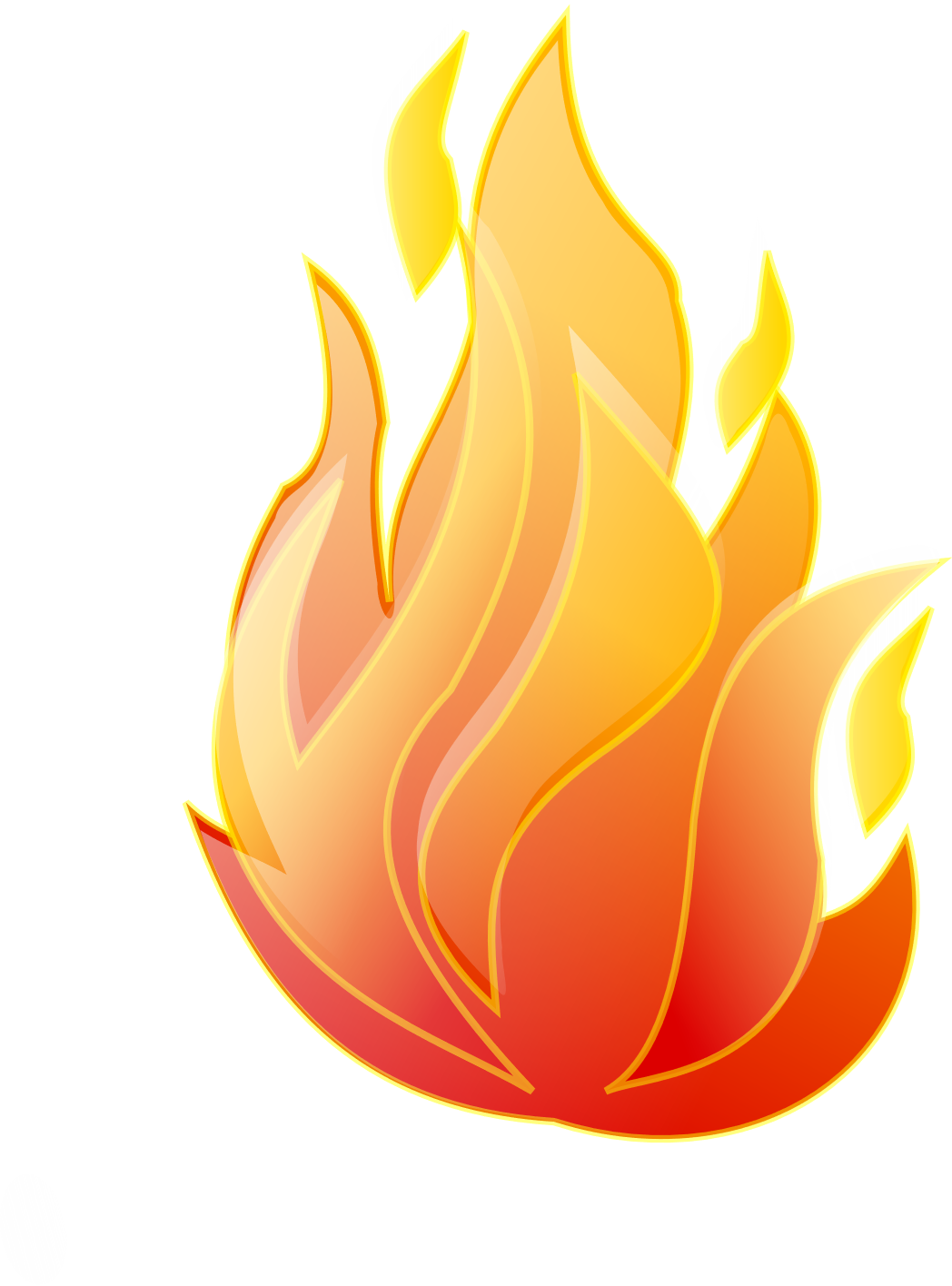 Analiza deterministyczna
Z jakim konsekwencjami mamy do czynienia?
Brak kontaktu z dymem? 
Brak kontaktu z substancjami toksycznymi?
Brak ograniczenia widoczności?
Wyważonym z odpowiednim marginesem bezpieczeństwa?
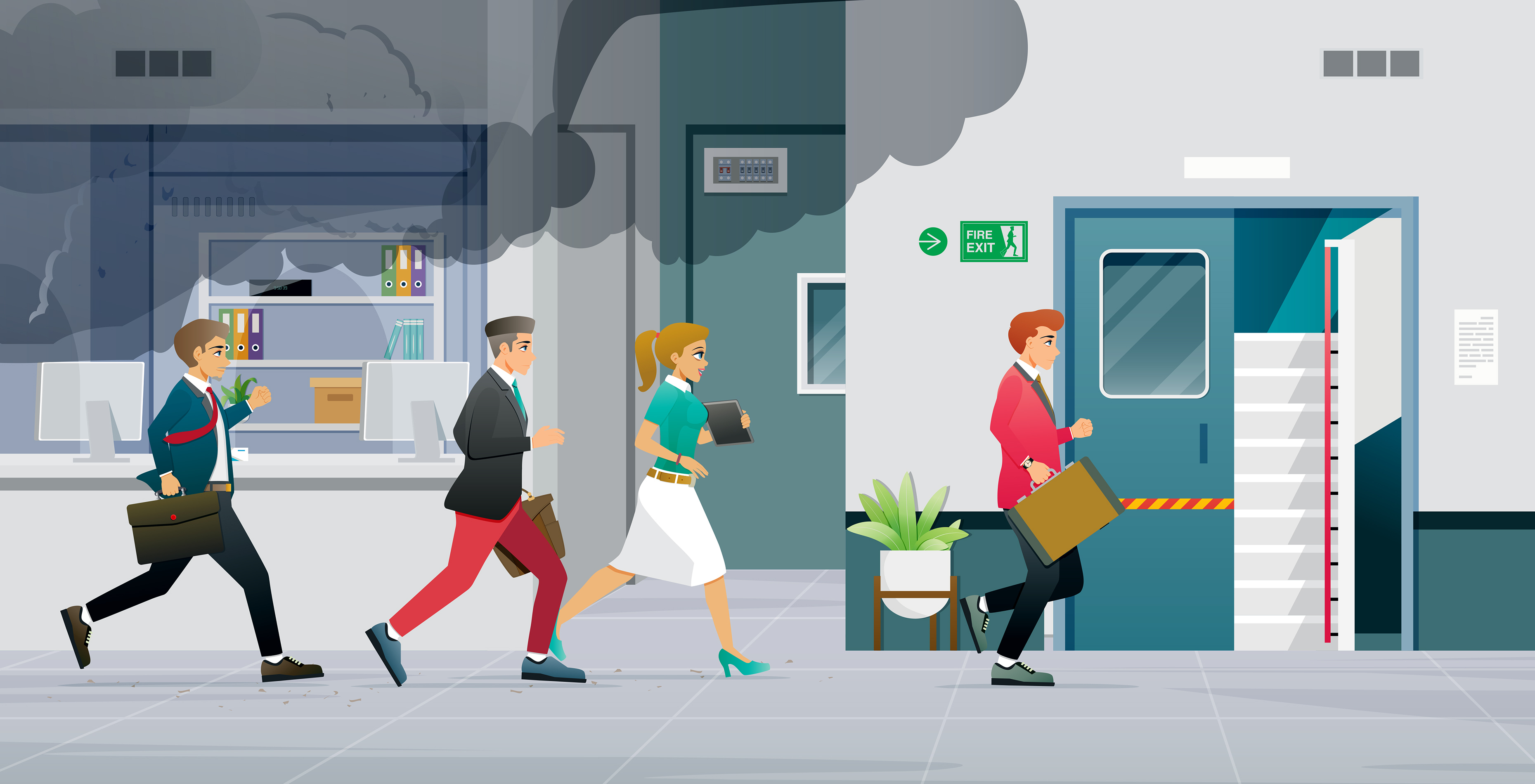 Analiza probabilistyczna
Scenariusz pożarowy
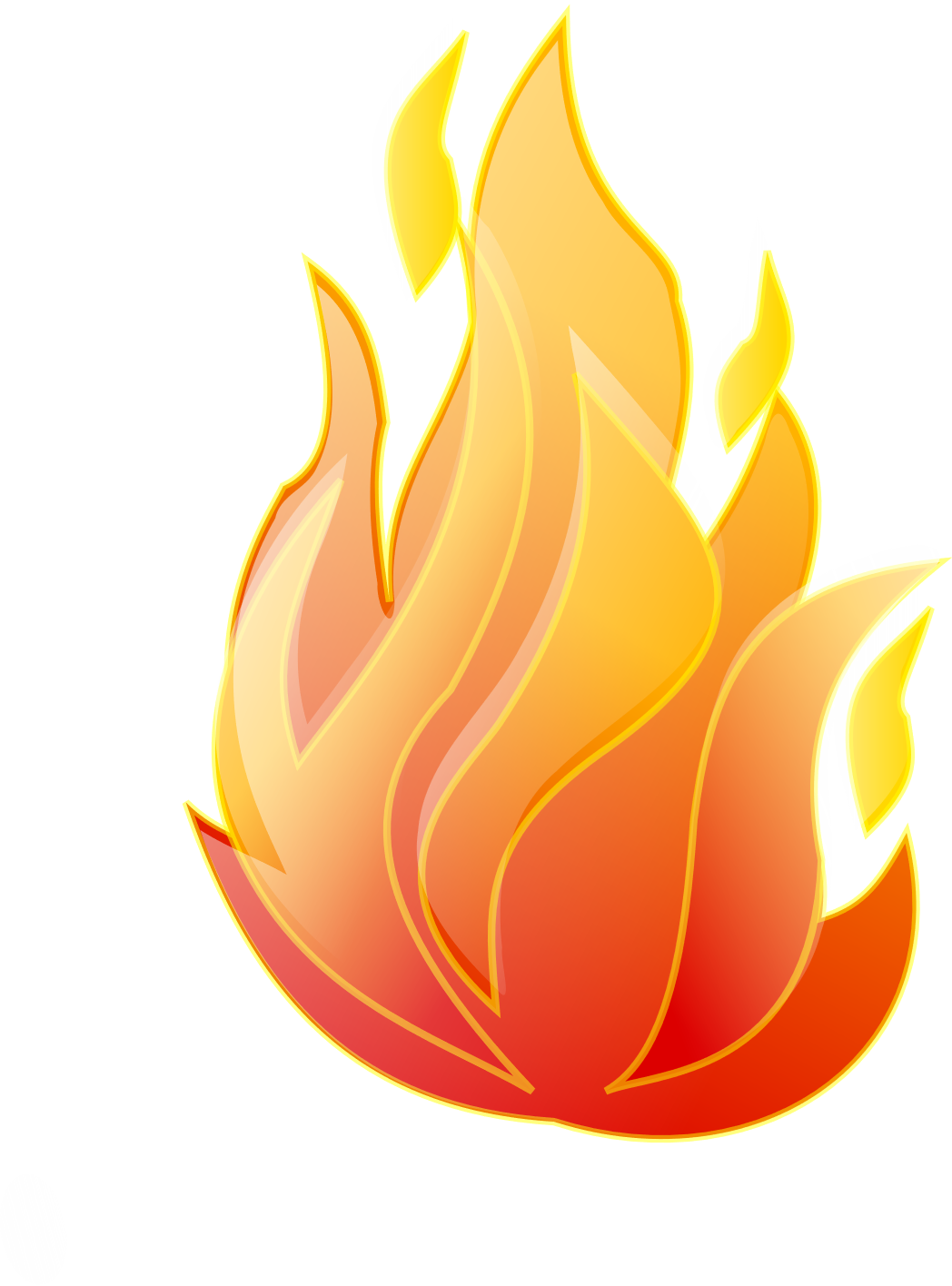 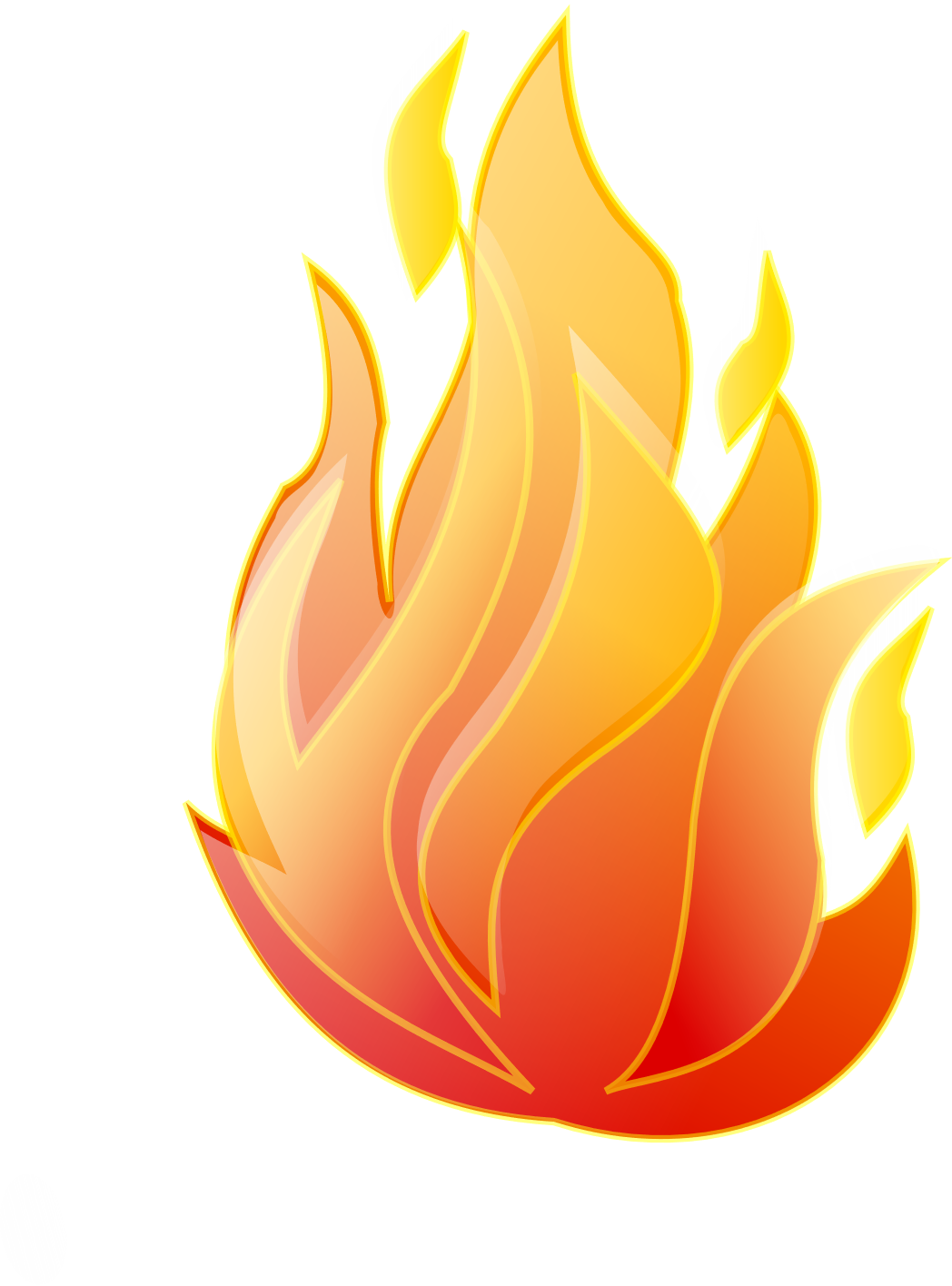 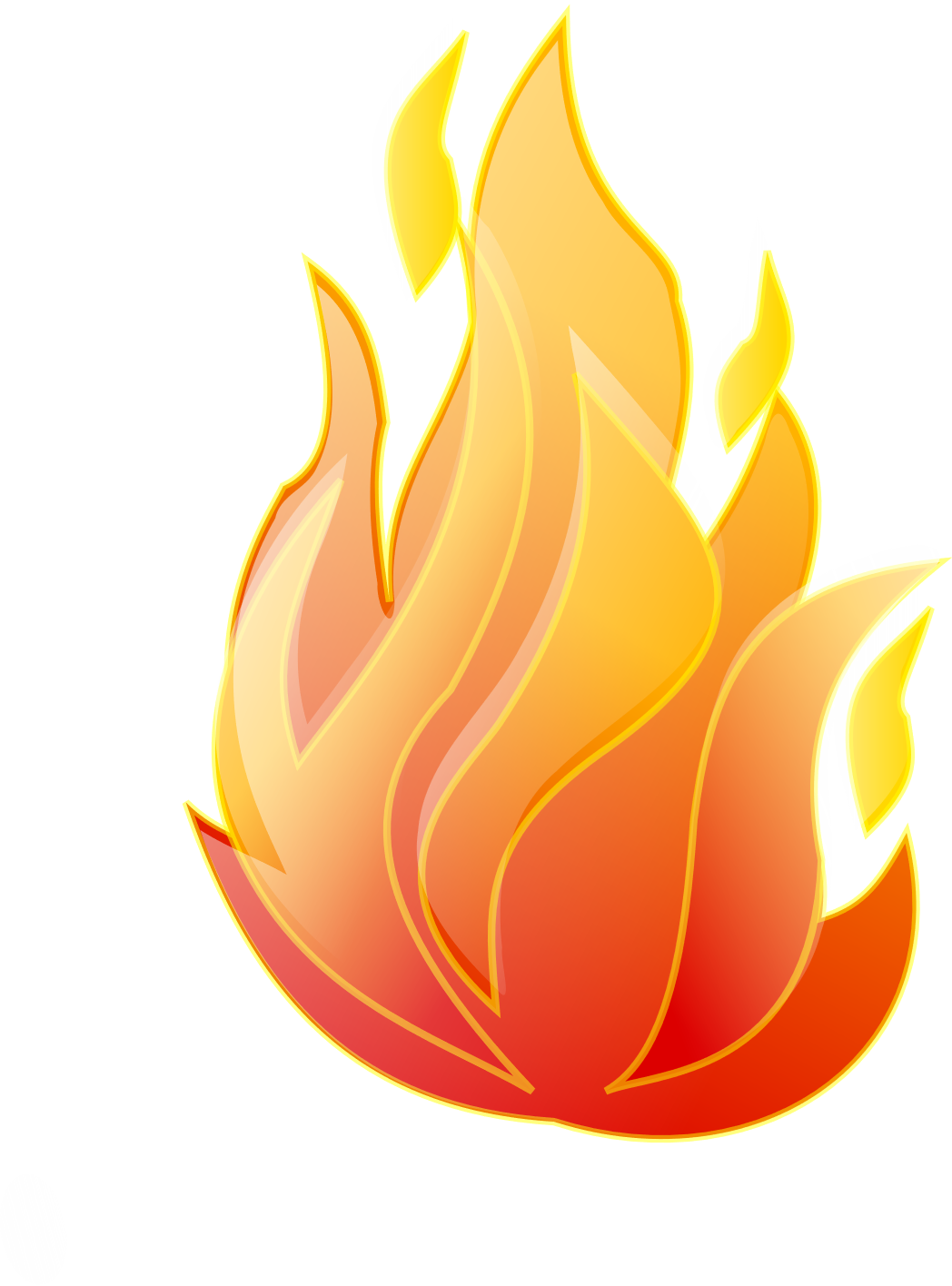 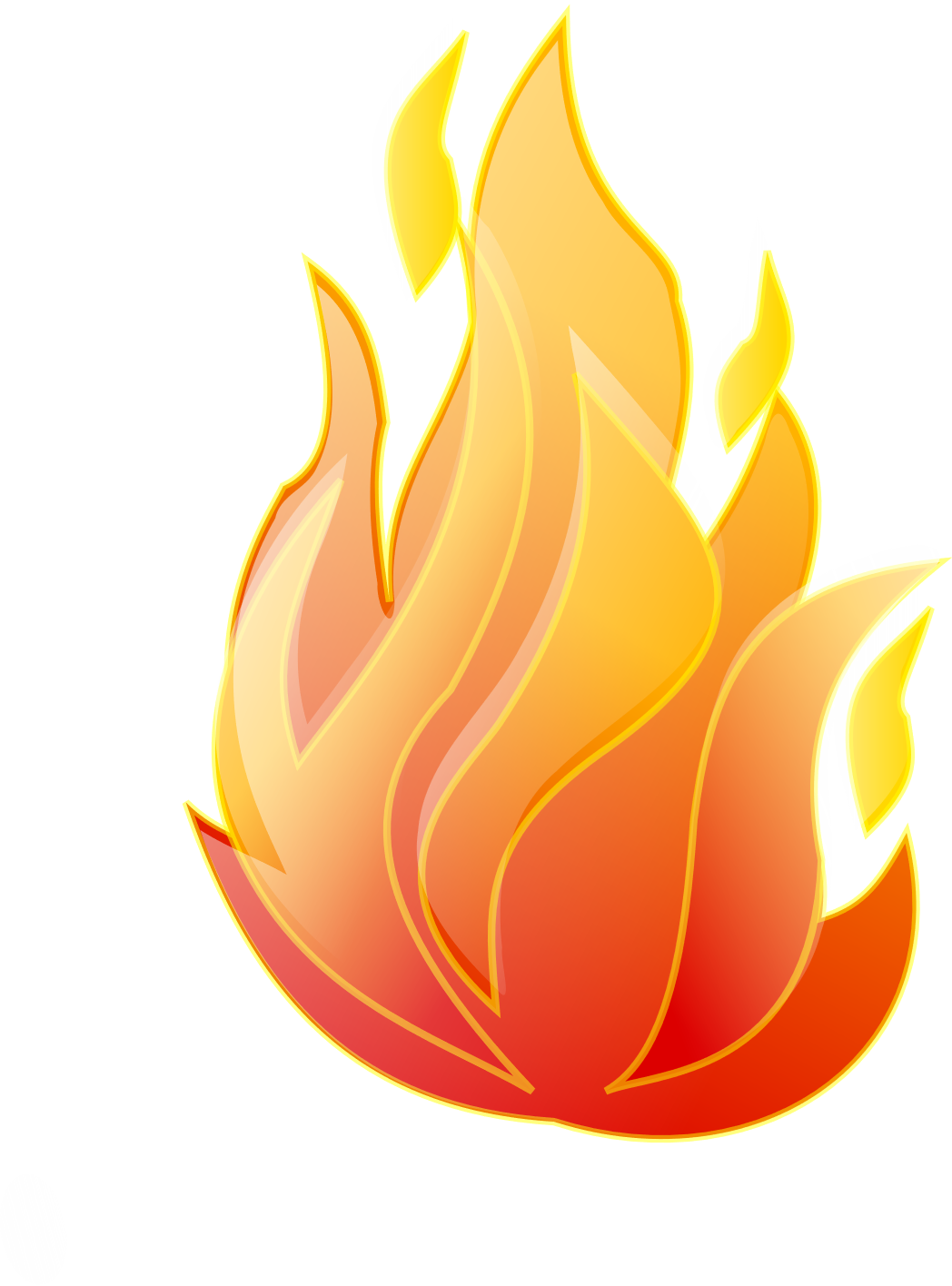 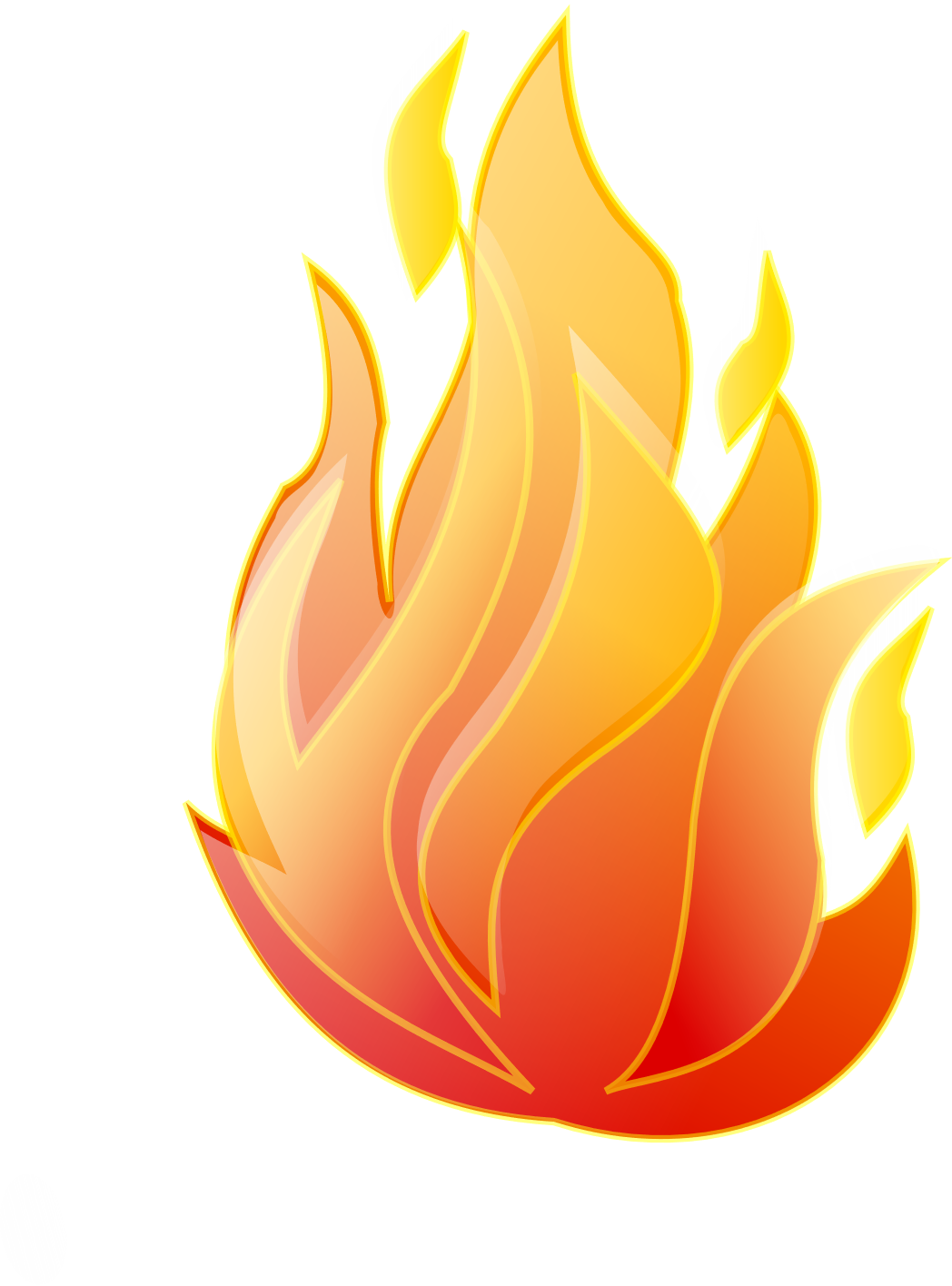 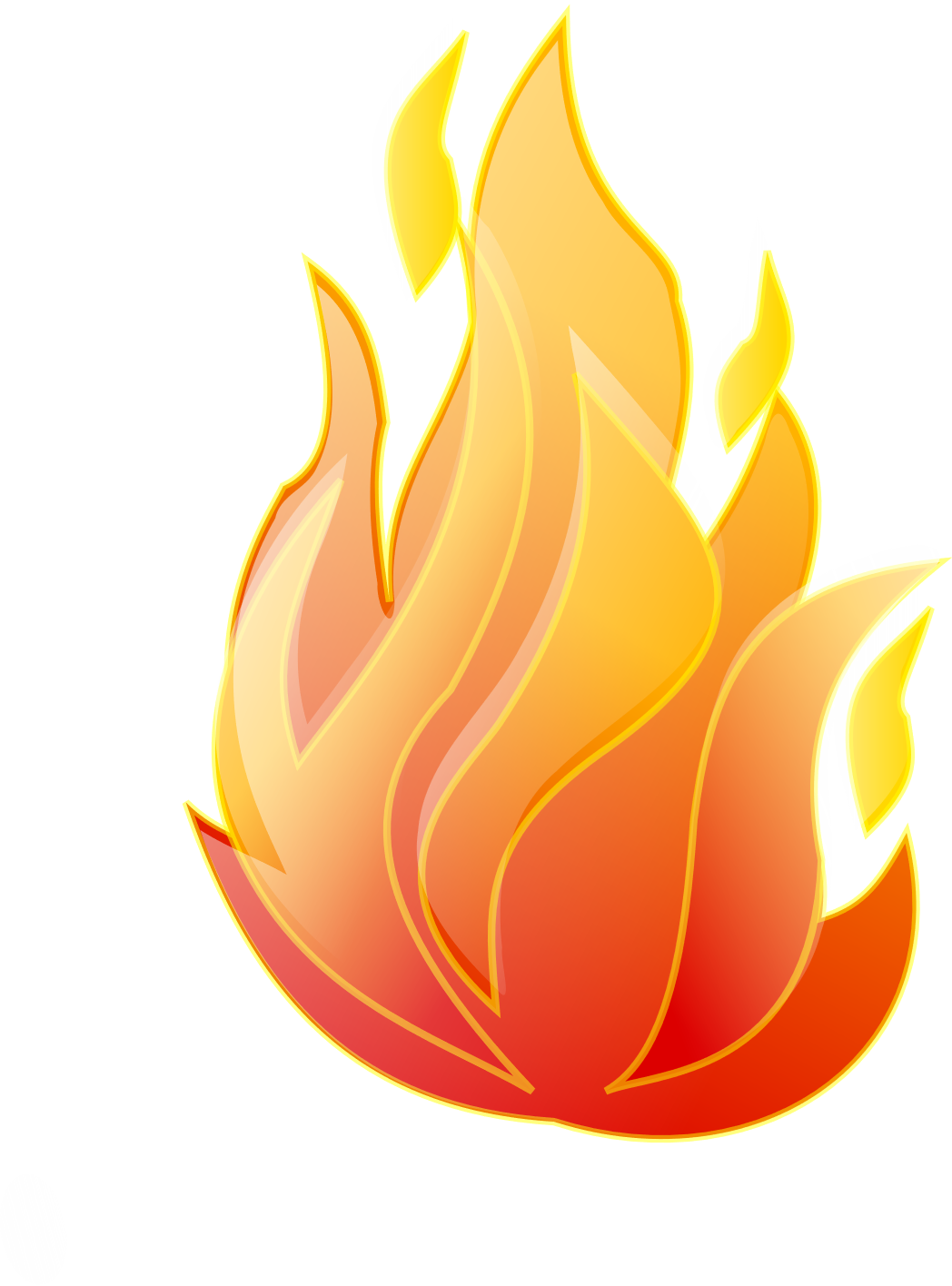 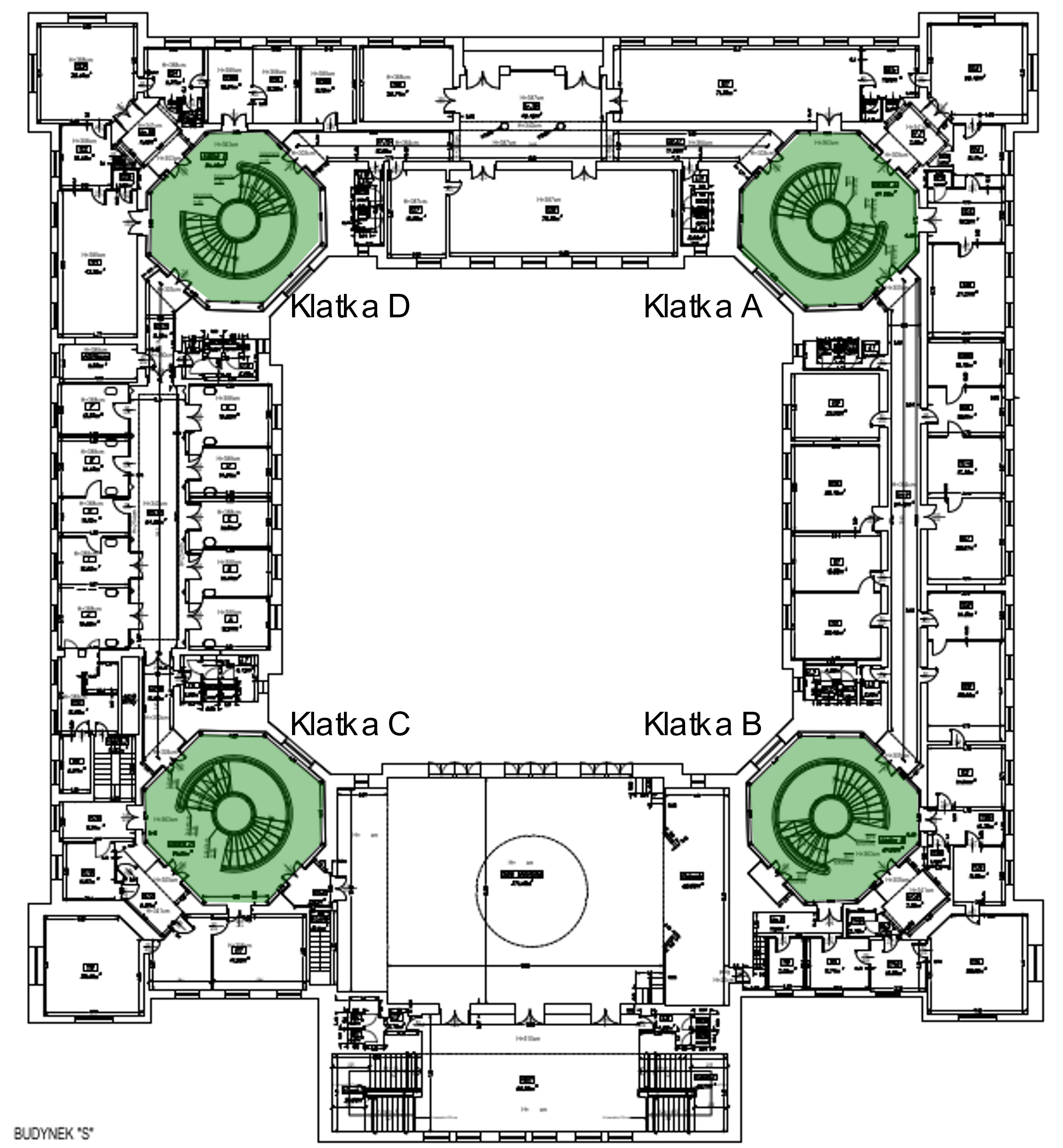 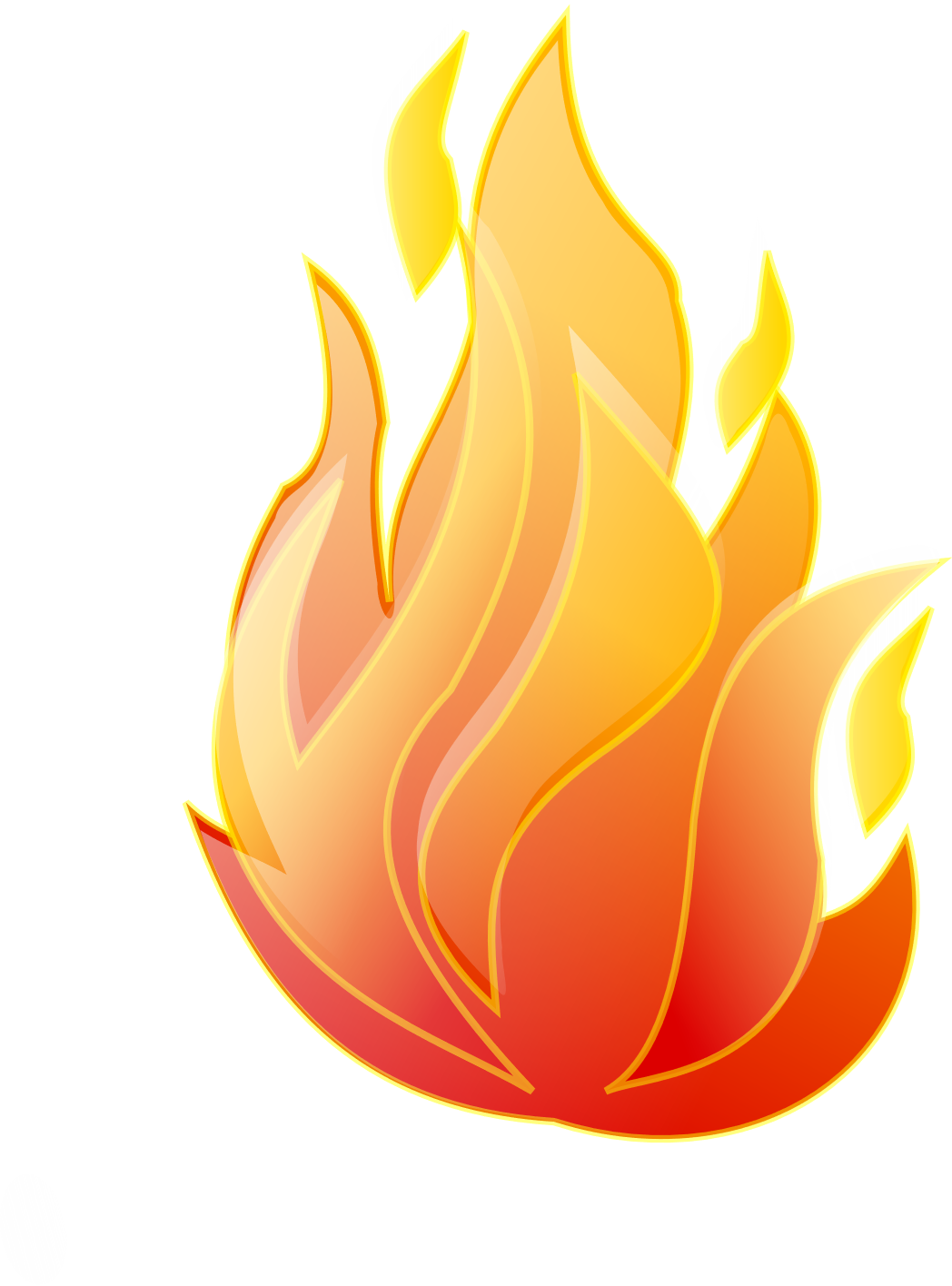 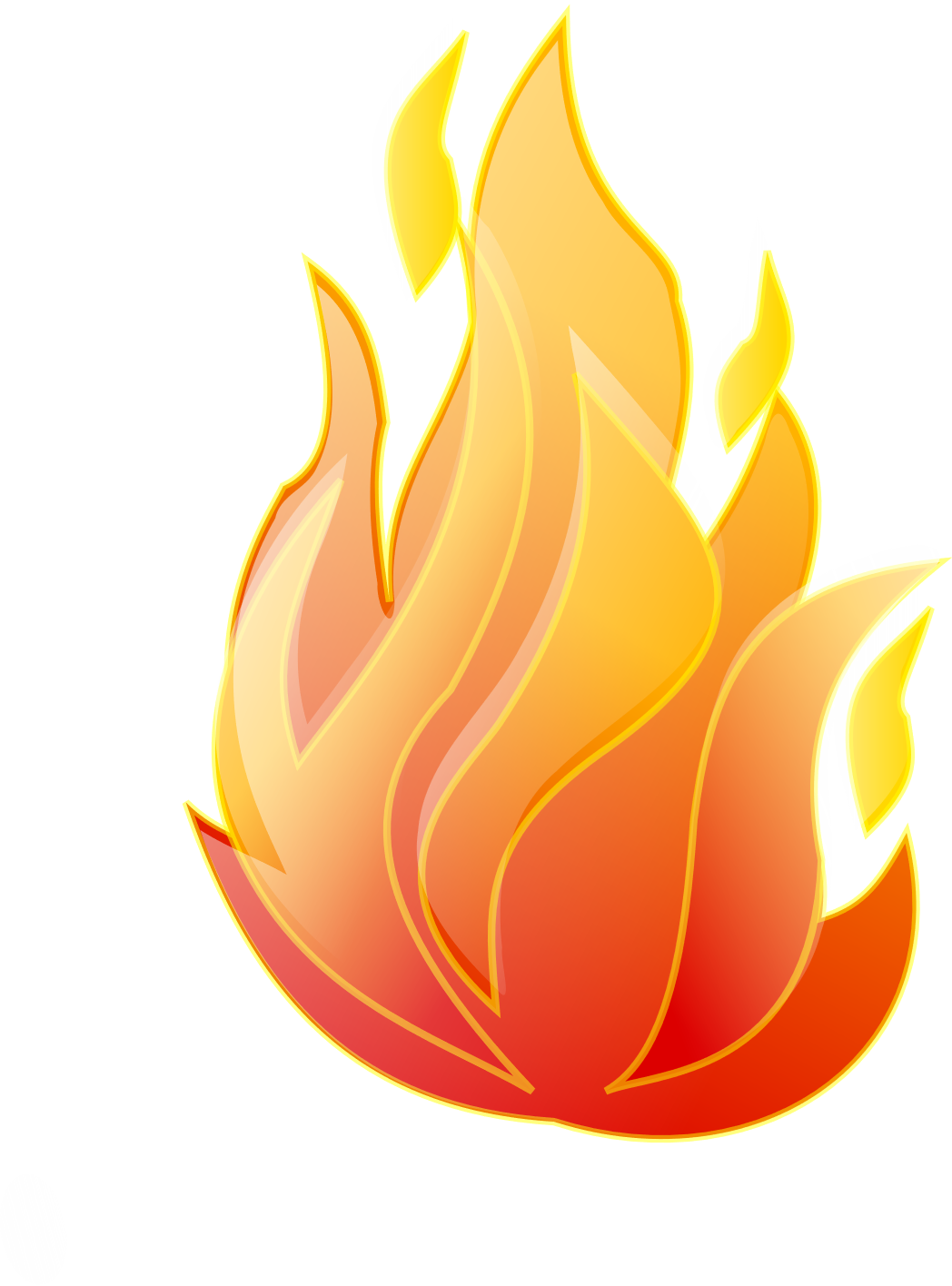 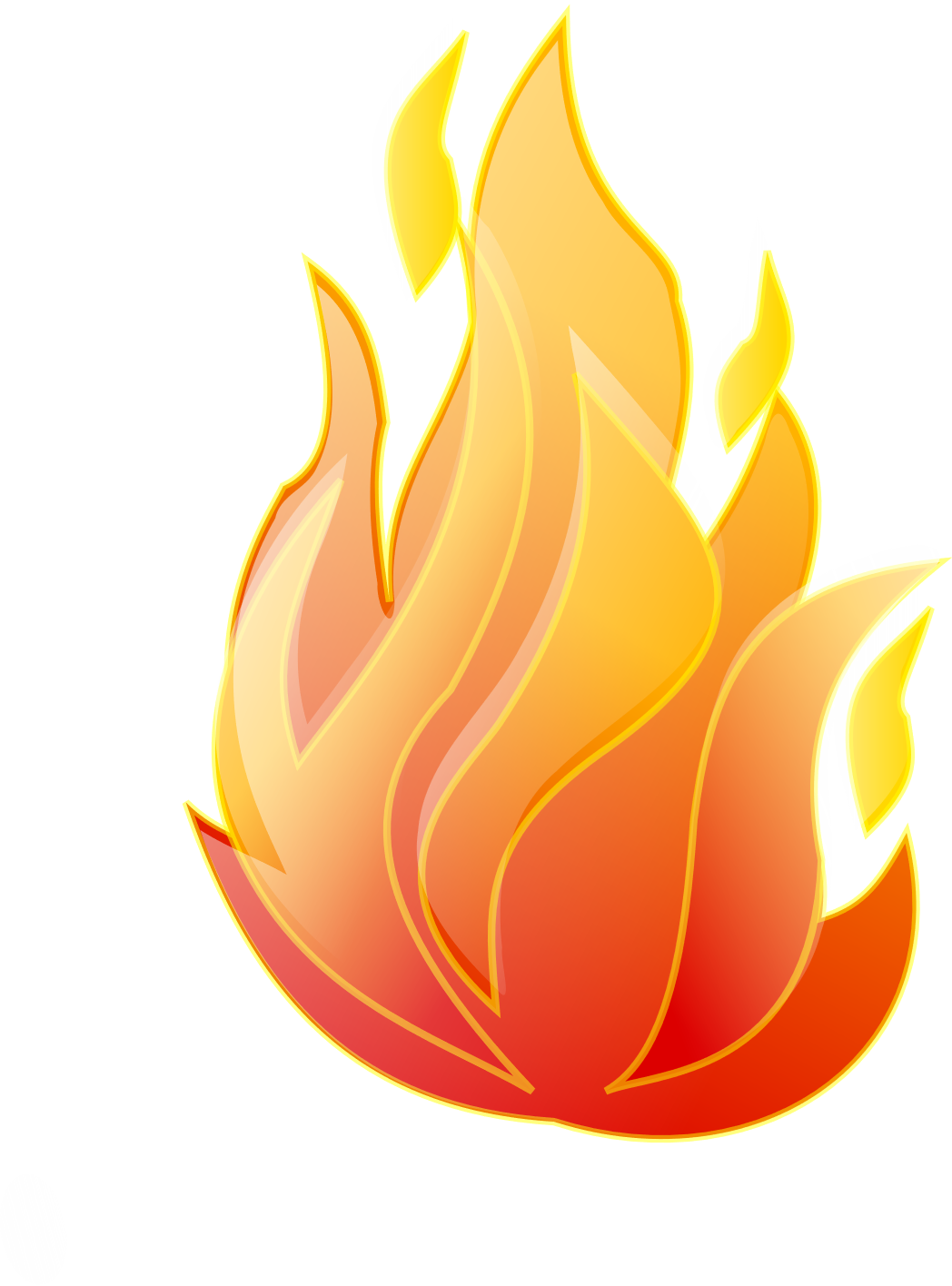 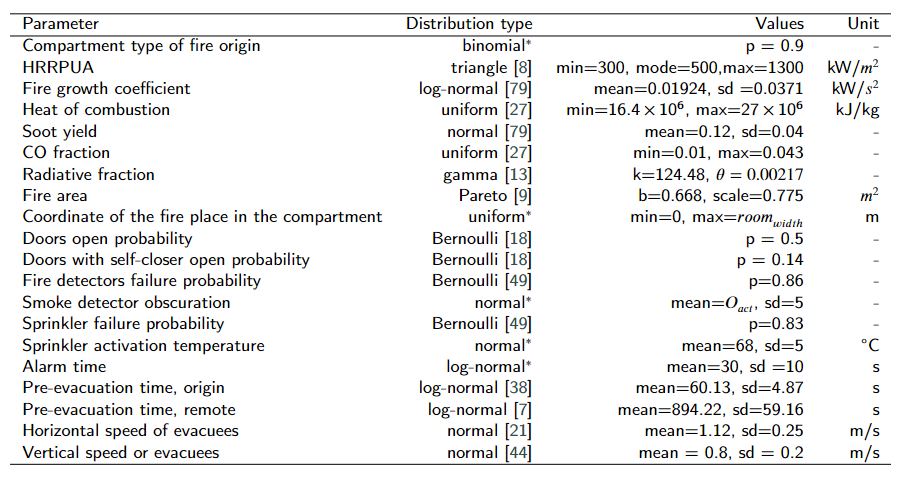 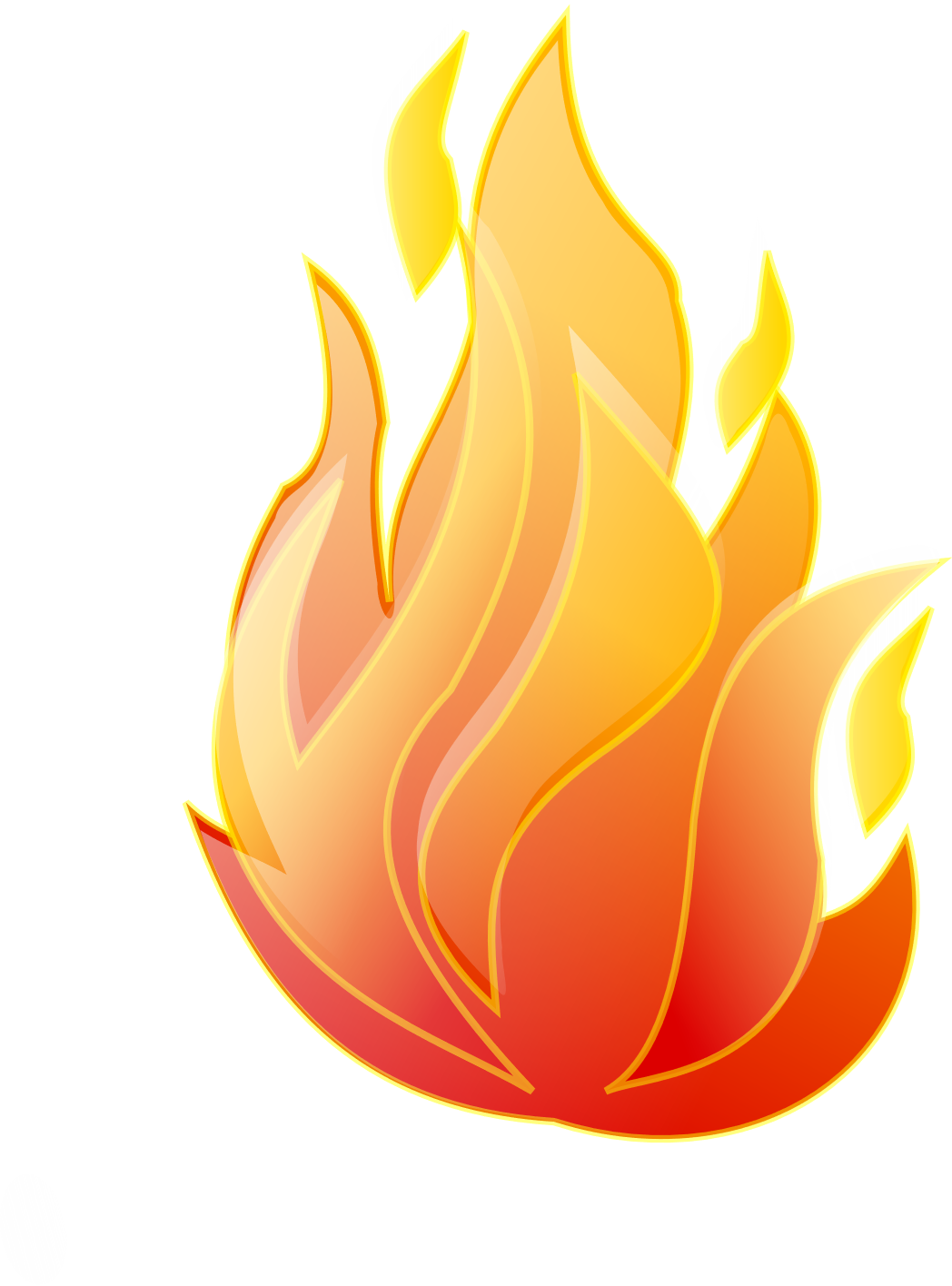 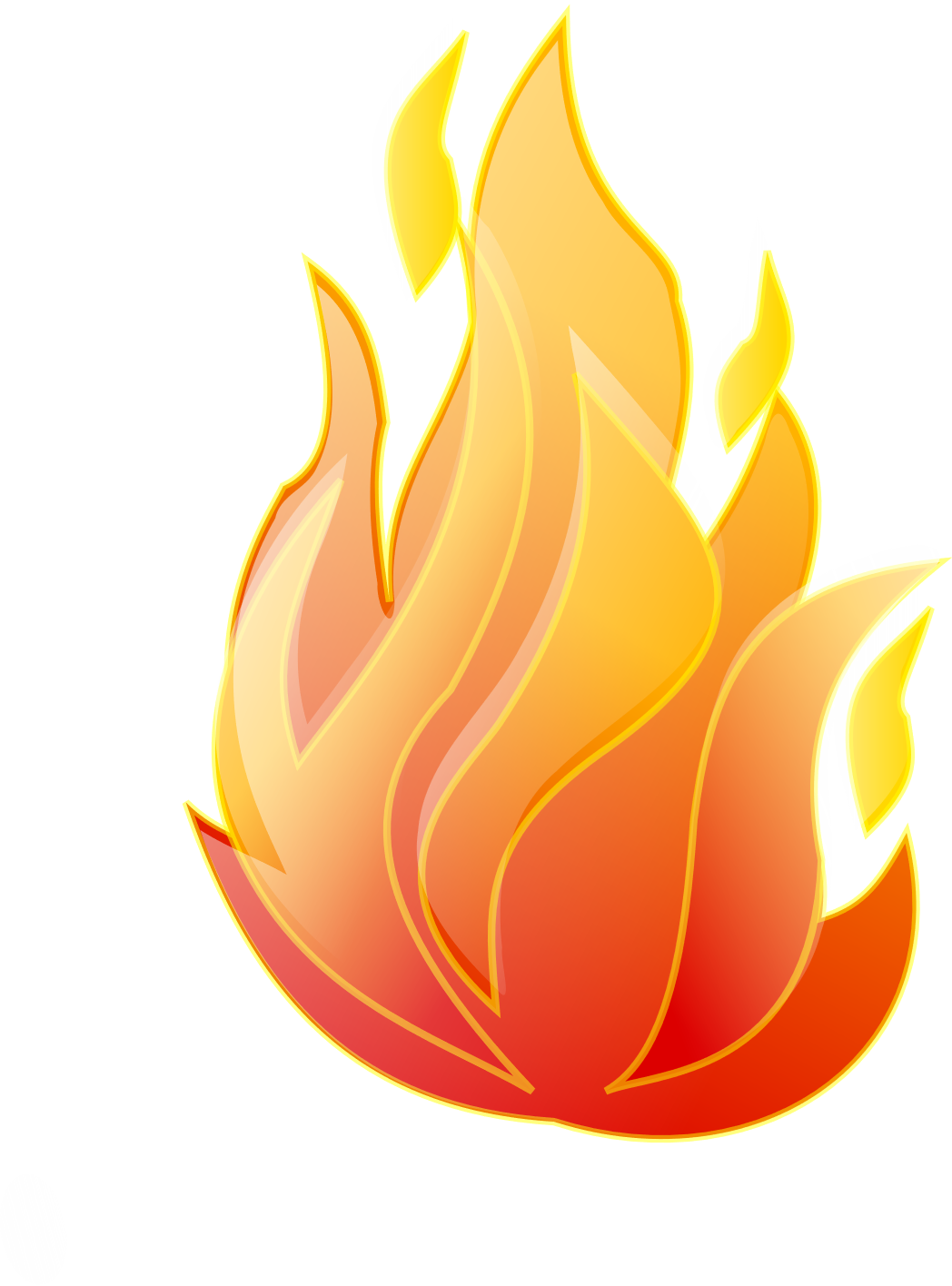 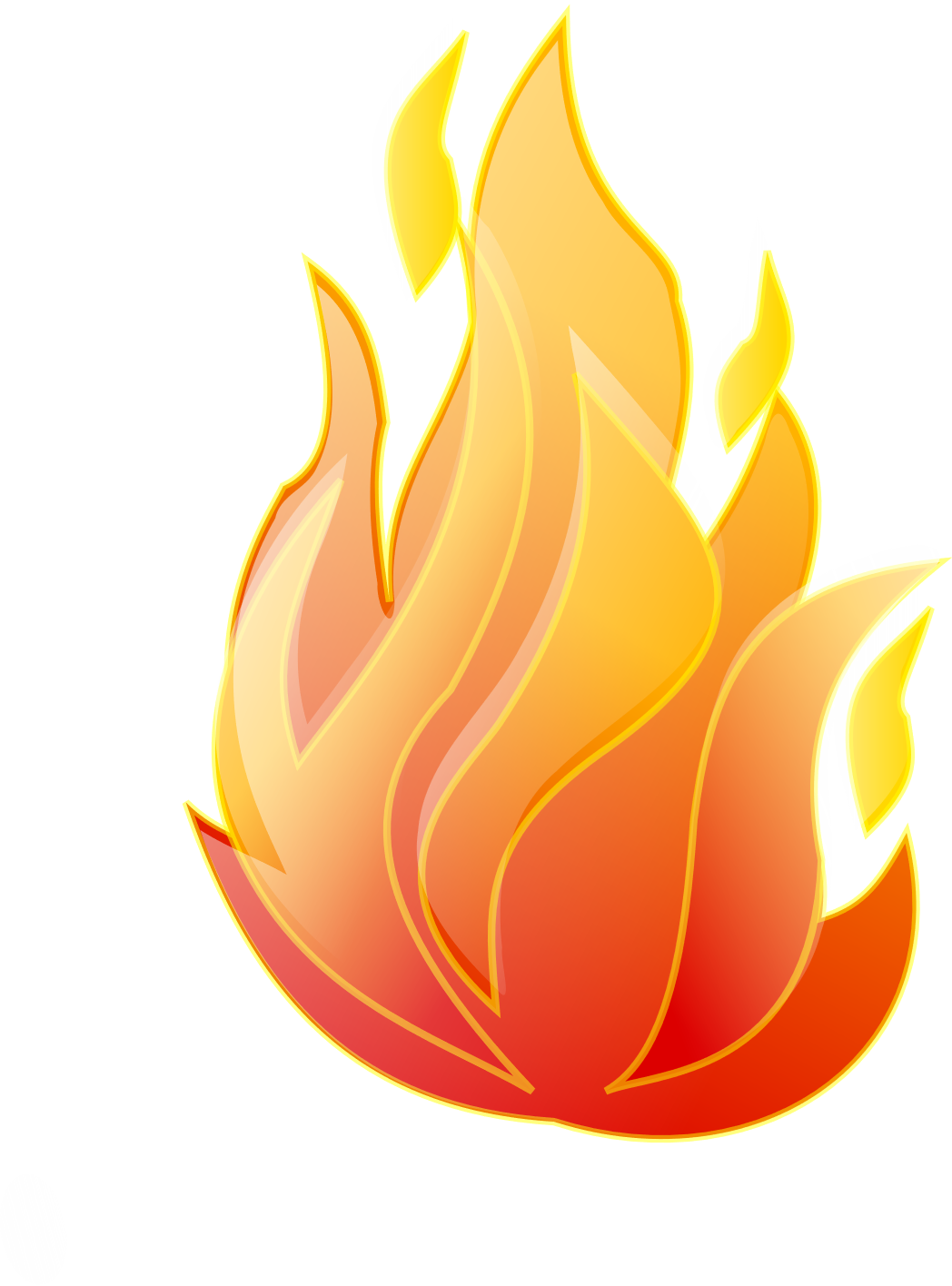 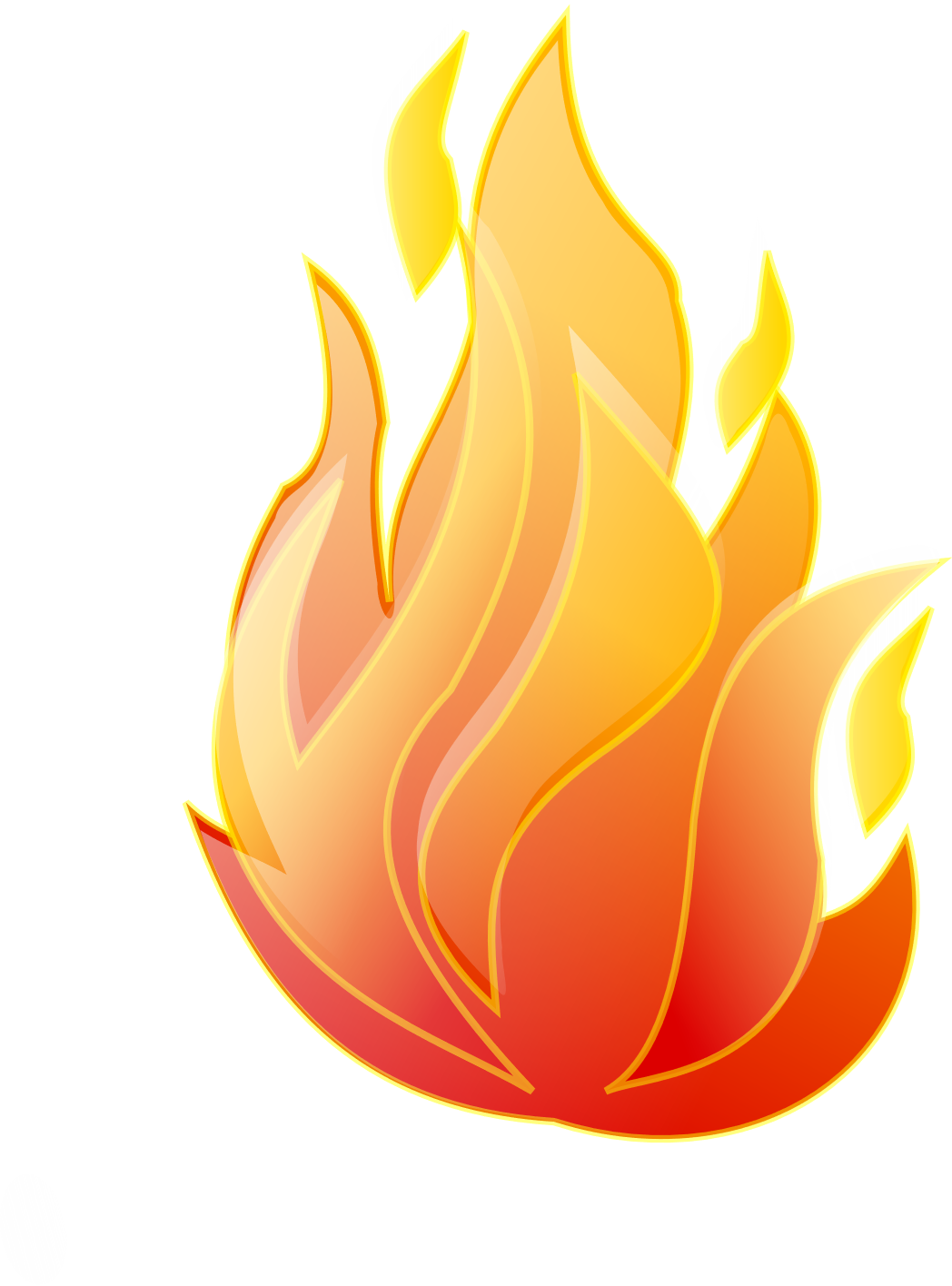 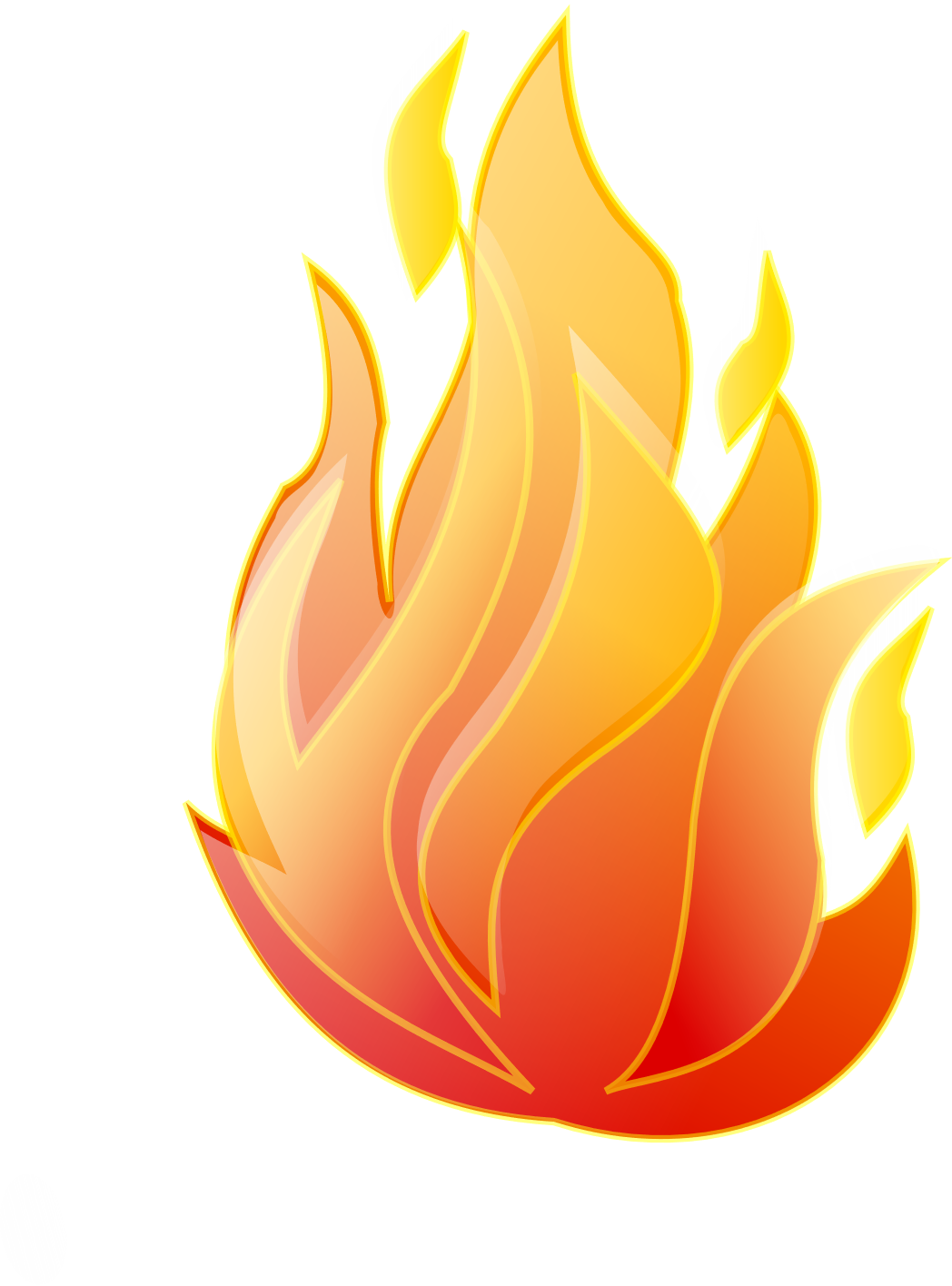 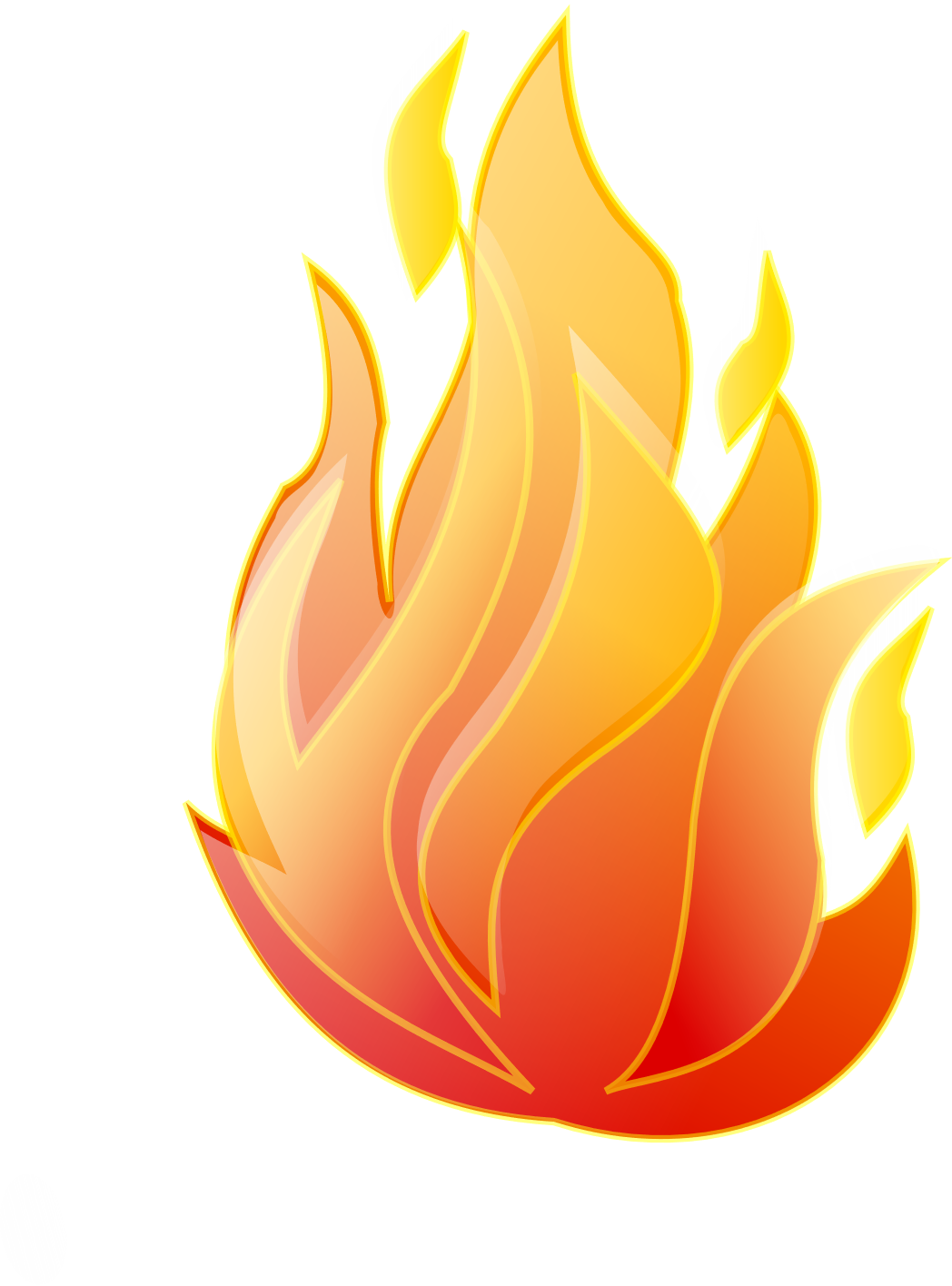 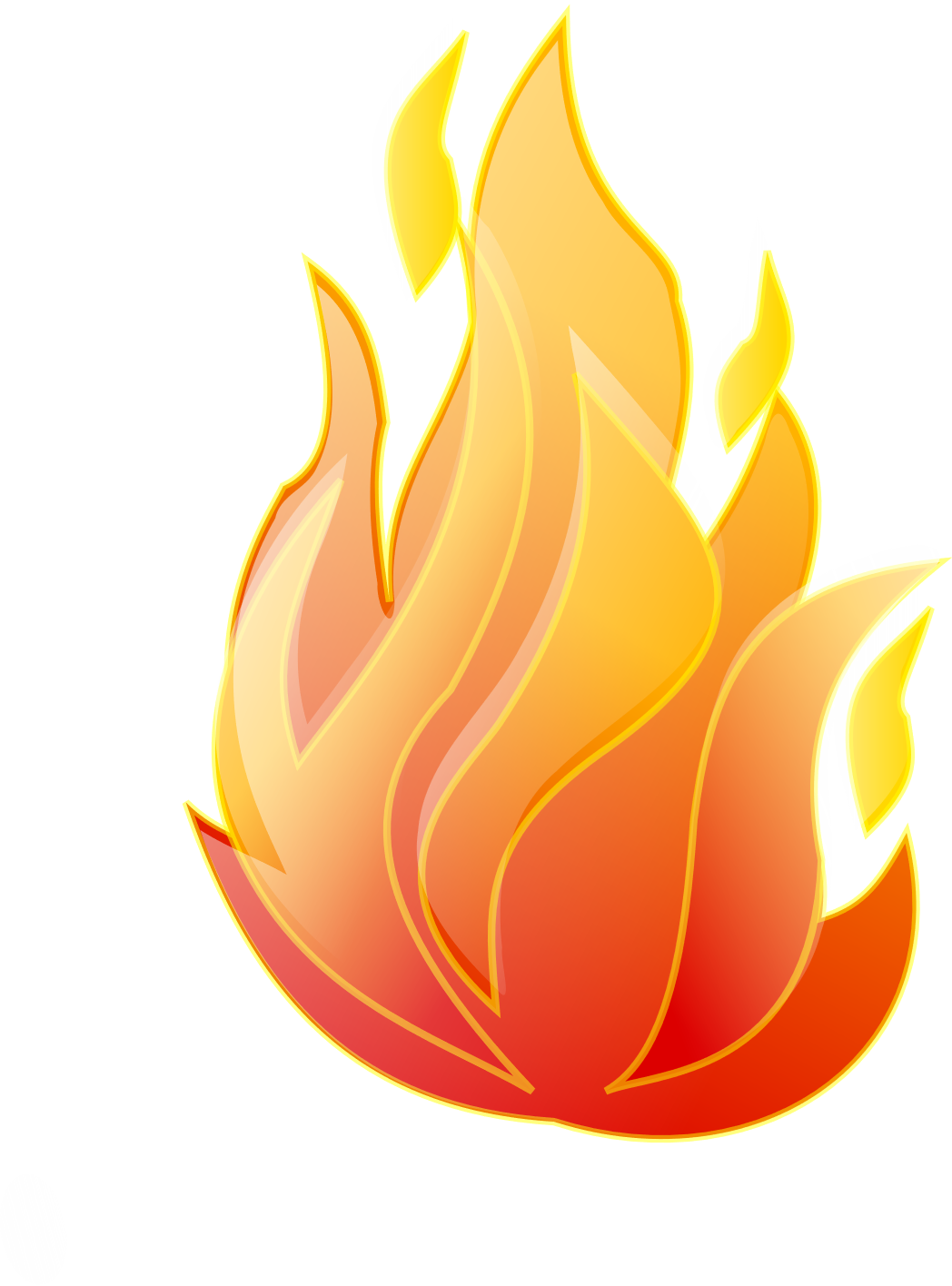 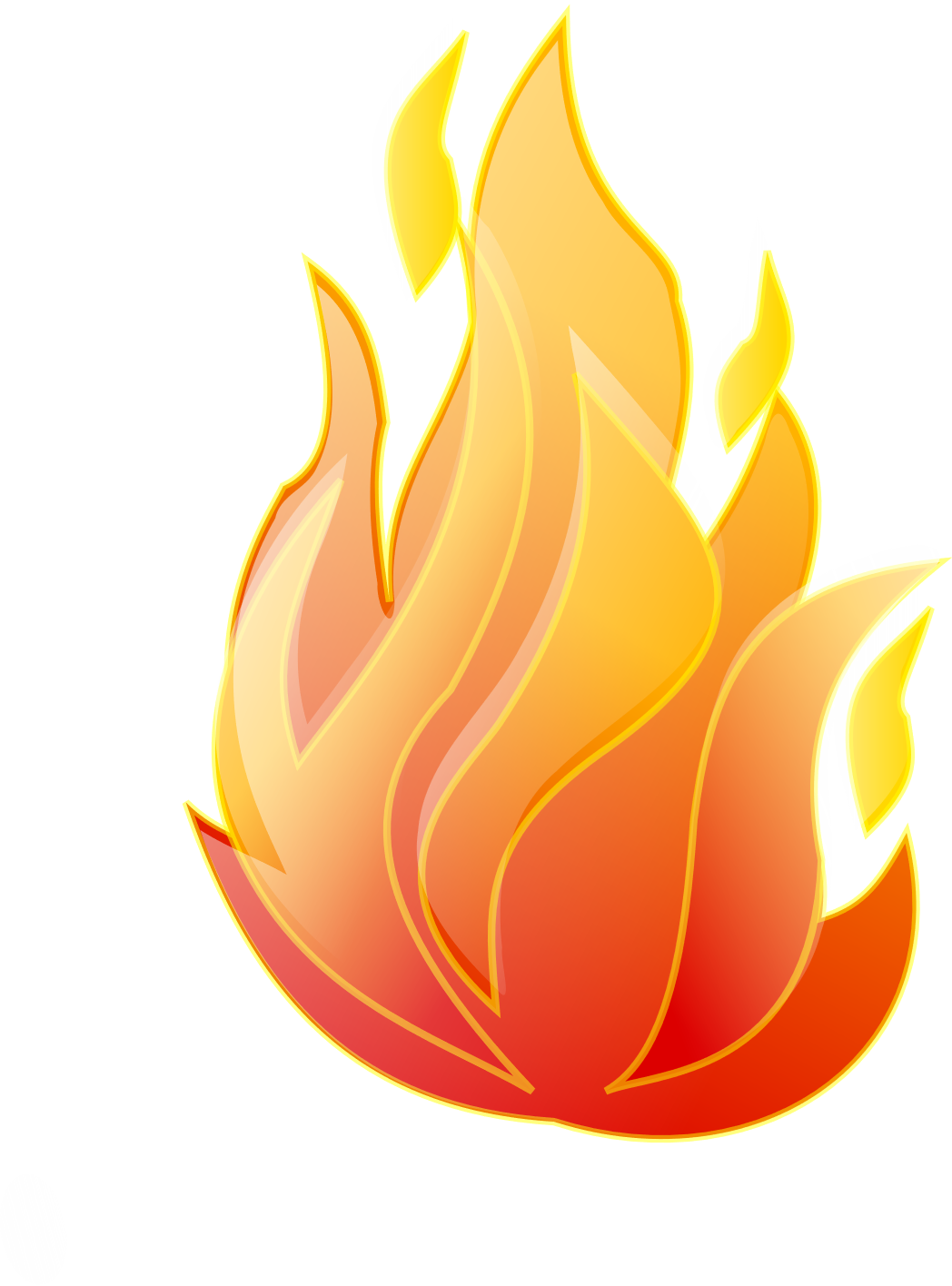 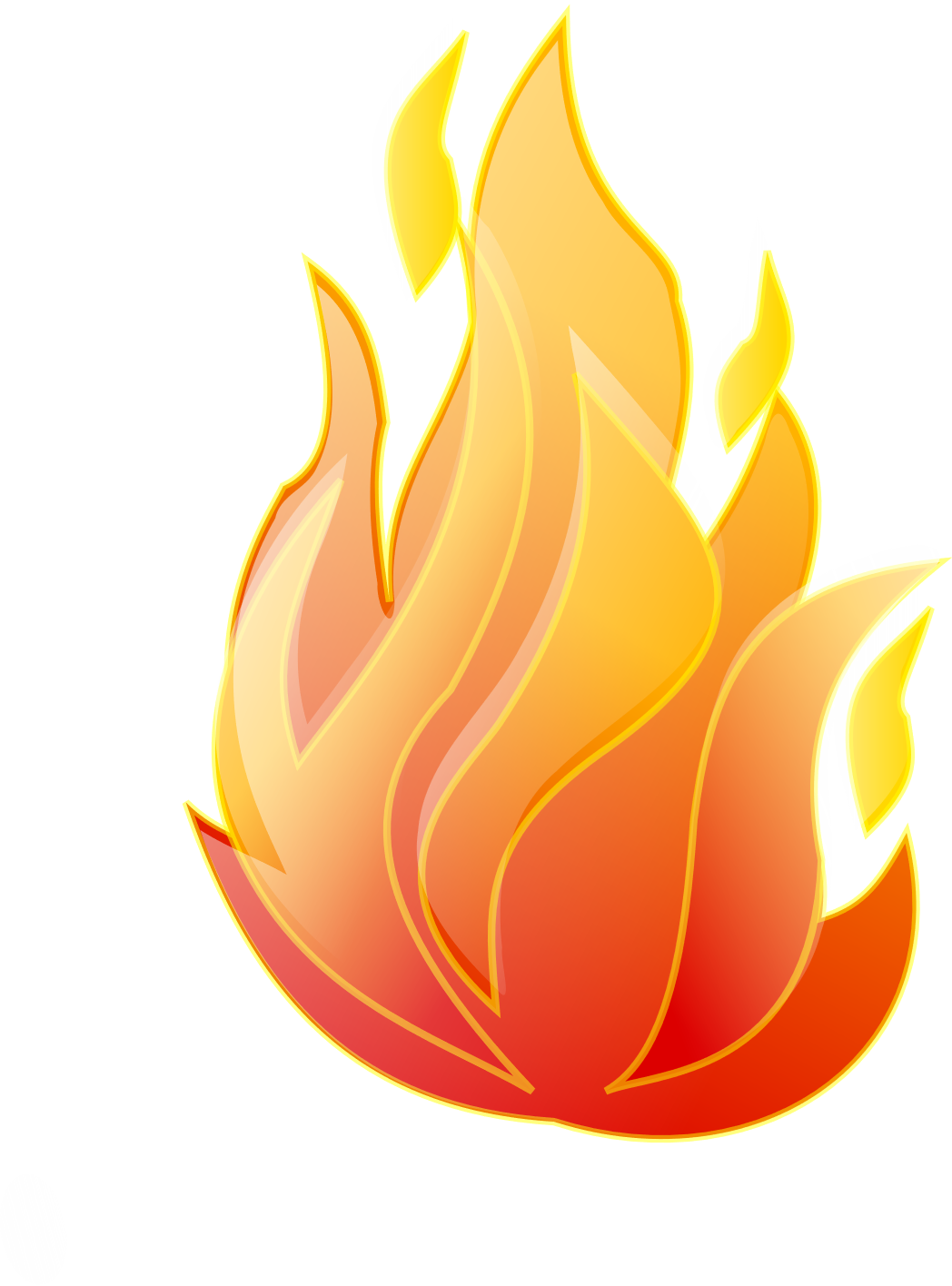 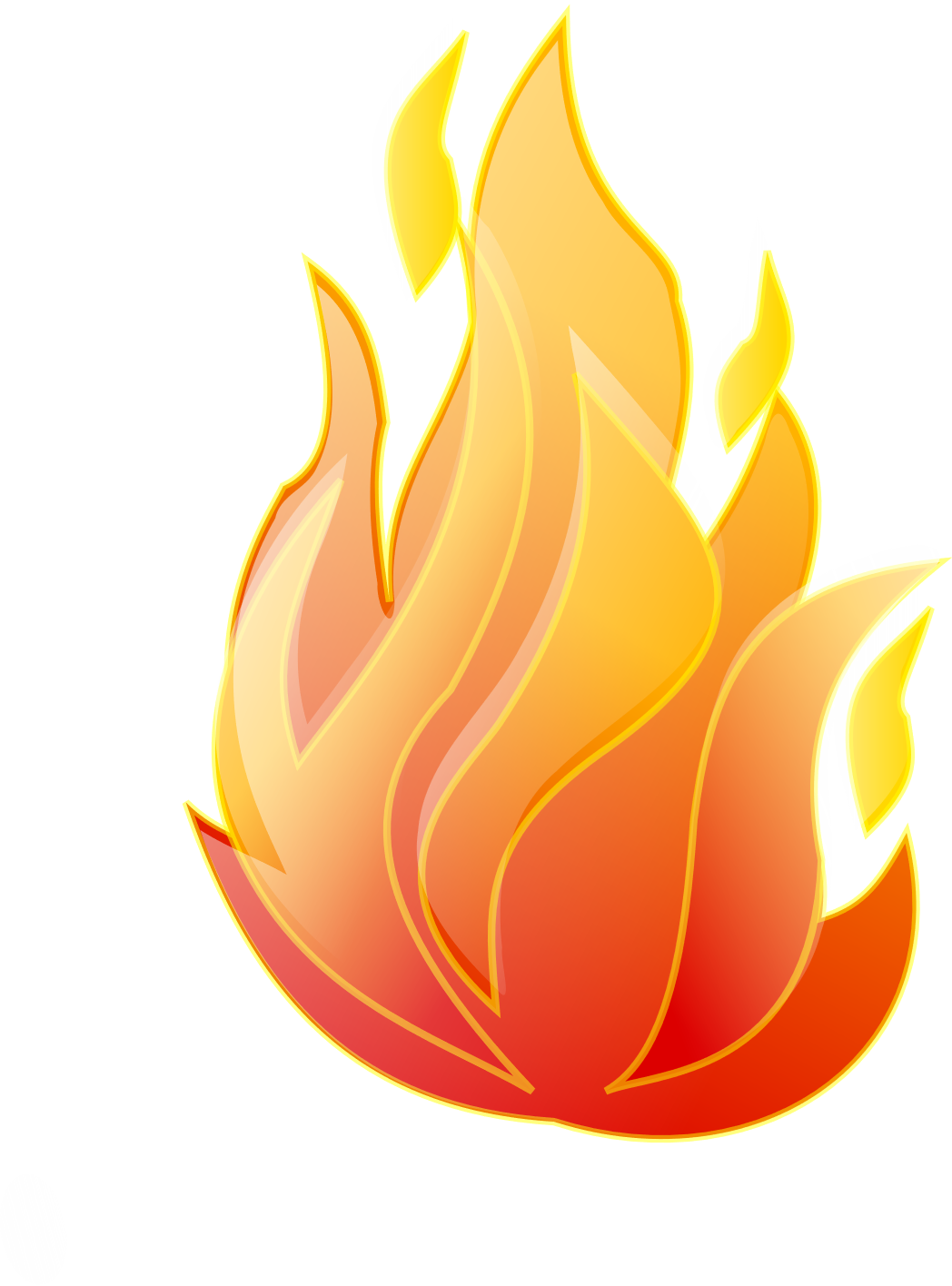 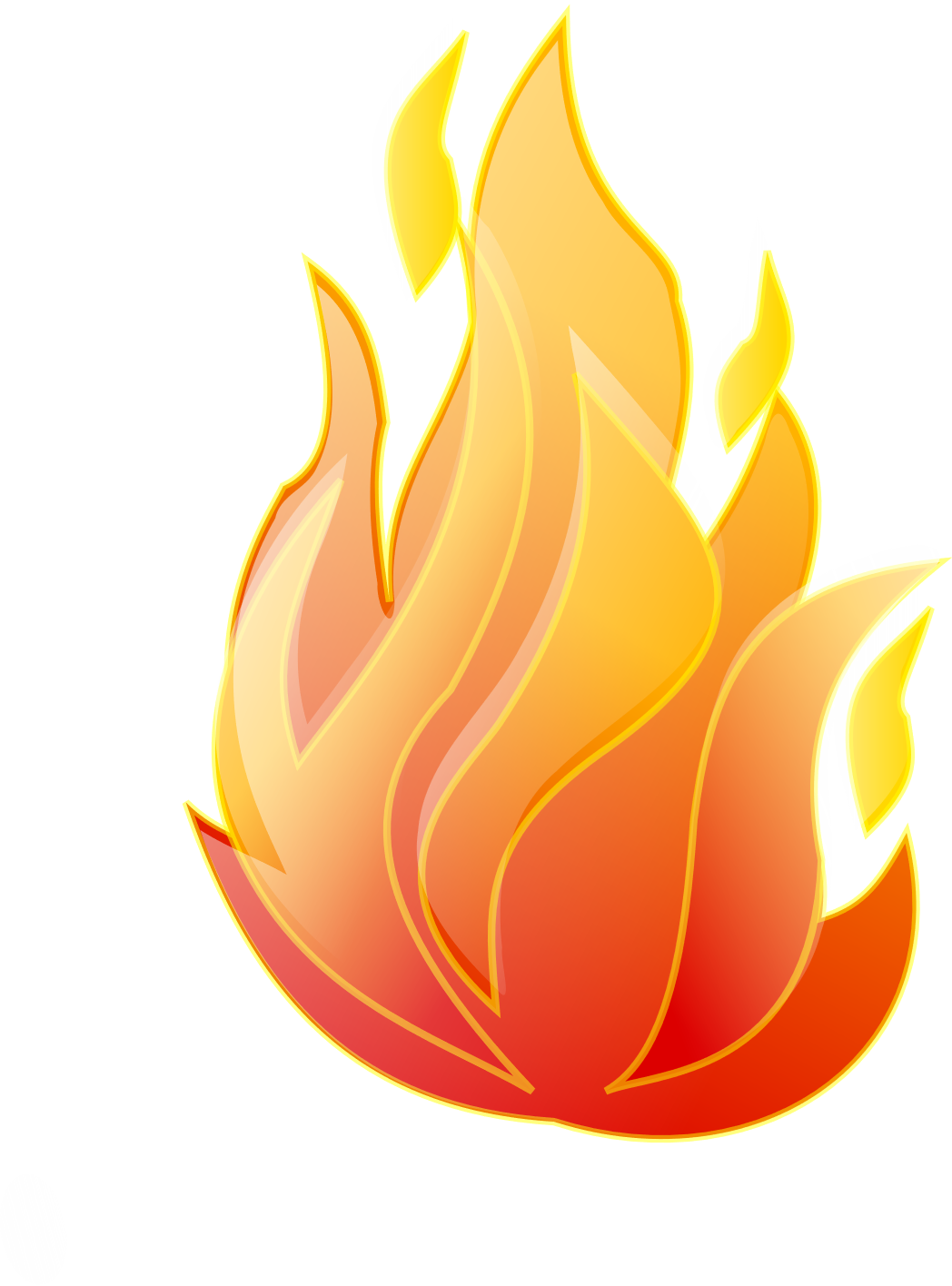 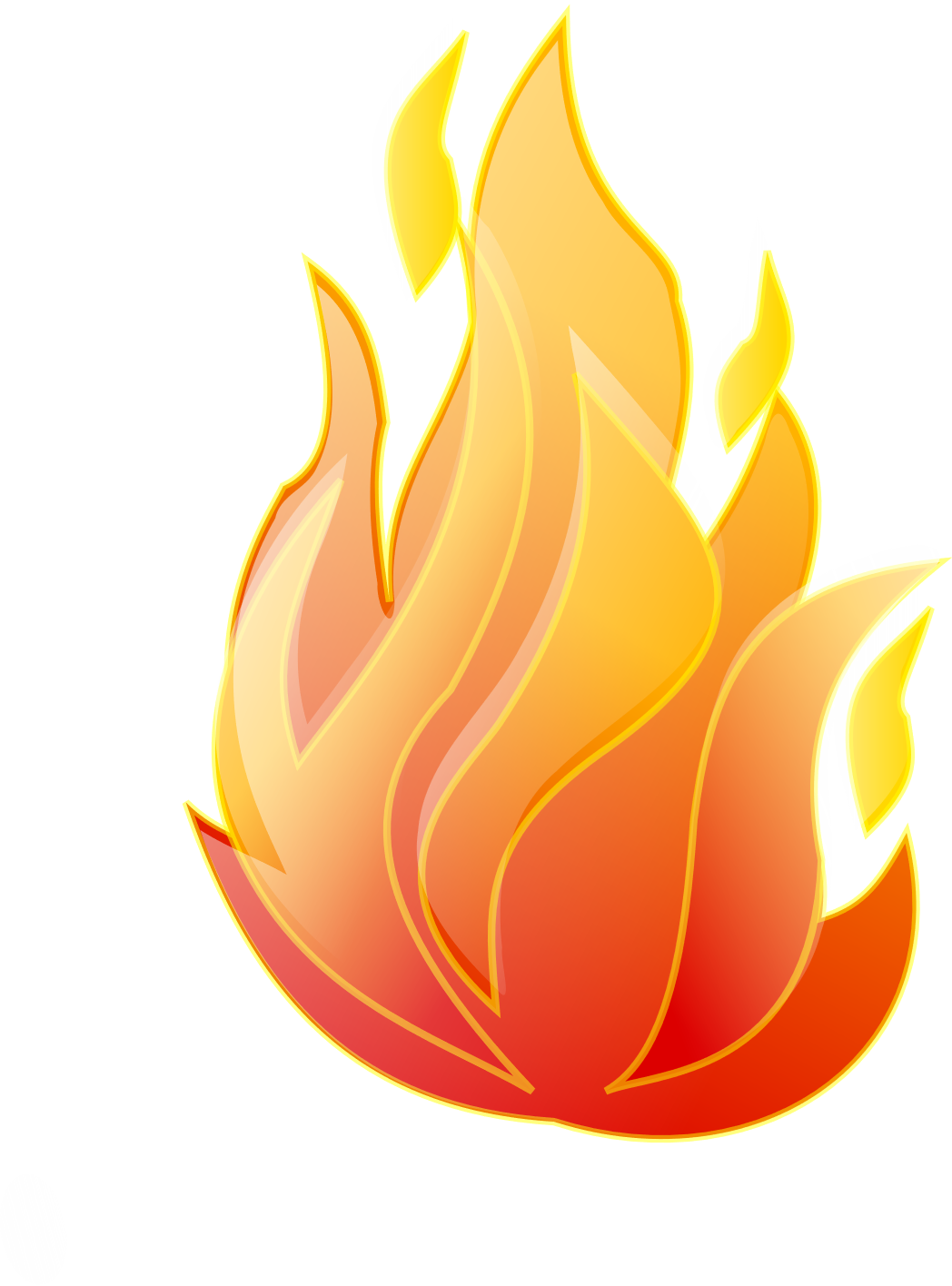 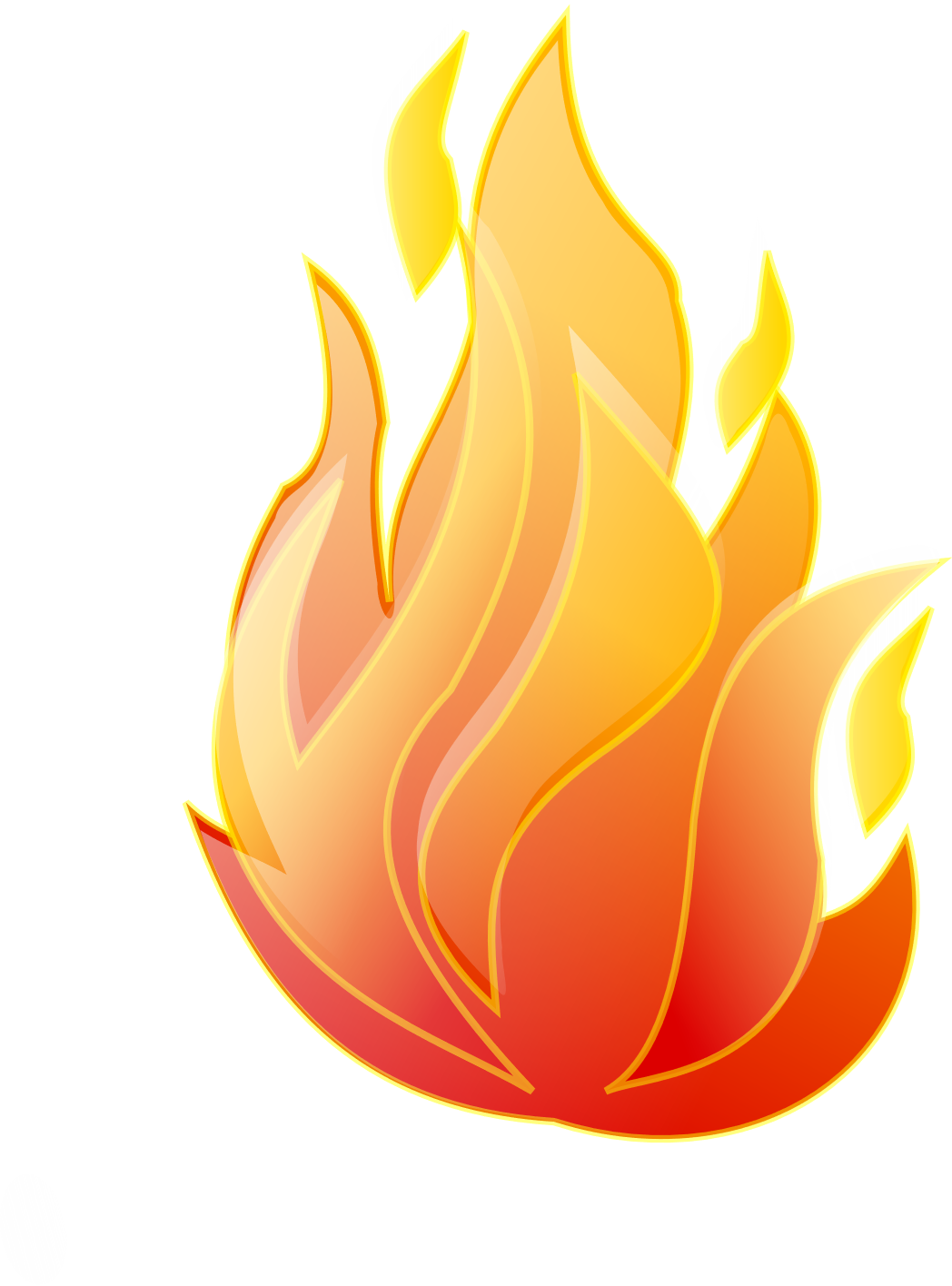 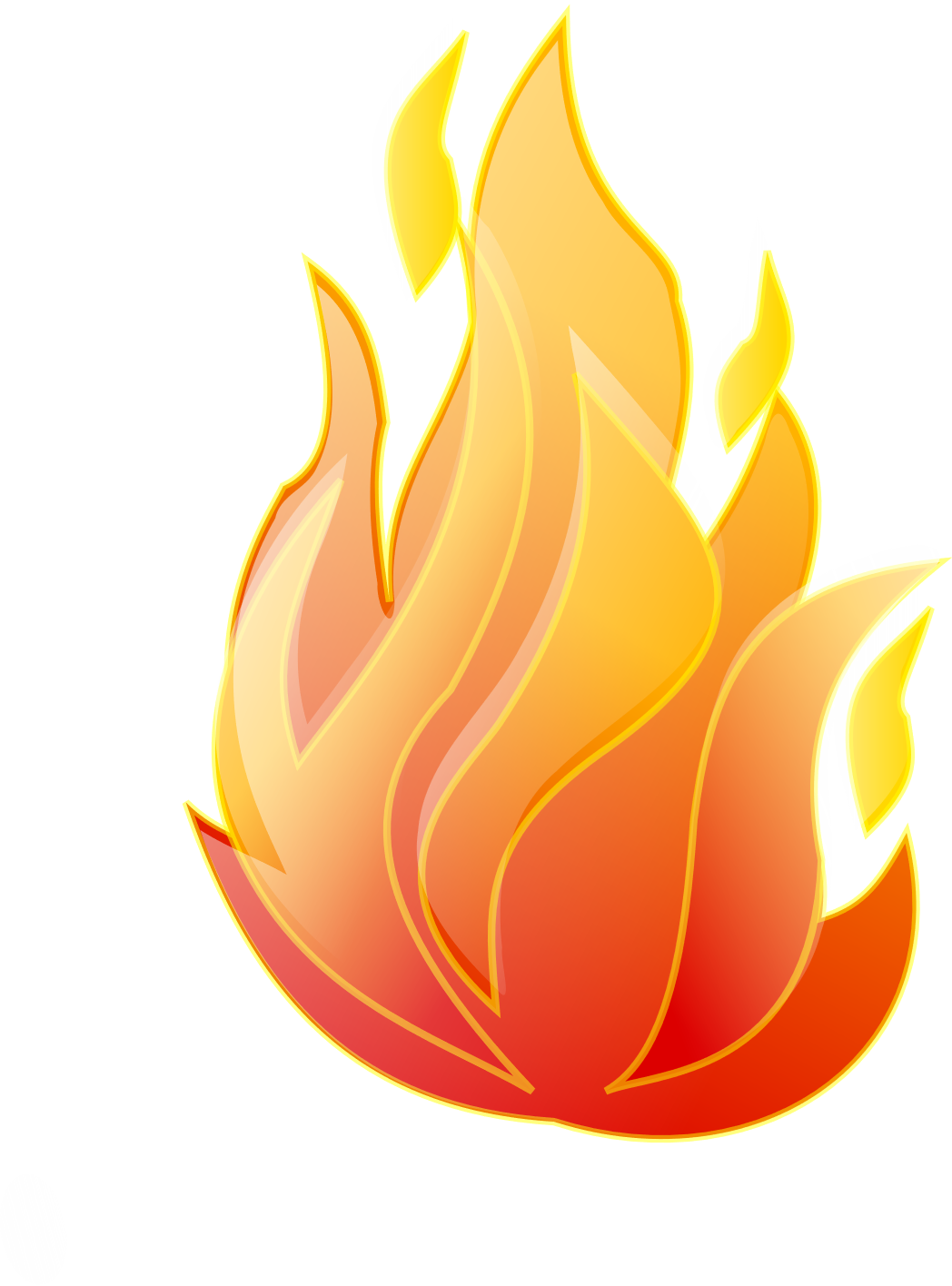 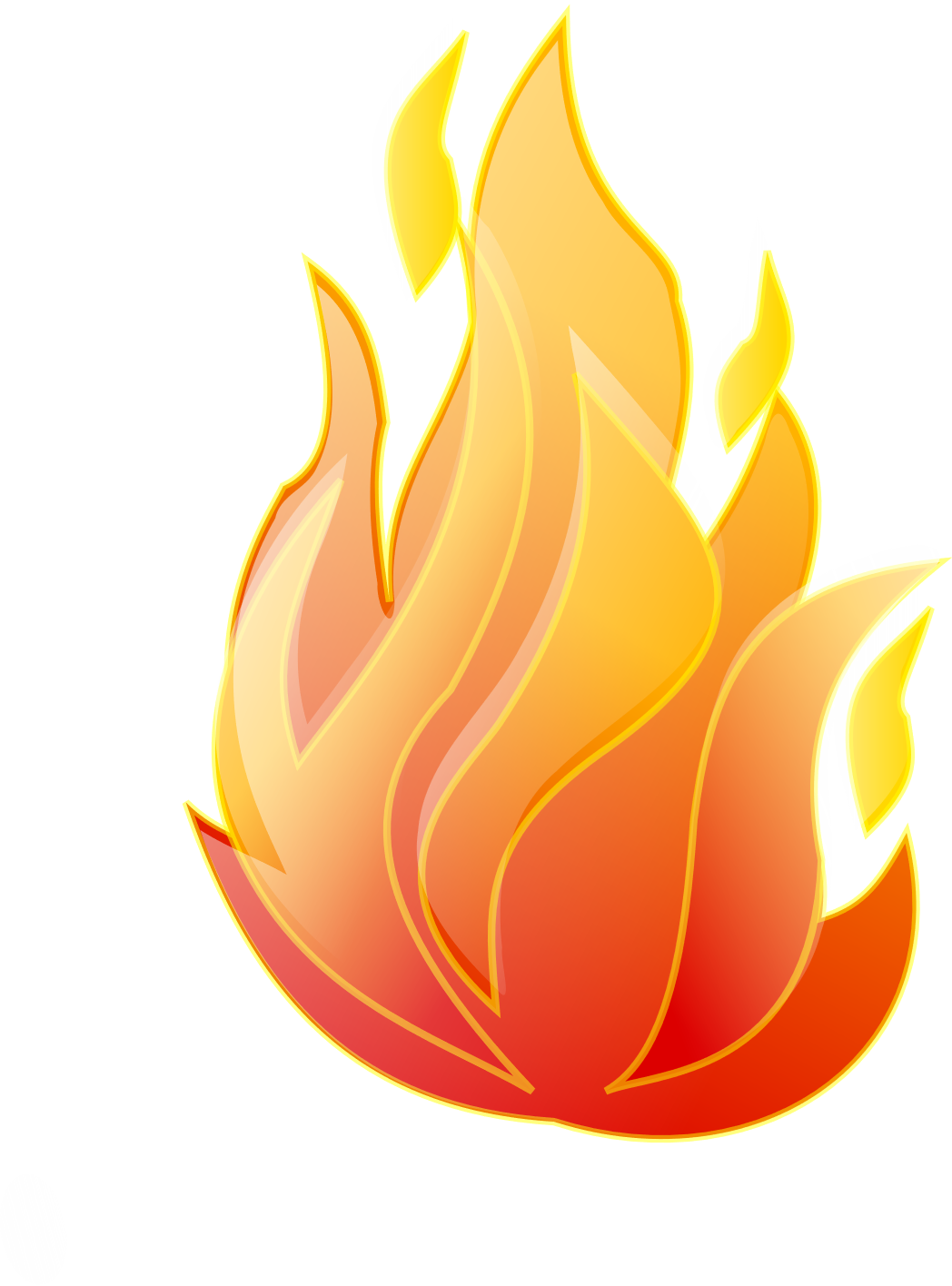 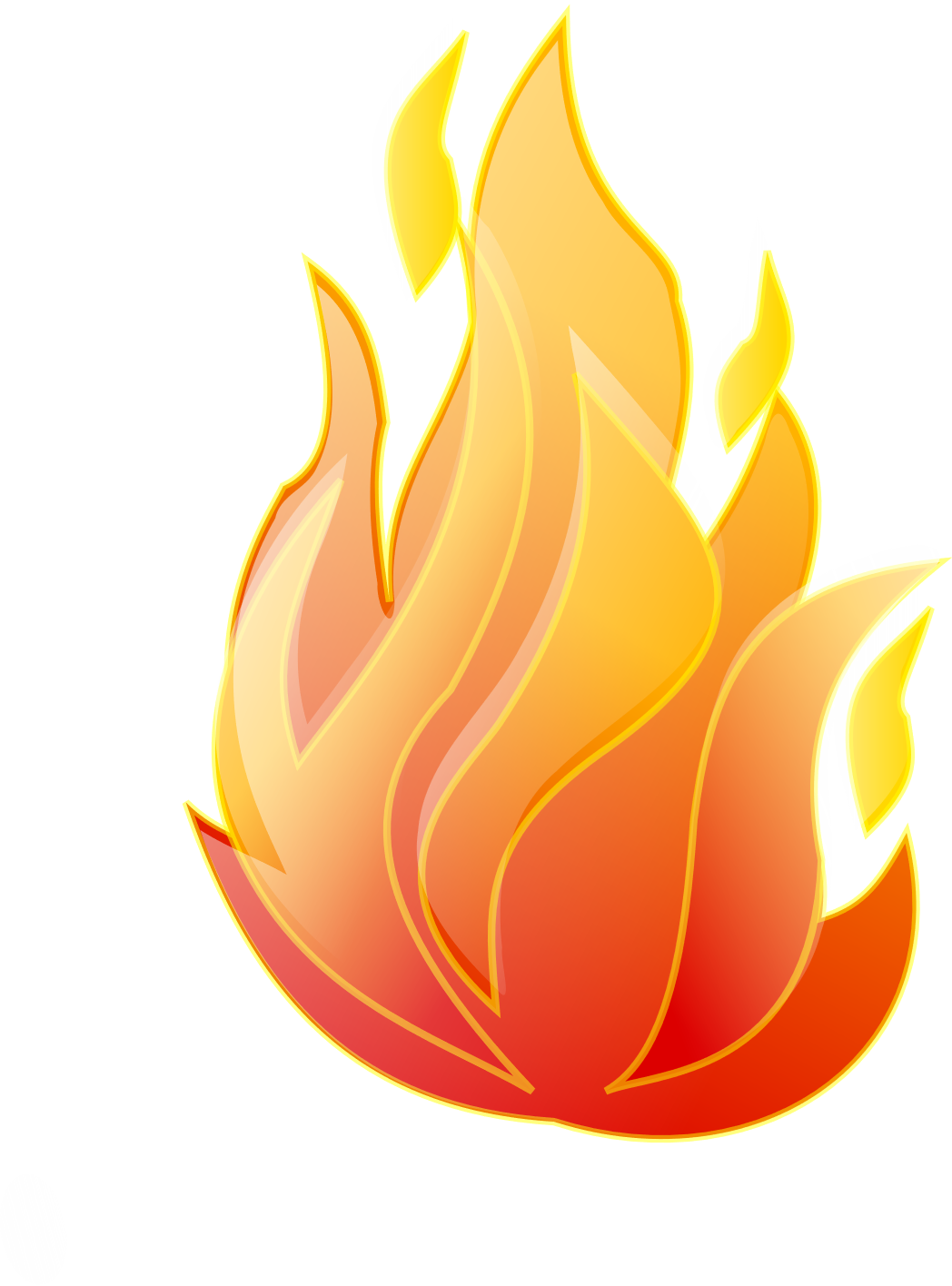 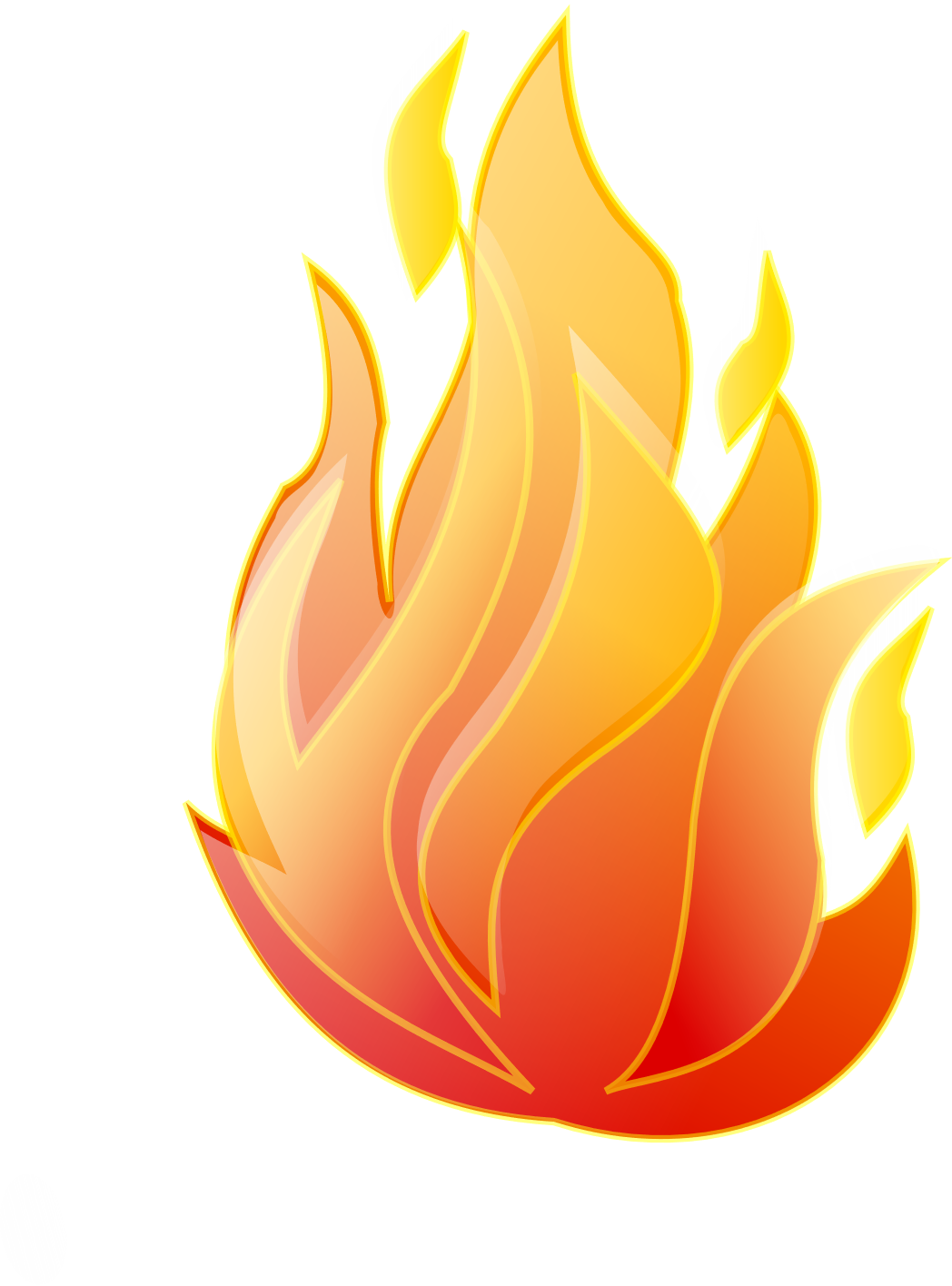 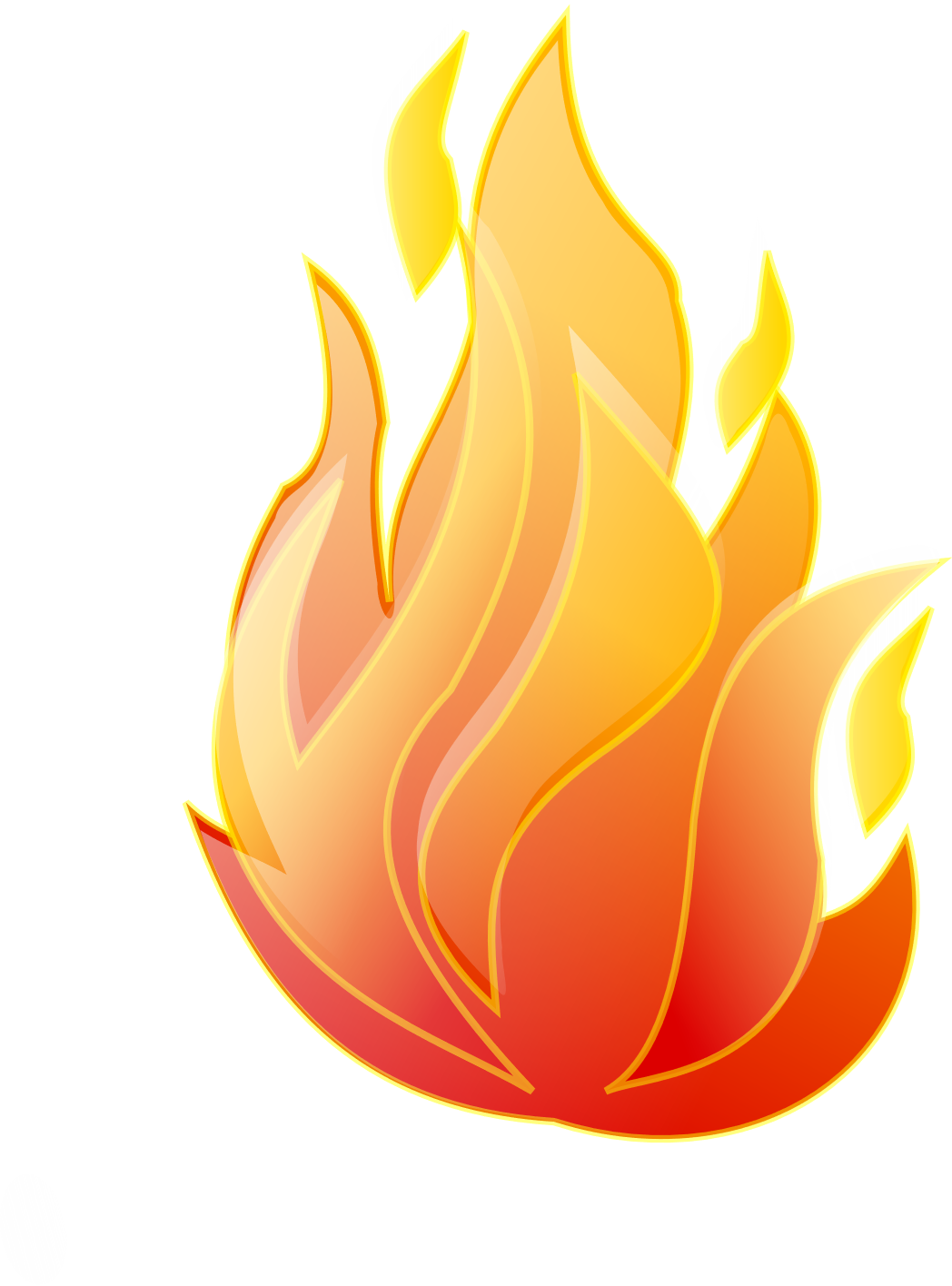 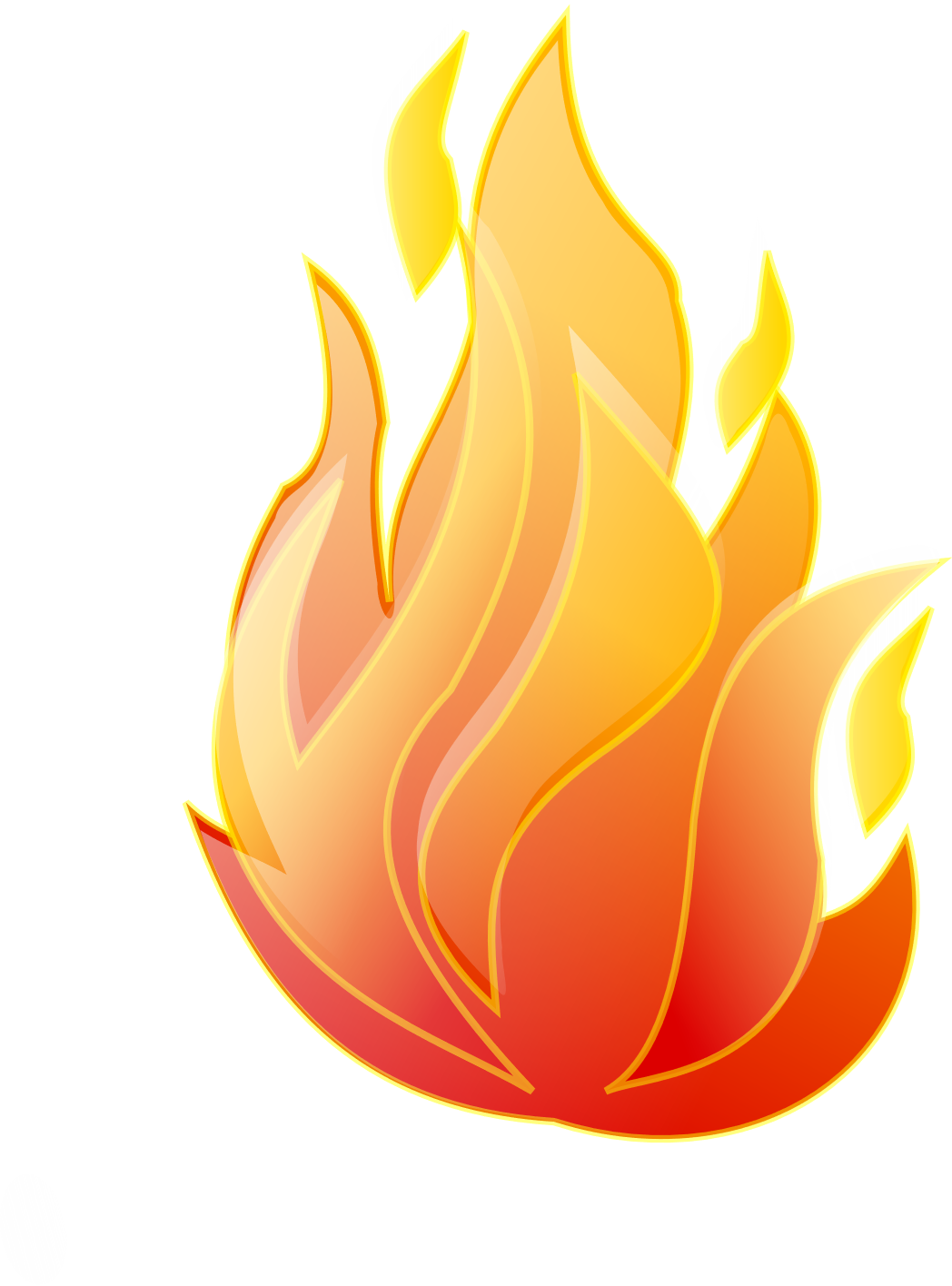 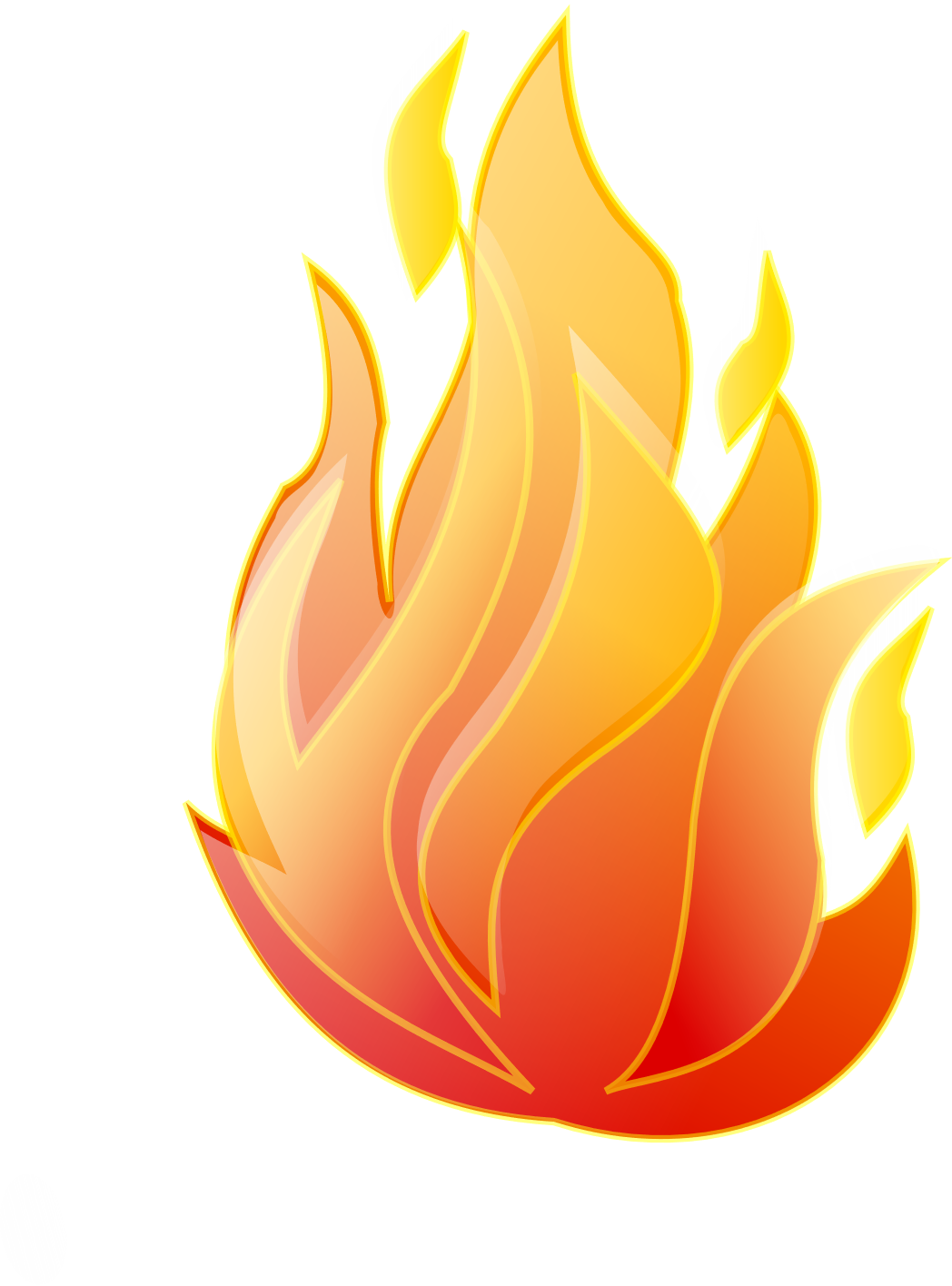 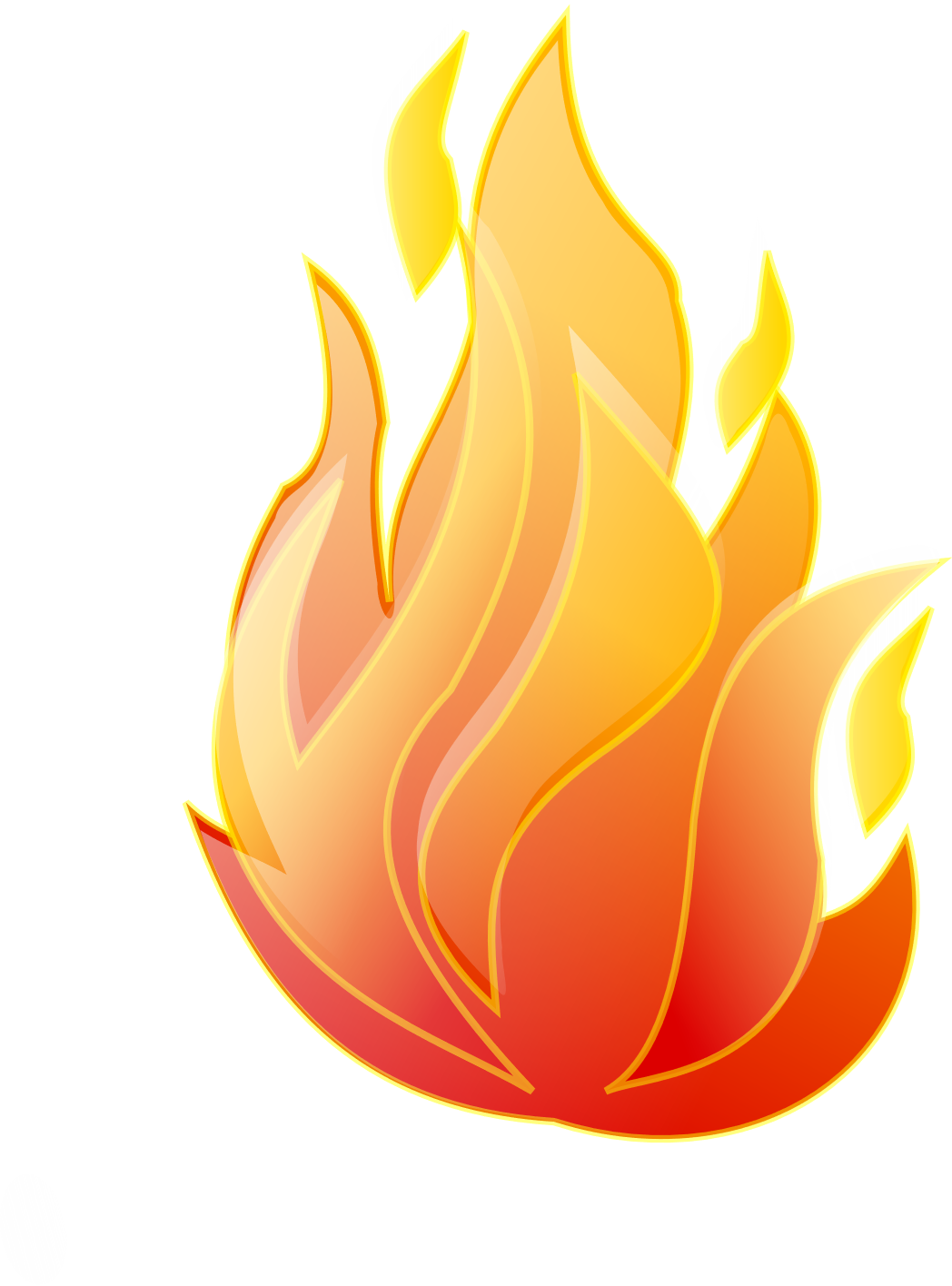 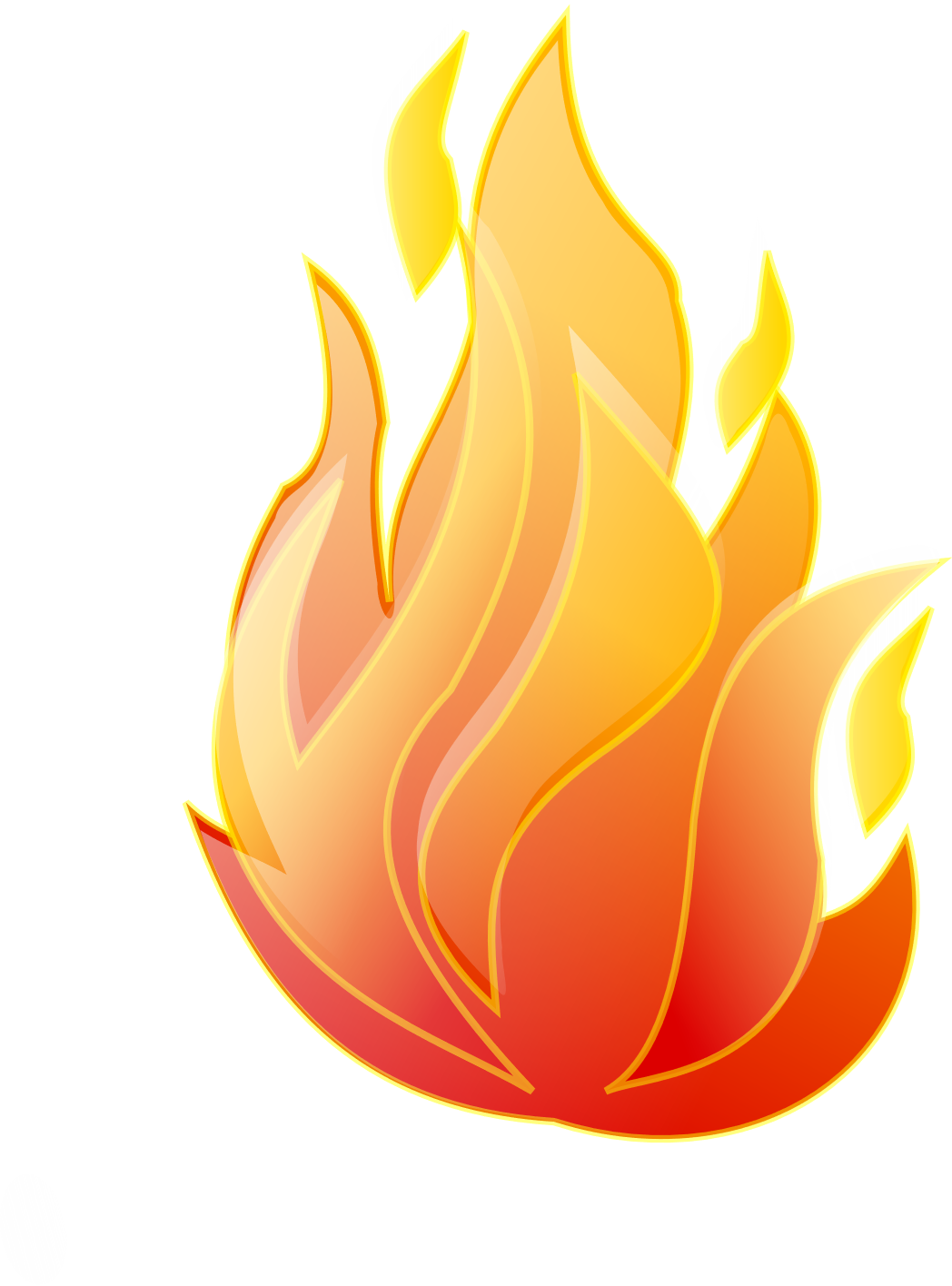 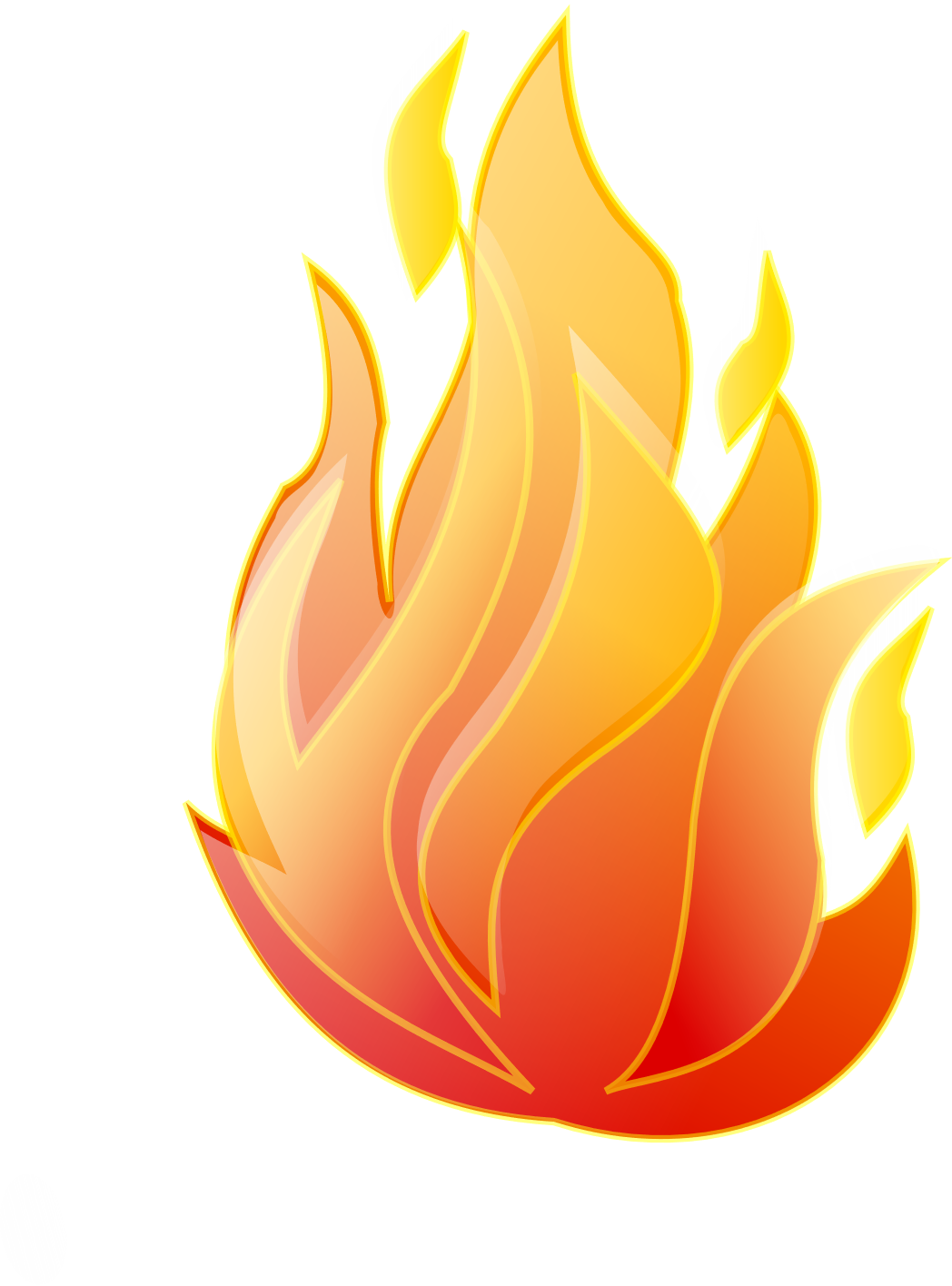 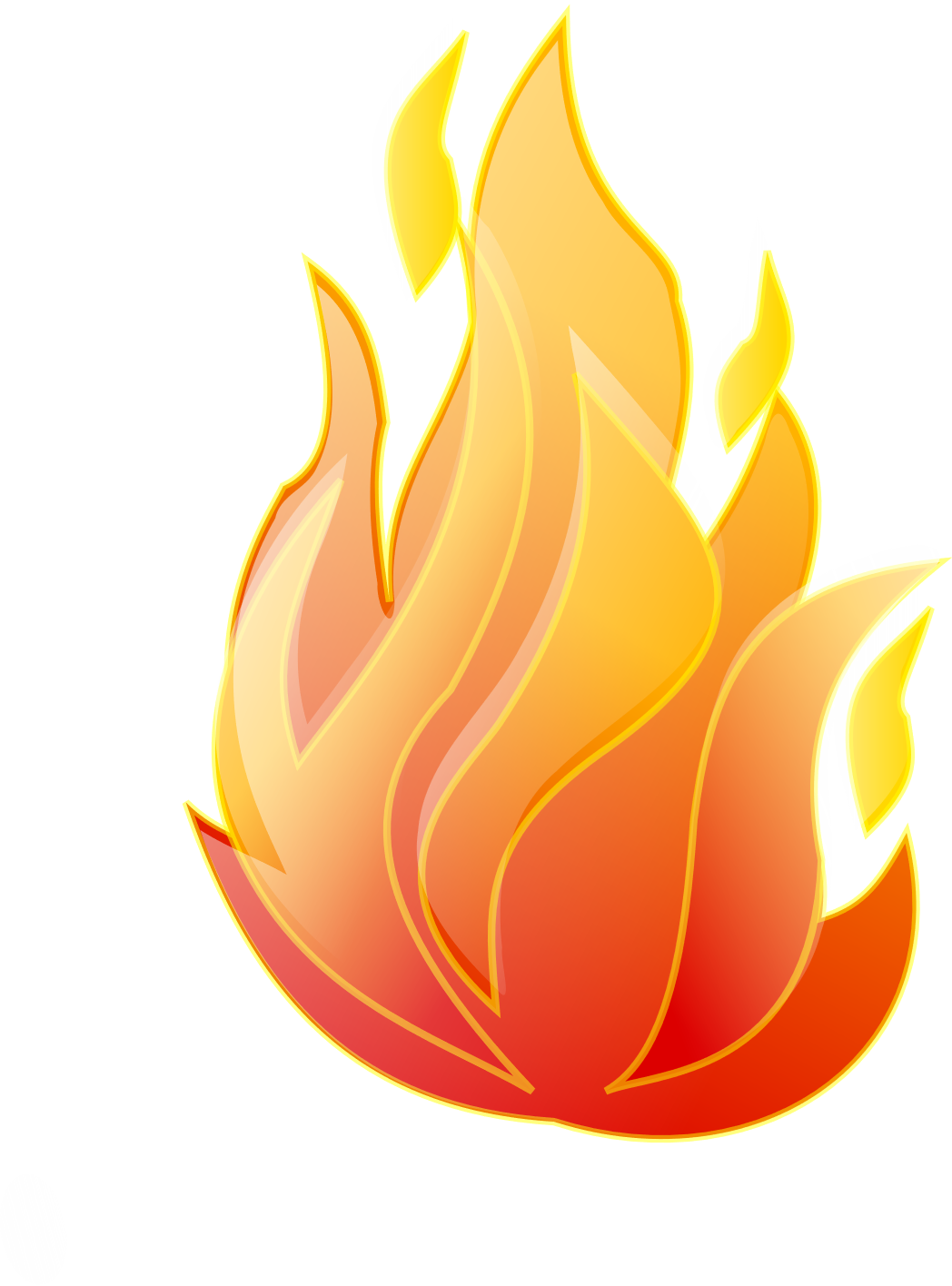 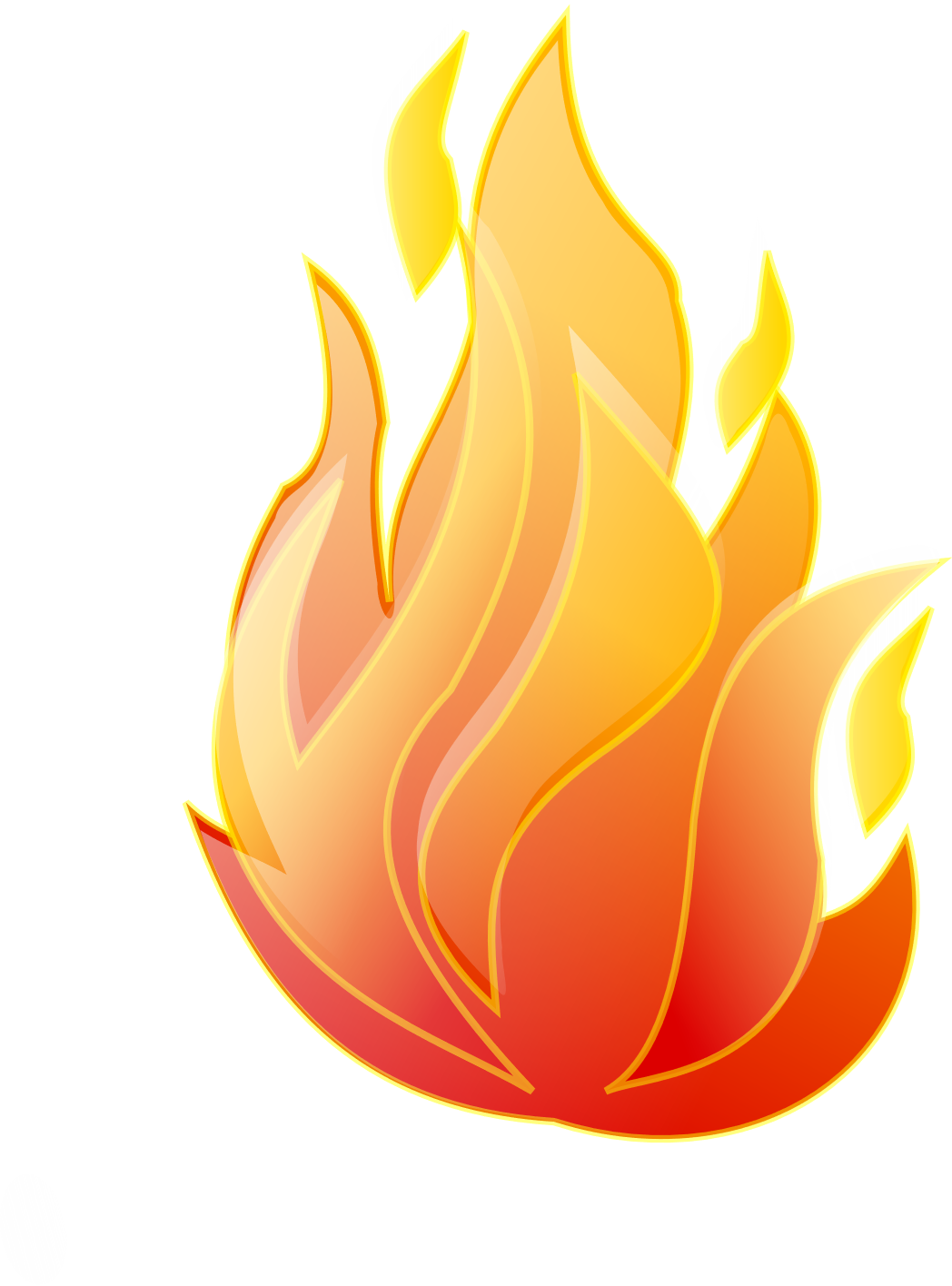 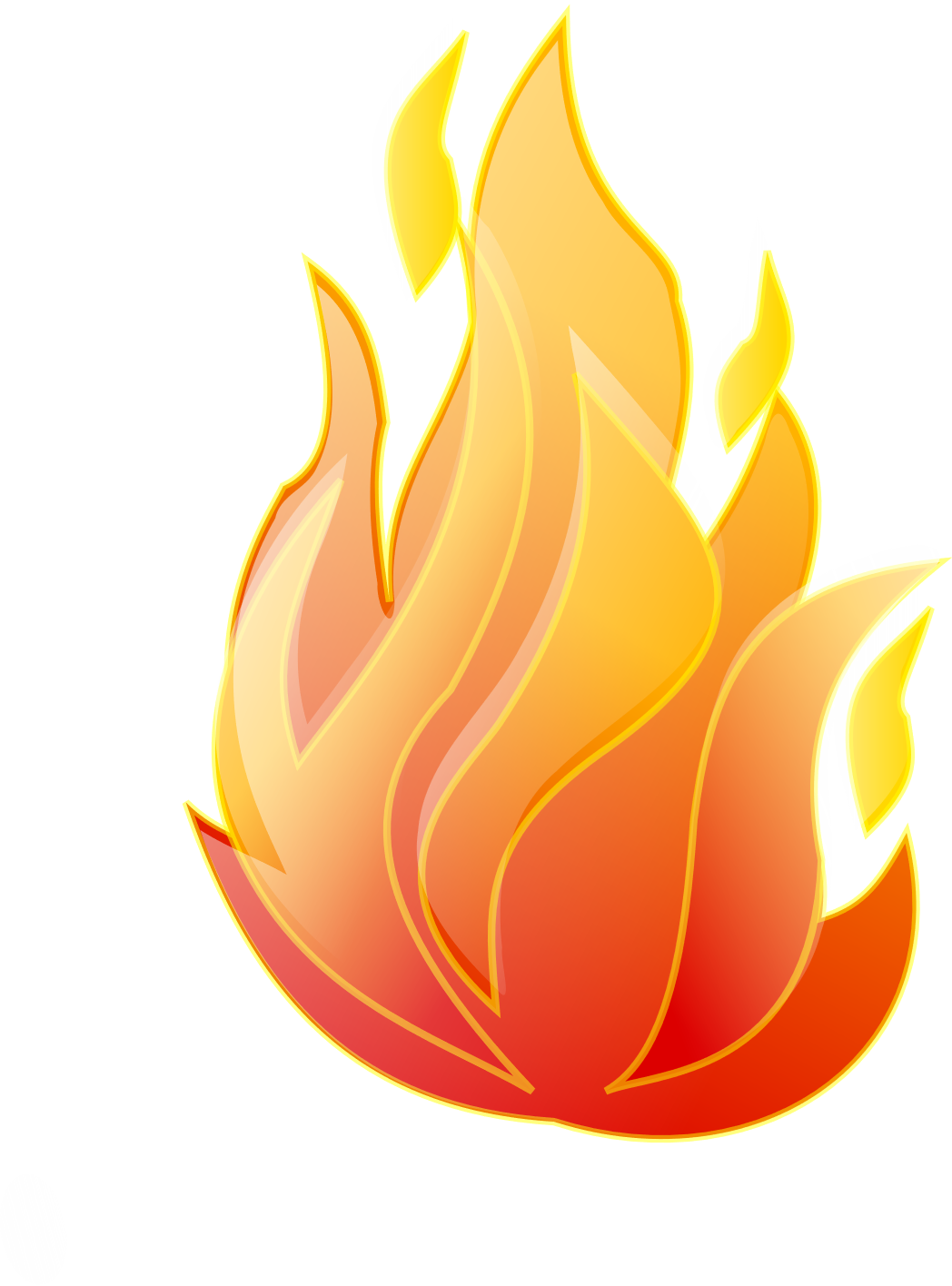 Analiza probabilistyczna
Konsekwencje
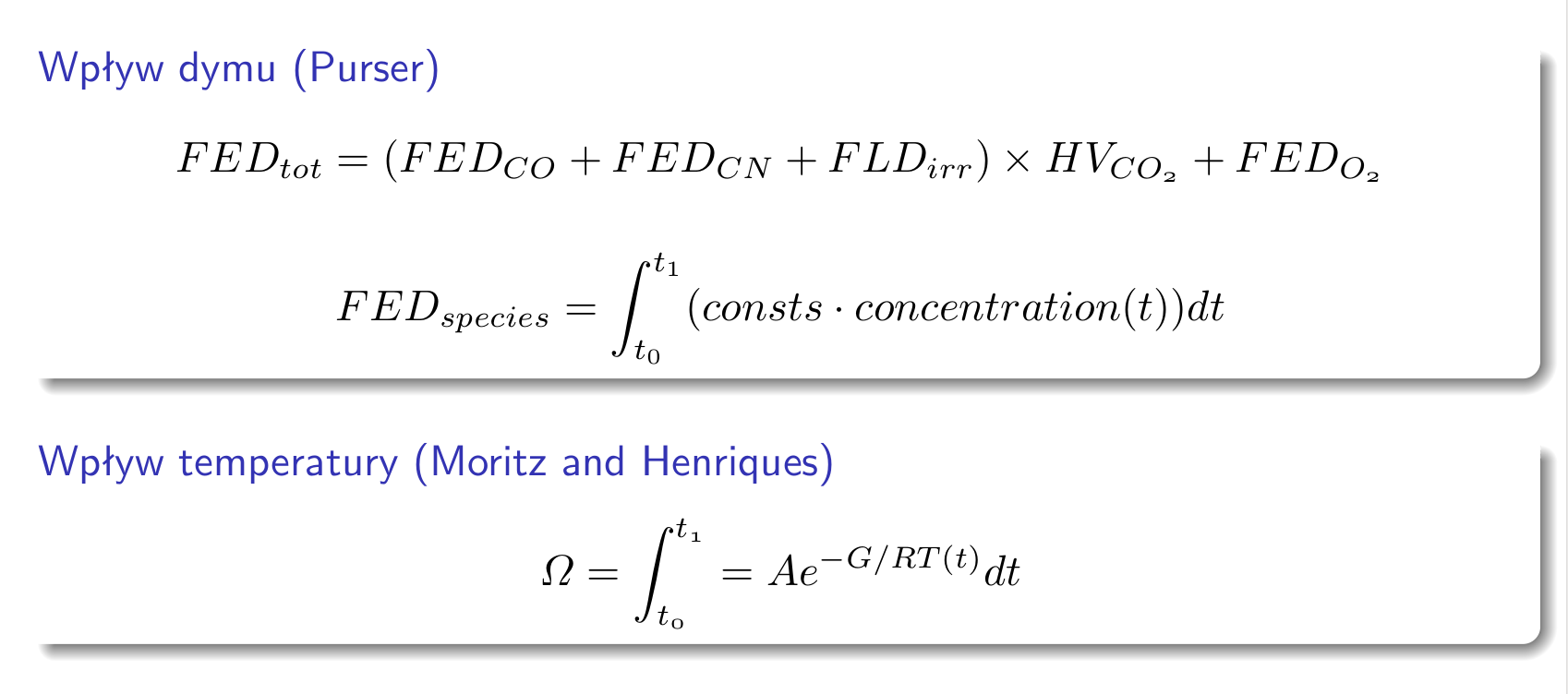 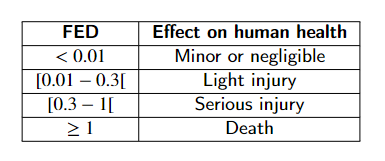 Rauch
Wärme
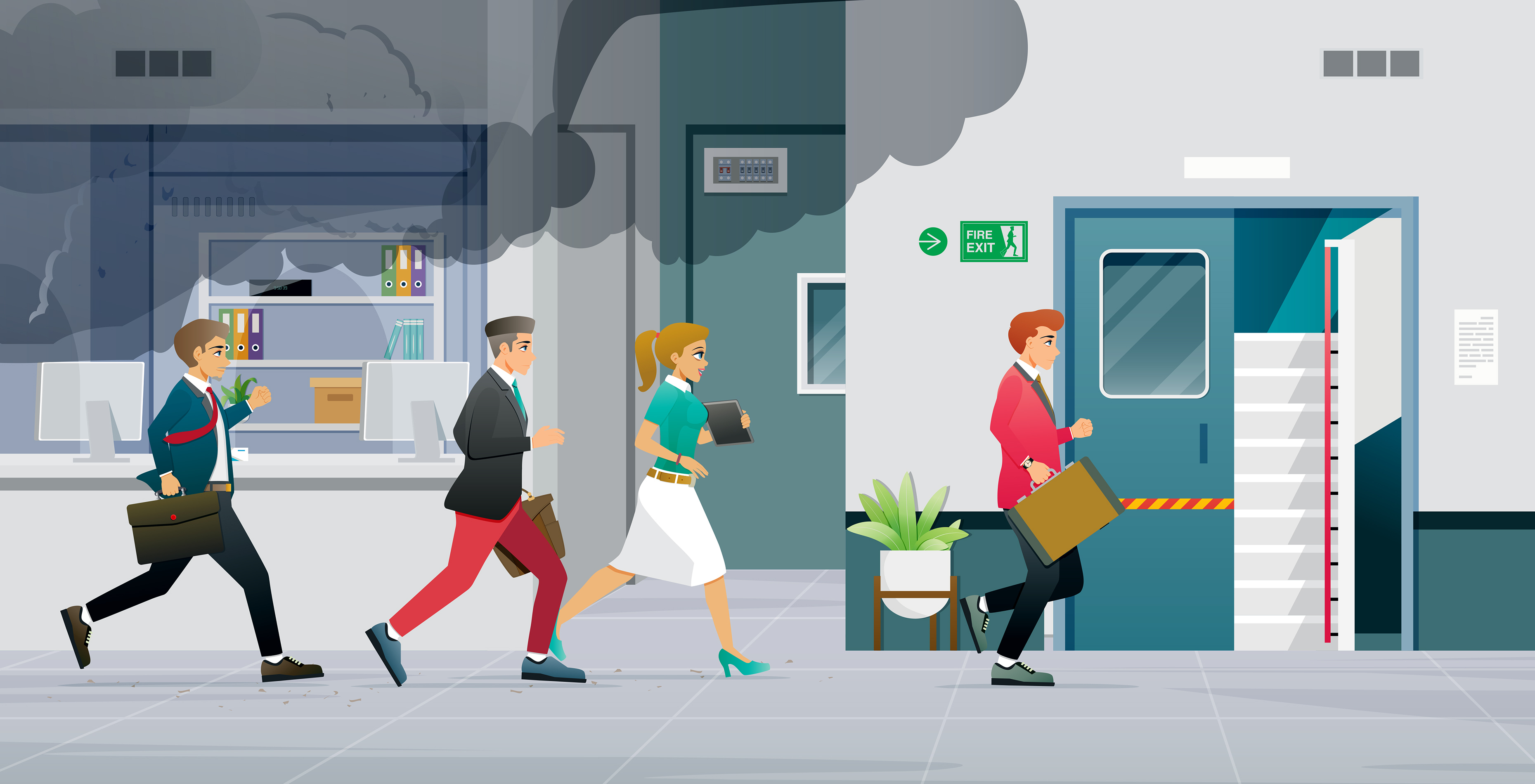 Analiza probabilistyczna
Oprogramowanie Aamks
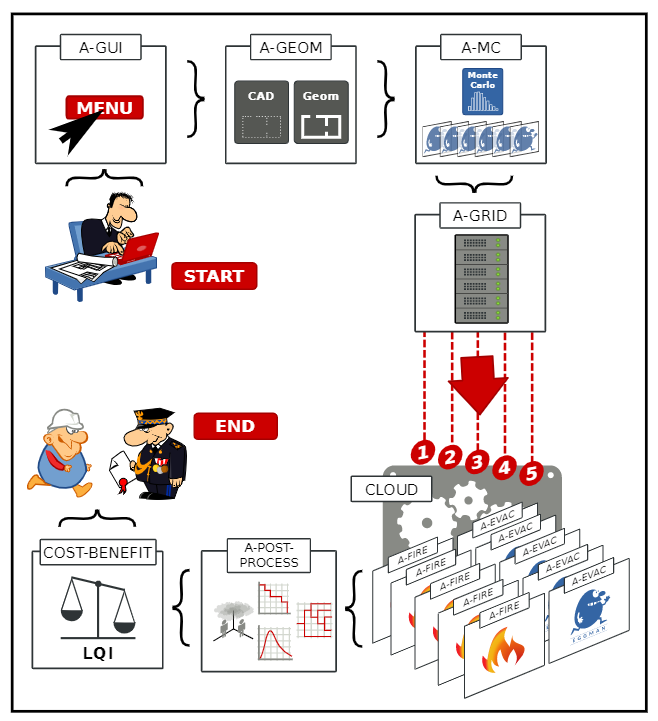 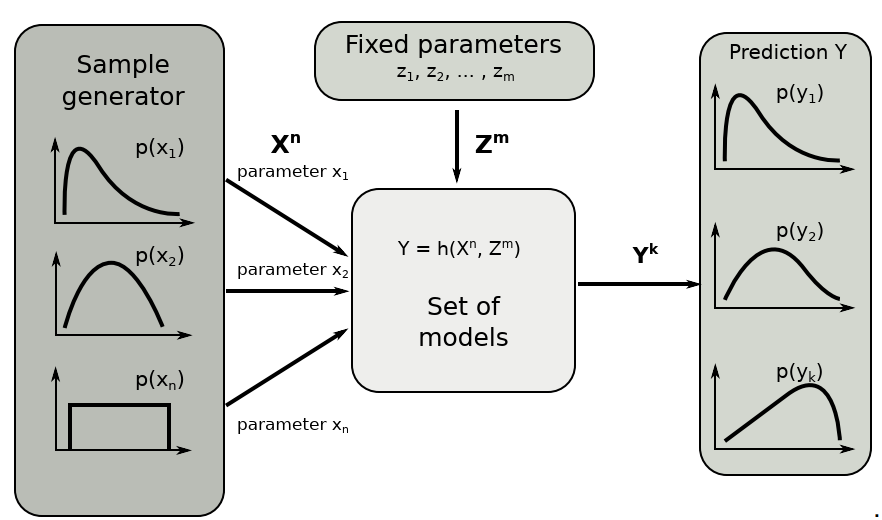 Analiza probabilistyczna
Aamks - wyniki
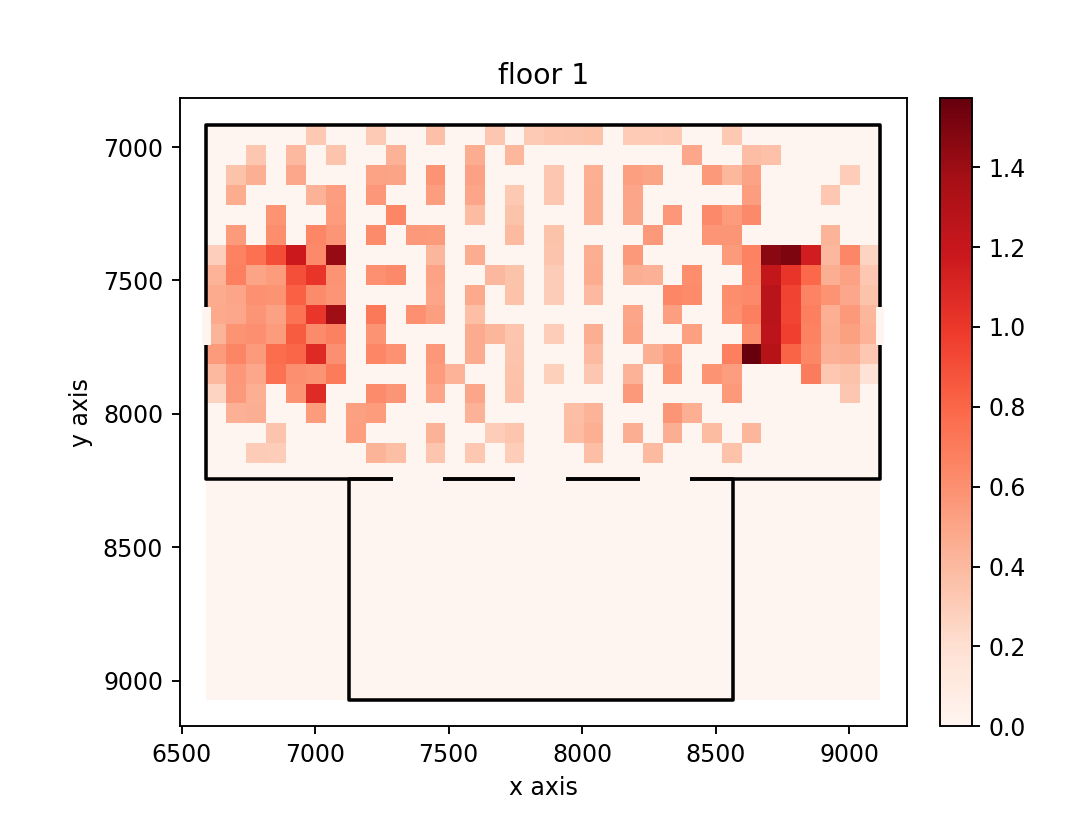 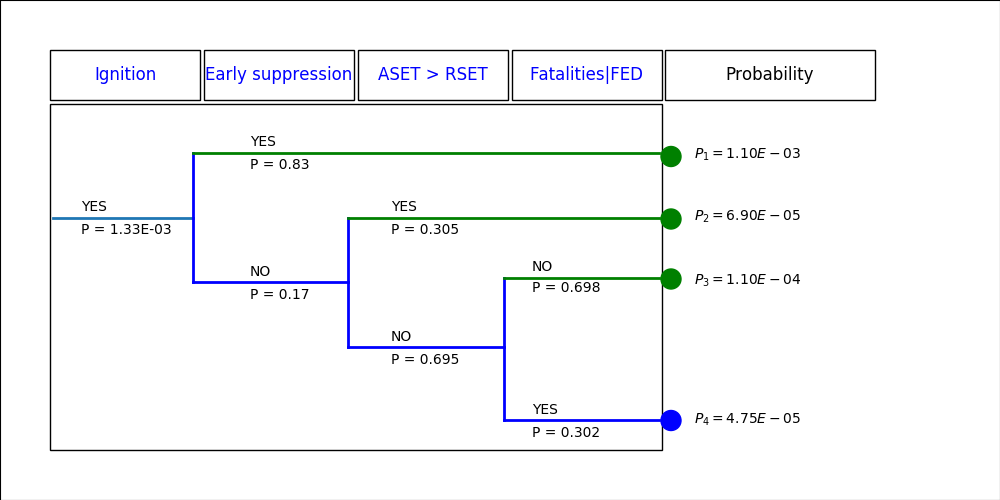 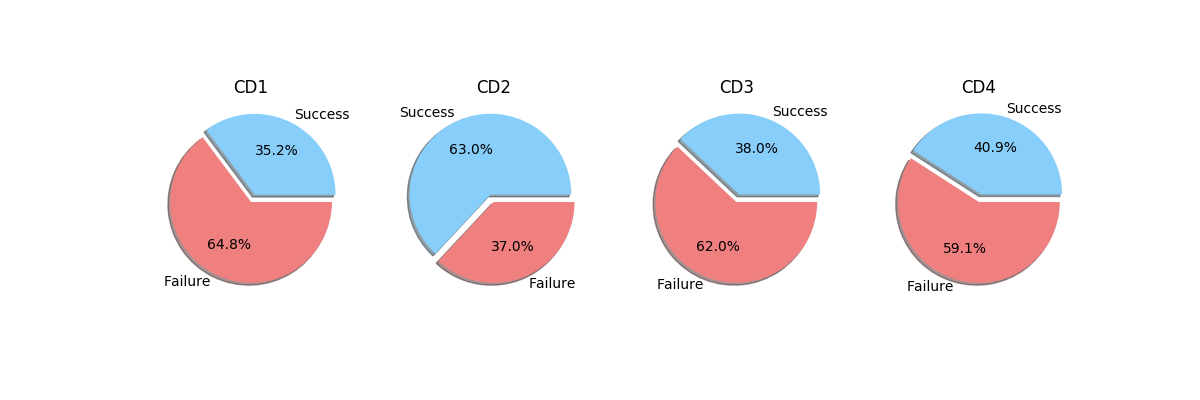 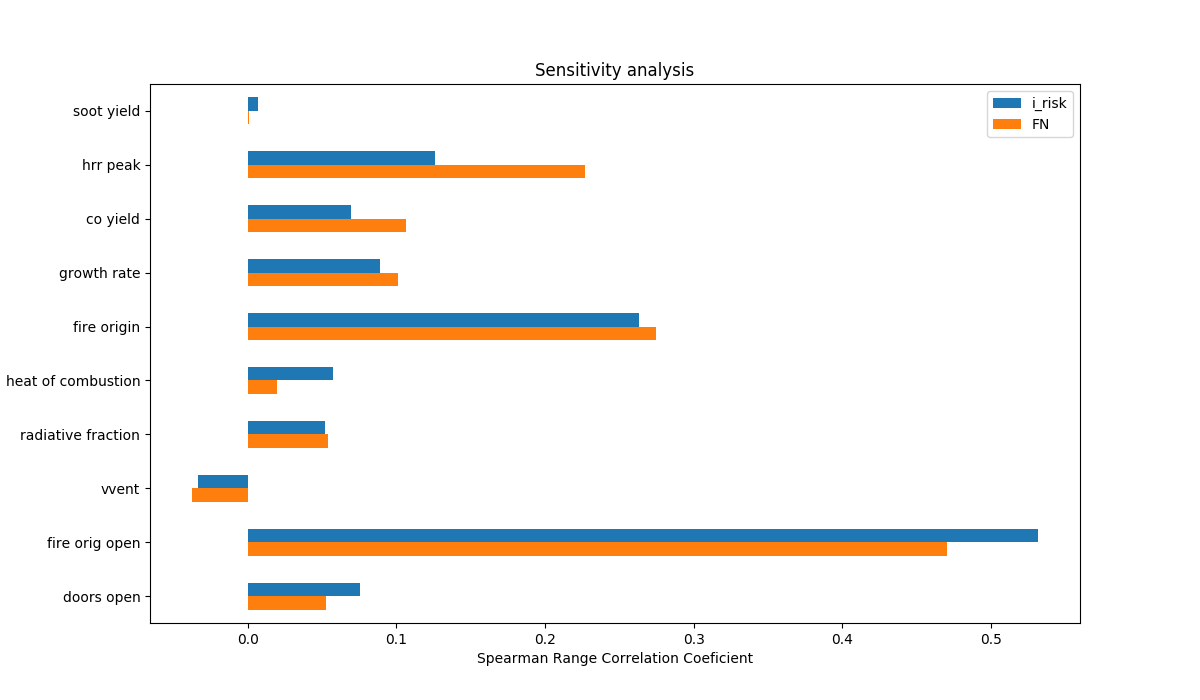 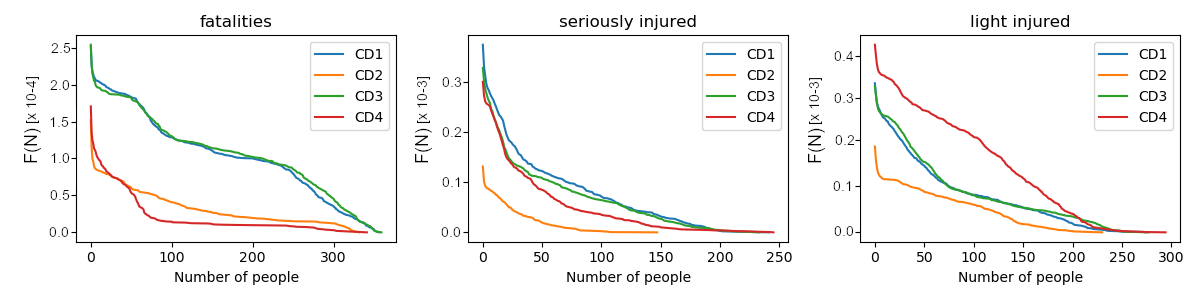 Obliczenia dla przykładowego budynku
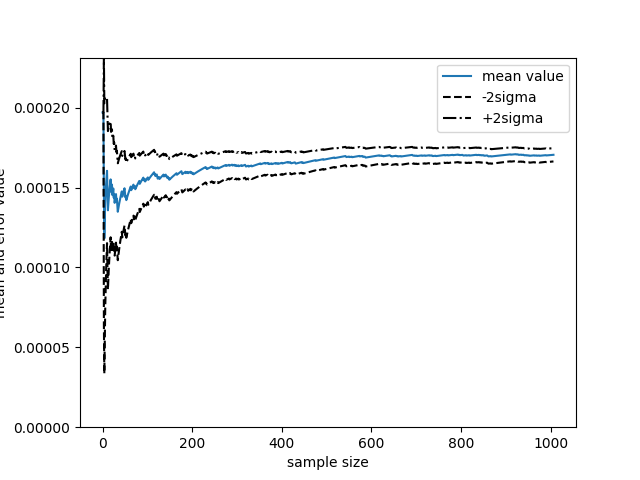 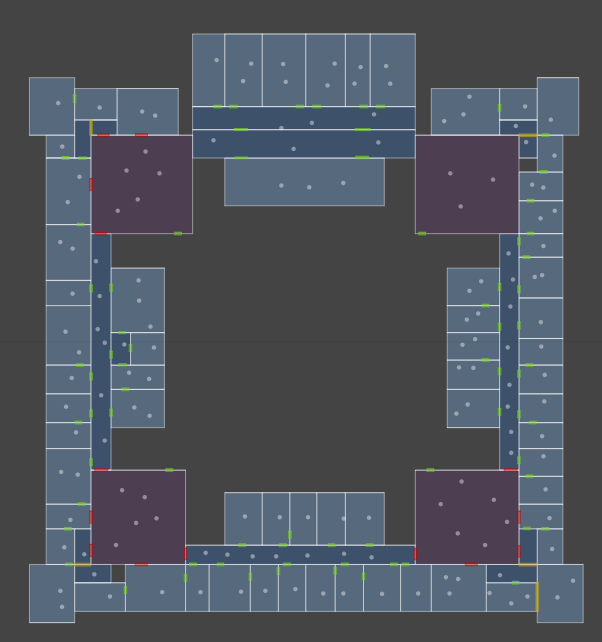 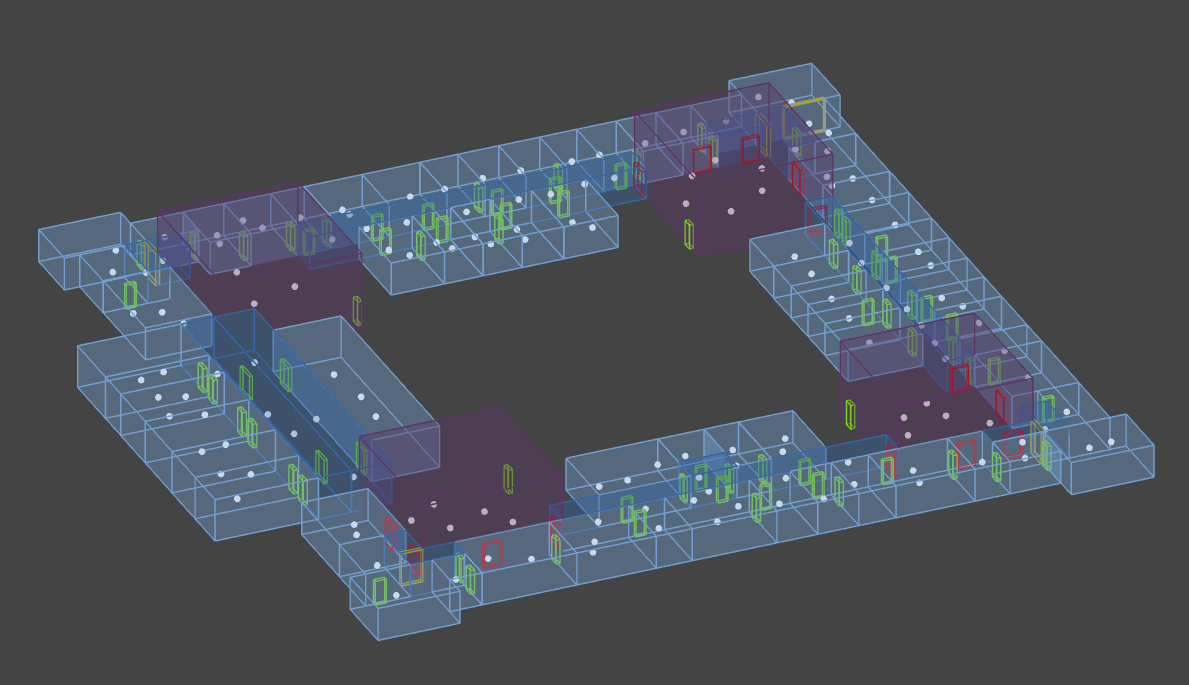 Wyniki symulacji - Ryzyko
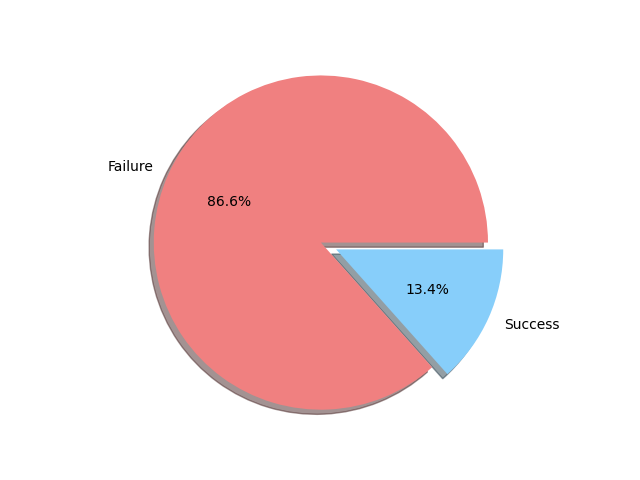 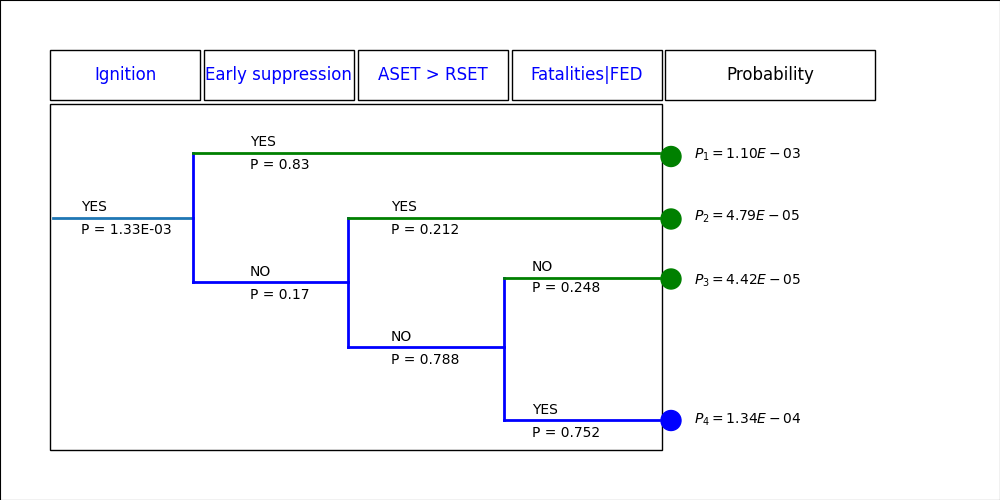 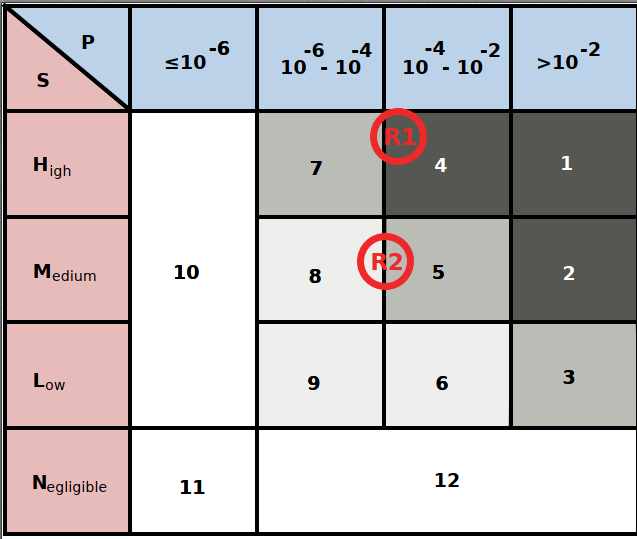 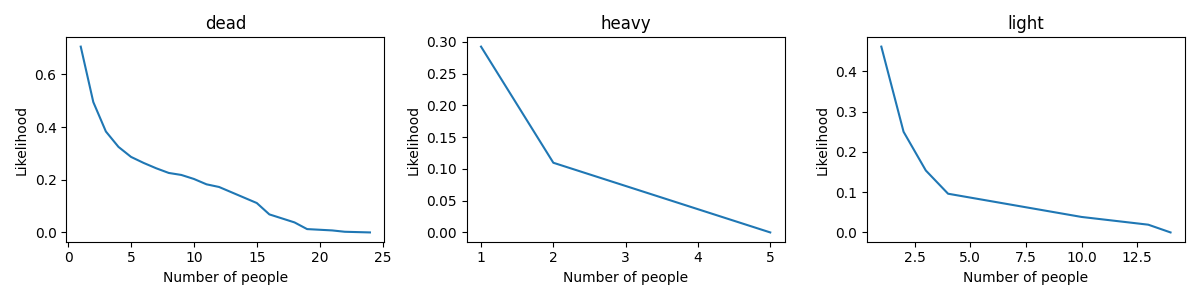 Średnie
Niskie
Wysokie
Pomijalne
Wyniki symulacji - animacje
Wynki symulacji
Lokalizacja oraz przyczyny ryzyka
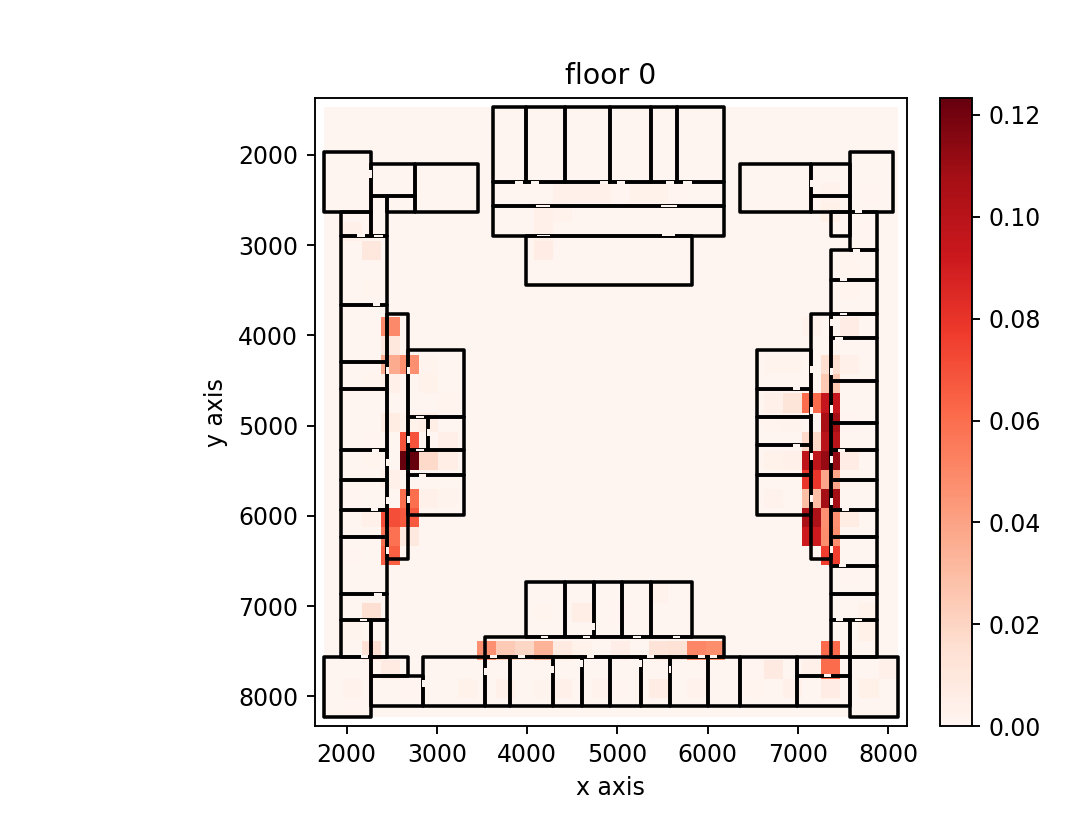 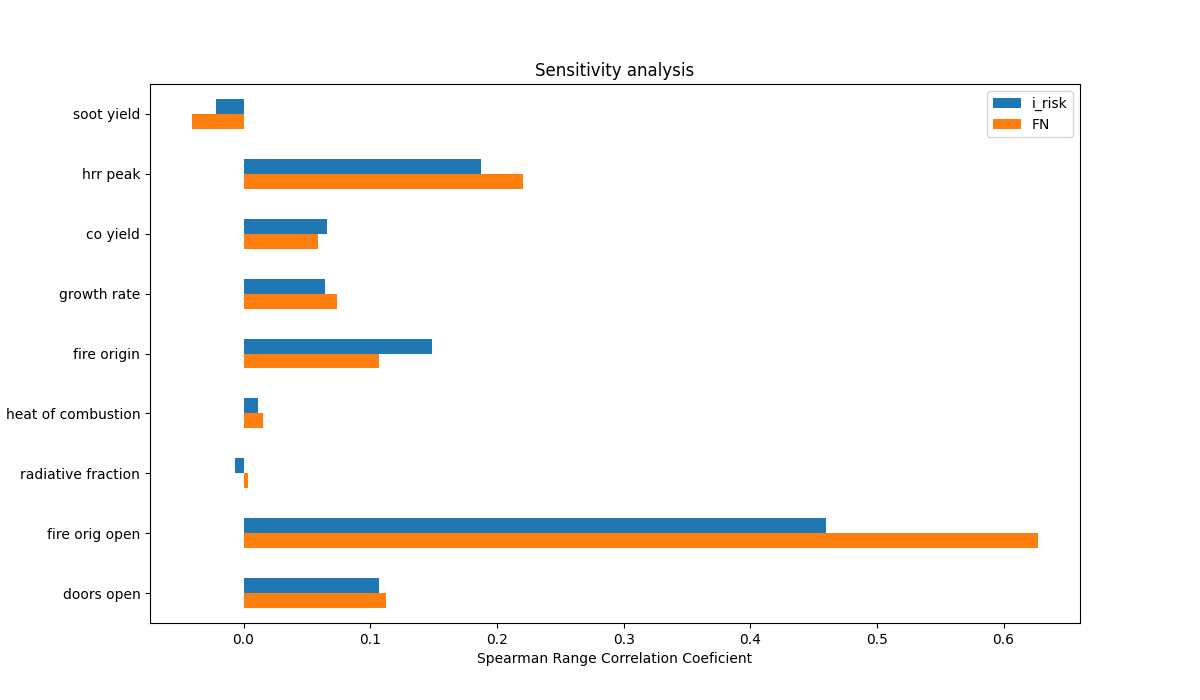 Proponowane rozwiązanie
Drzwi dymoszczelne z samozamykaczem
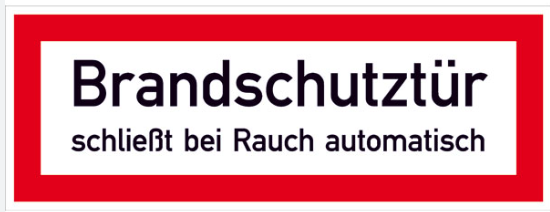 Prawdopodobieństwo, że drzwi pozostaną otwarte
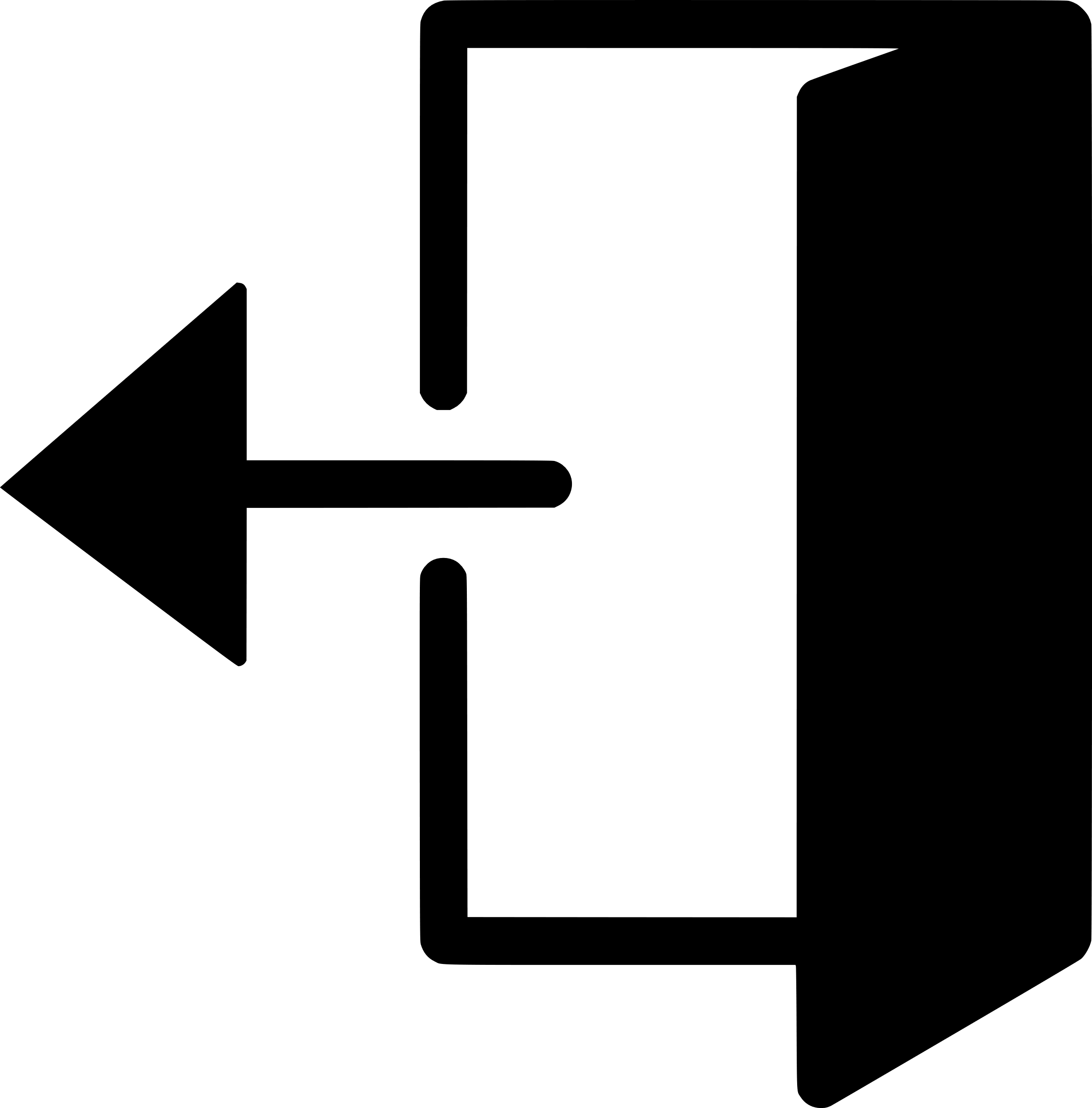 Wyniki symulacji - Ryzyko
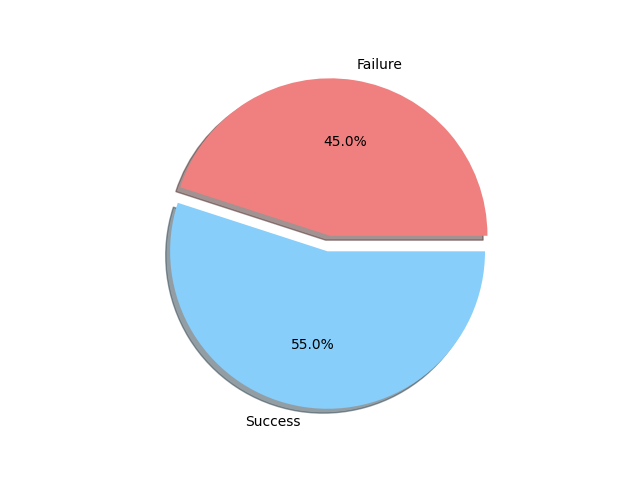 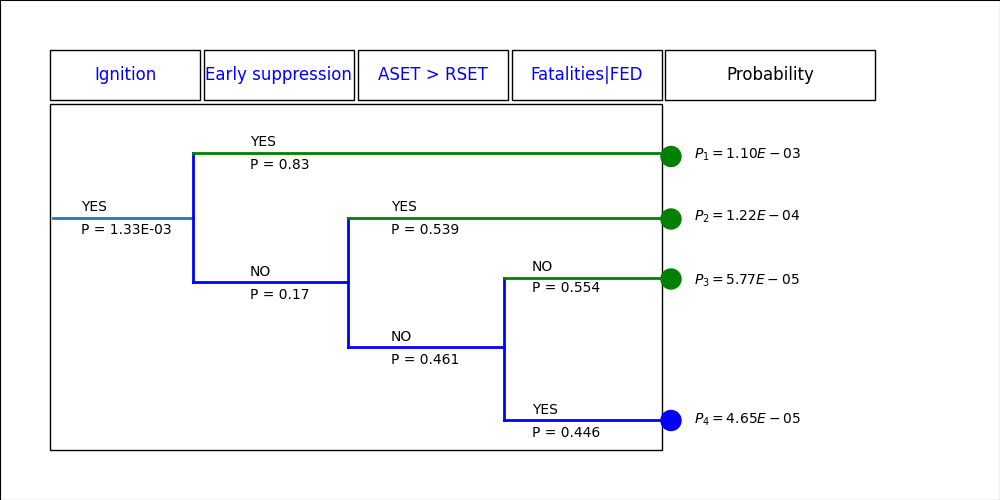 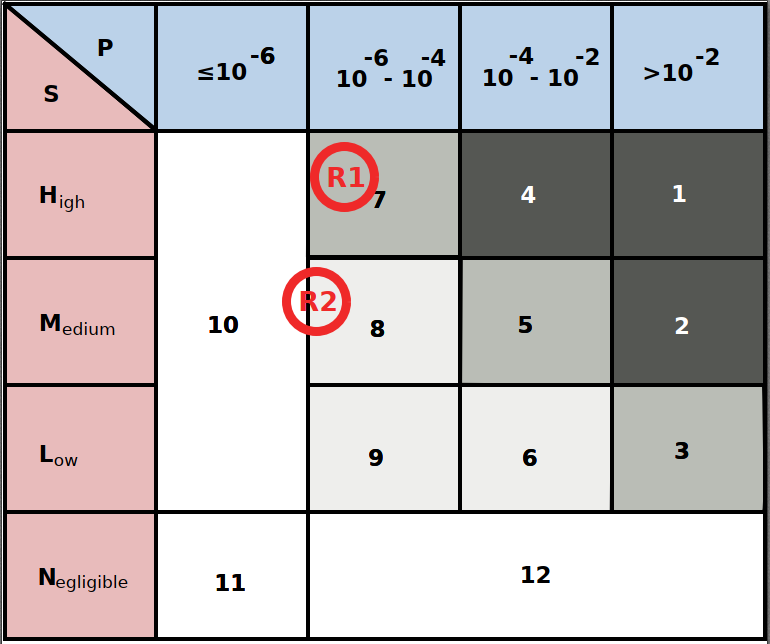 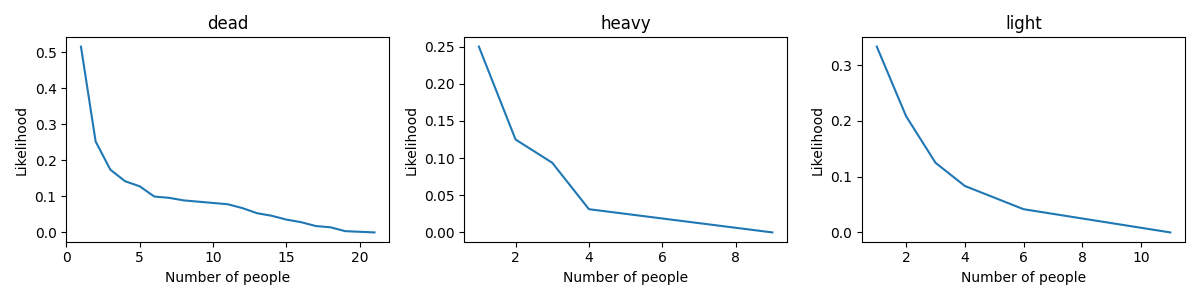 Średnie
Niskie
Wysokie
Pomijalne
Wyniki symulacji
Lokalizacja oraz przyczyny ryzyka
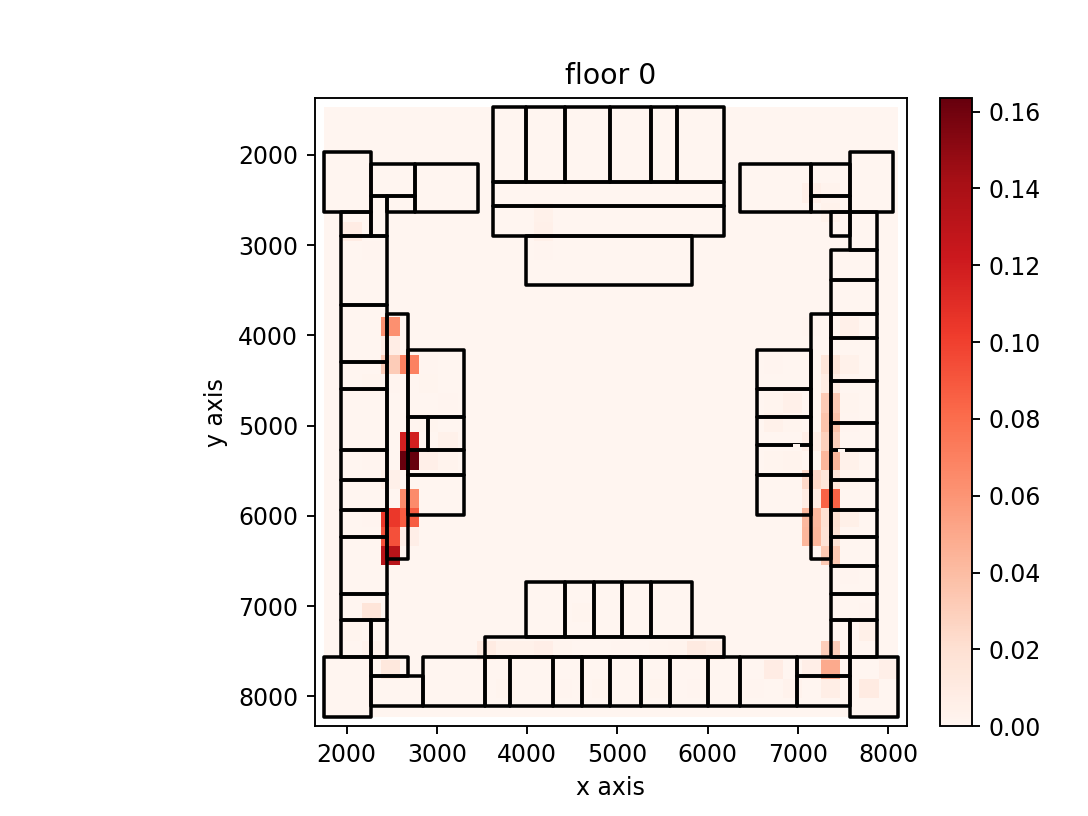 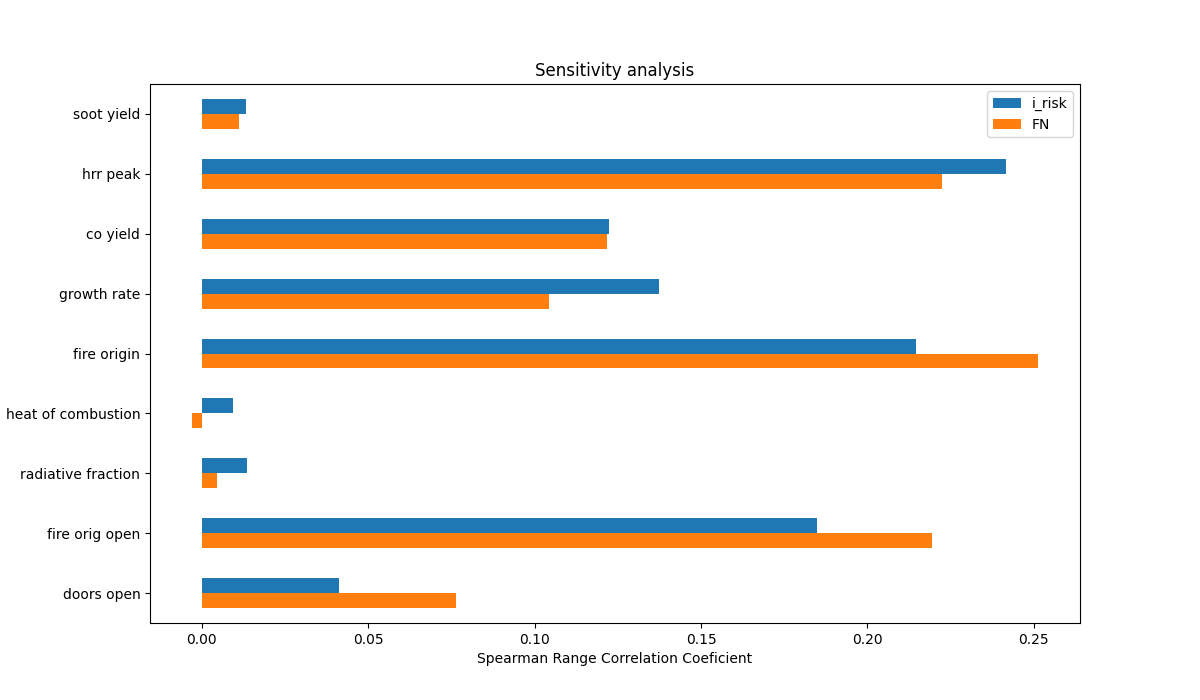 Kategoryzacja ryzyka
Ryzyko śmierci na skutek pożaru w budynku = 4,65 x 10-5 [1/Rok]
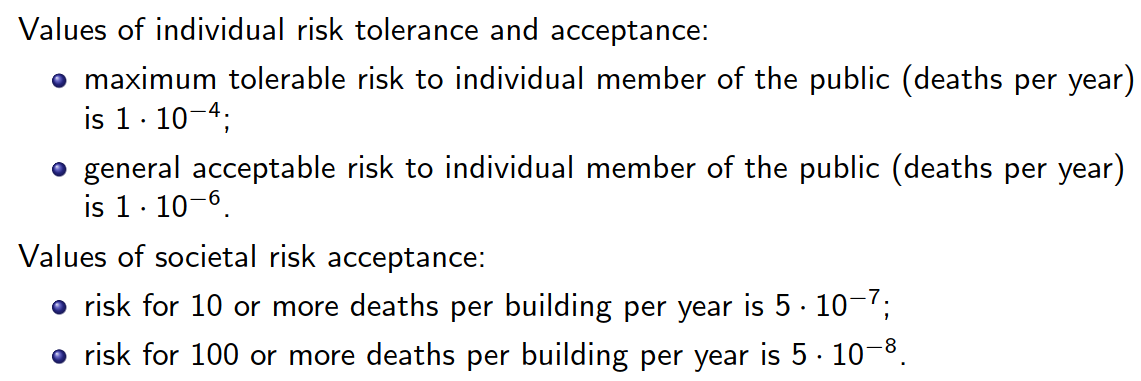 SFPE Risk ranking matrix
PD 7974-7 2019
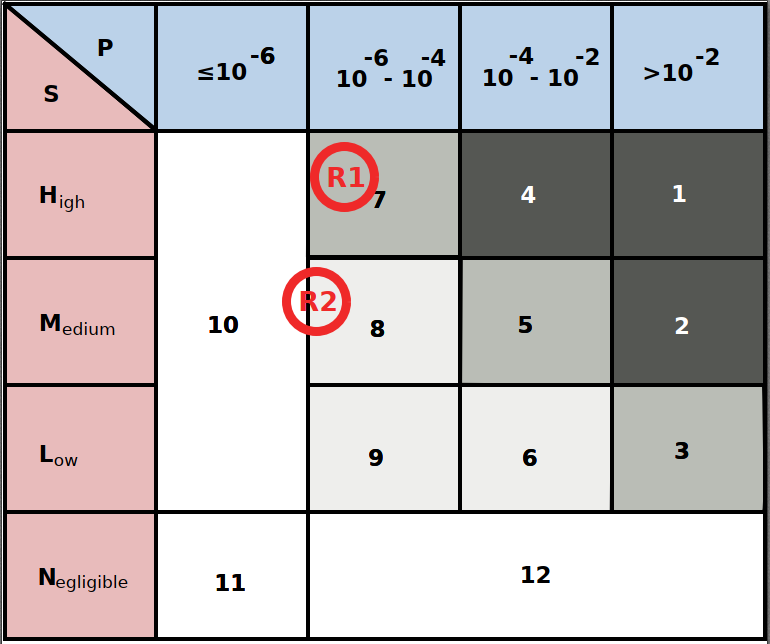 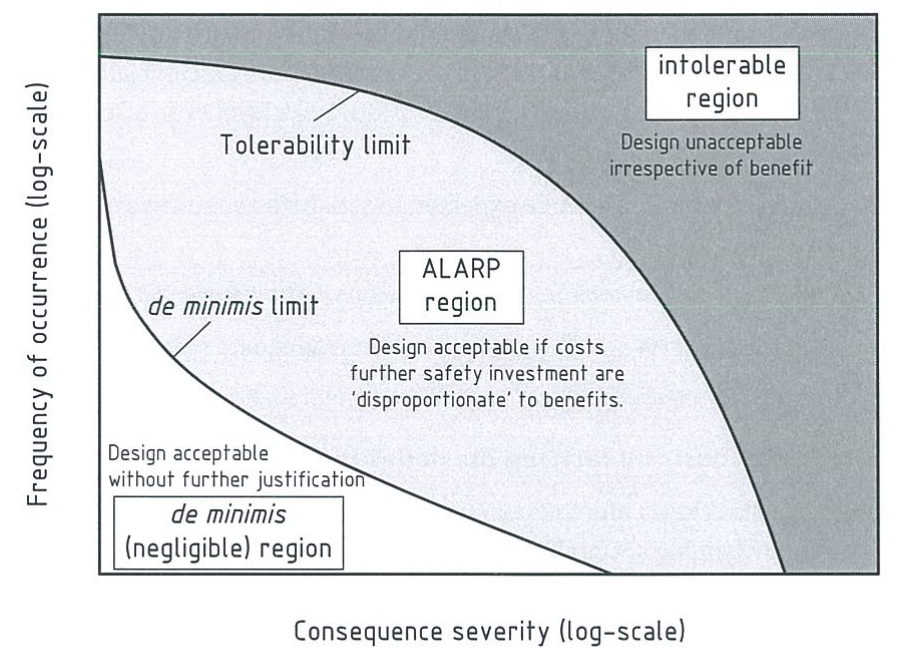 Średnie
Niskie
Wysokie
Pomijalne
Life Quality Index
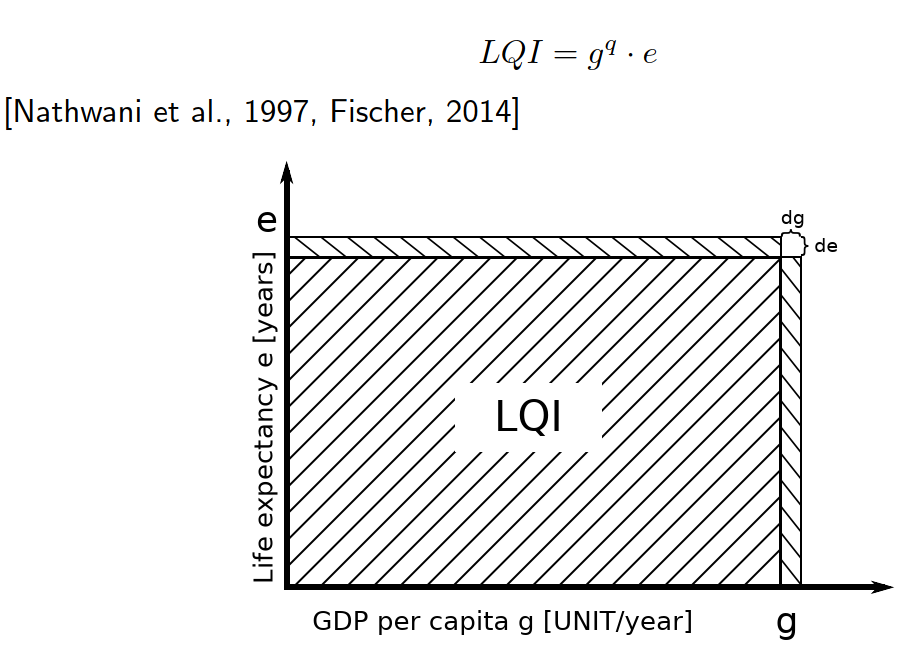 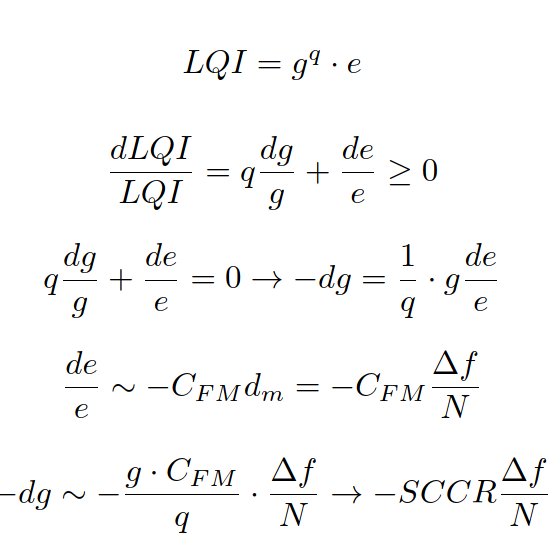 Analiza koszt-zysk
PD 7974-7 ALARP Kryterium
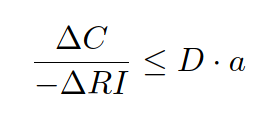 Koszty inwestycji = Wykonie + utrzymanie i konserwacja
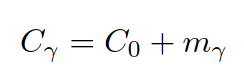 Uniknięte straty = Śmierć + Hospitalizacja + Straty w mieniu
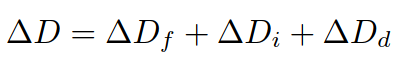 Analiza koszt-zysk
Uniknięte straty
Śmierć
Ciężkie obrażenia
Straty w mieniu
Analiza koszt-zysk
Dyskontowanie
Uniknięte straty
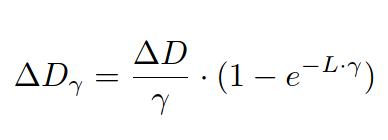 Koszty inwestycji
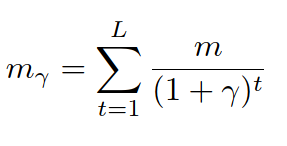 Podejmowanie decyzji na podstawie ryzka
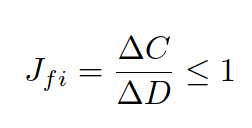 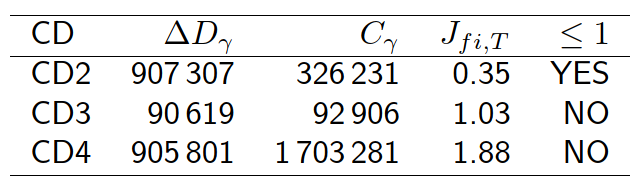 Podsumowanie
Korzyści ze stosowania metody:
Umożliwia całościową ocenę bezpieczeństwa budynku bazując na „wszystkich” scenariuszach pożarowych.
Wykorzystuje podejście ilościowe – jest wolna od błędów eksperckich.
Bazuje na rzeczywistym – a nie idealnym – wykorzystaniu budynku.
Wskazuje miejsce podwyższonego ryzyka w budynku oraz jego przyczyny.
Umożliwia oszacowanie granic racjonalności inwestowania w bezpieczeństwo.
Dziękuję bardzo za uwagę!
Adam Krasuski
akrasuski@sgsp.edu.pl
+48 501 556 592
www.sgsp.edu.pl